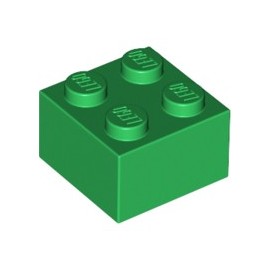 International Trade Game
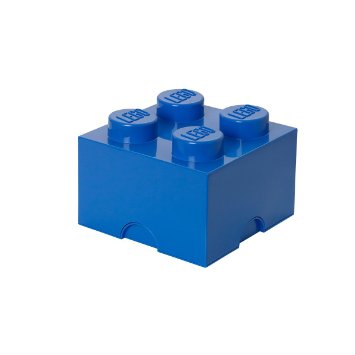 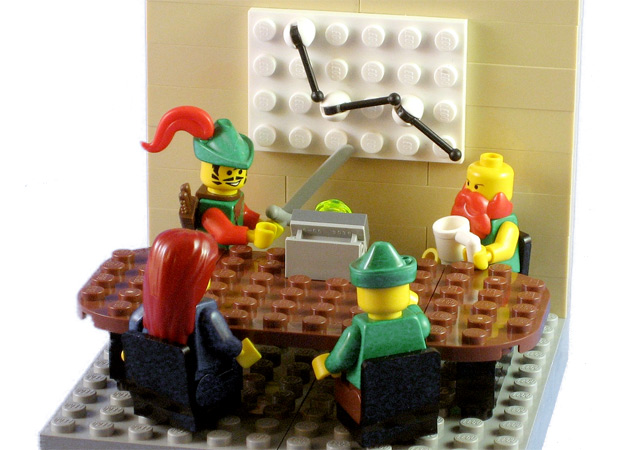 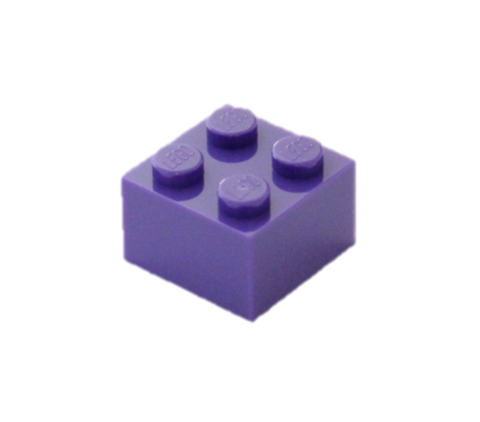 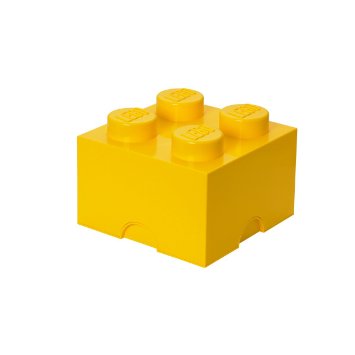 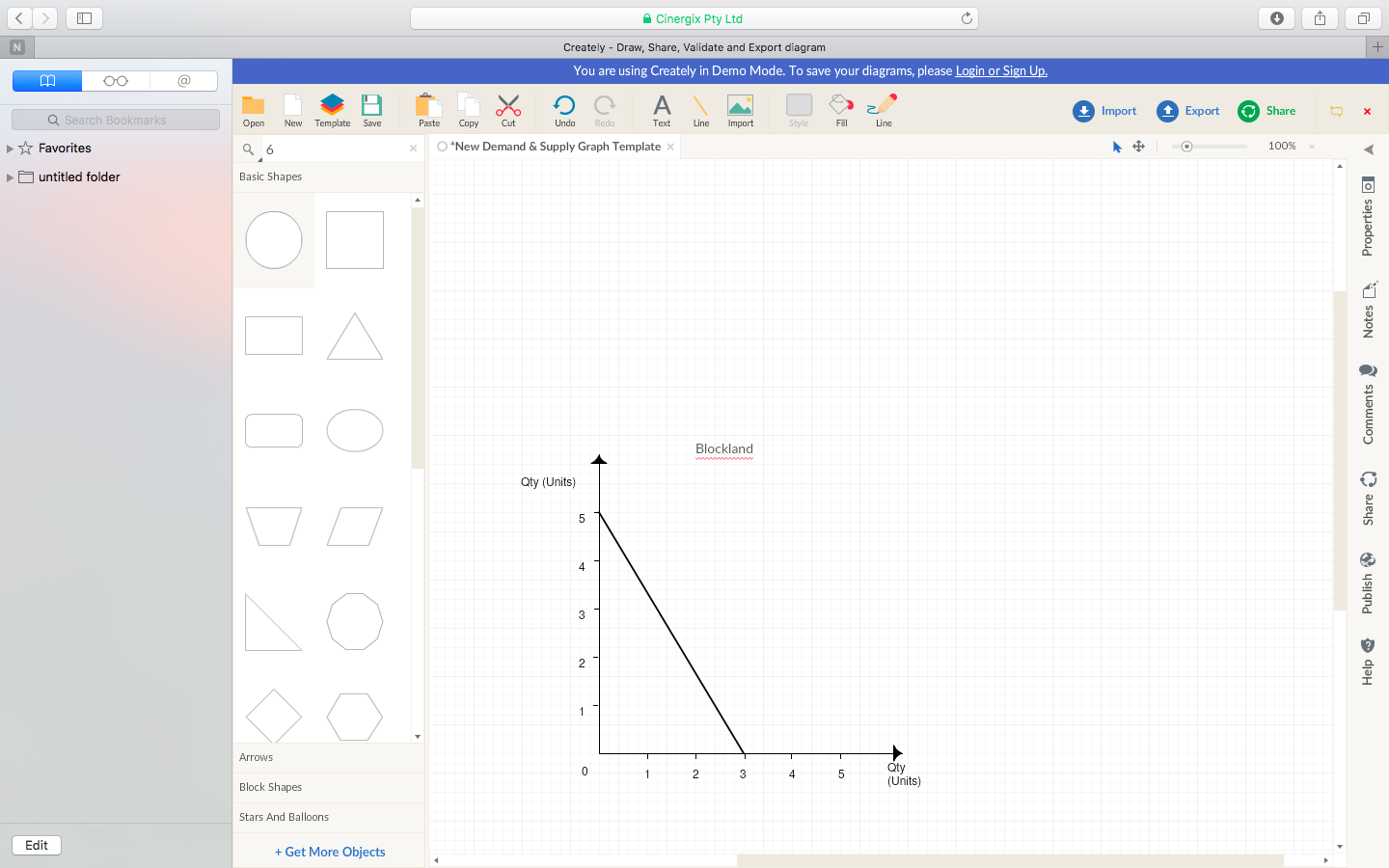 Blockland
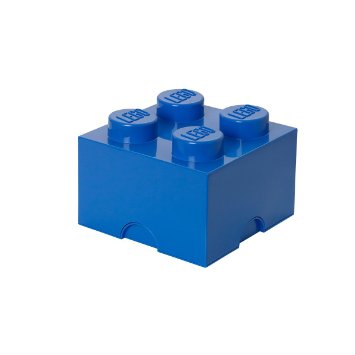 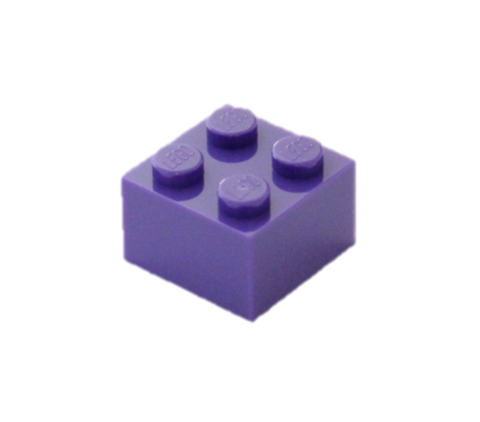 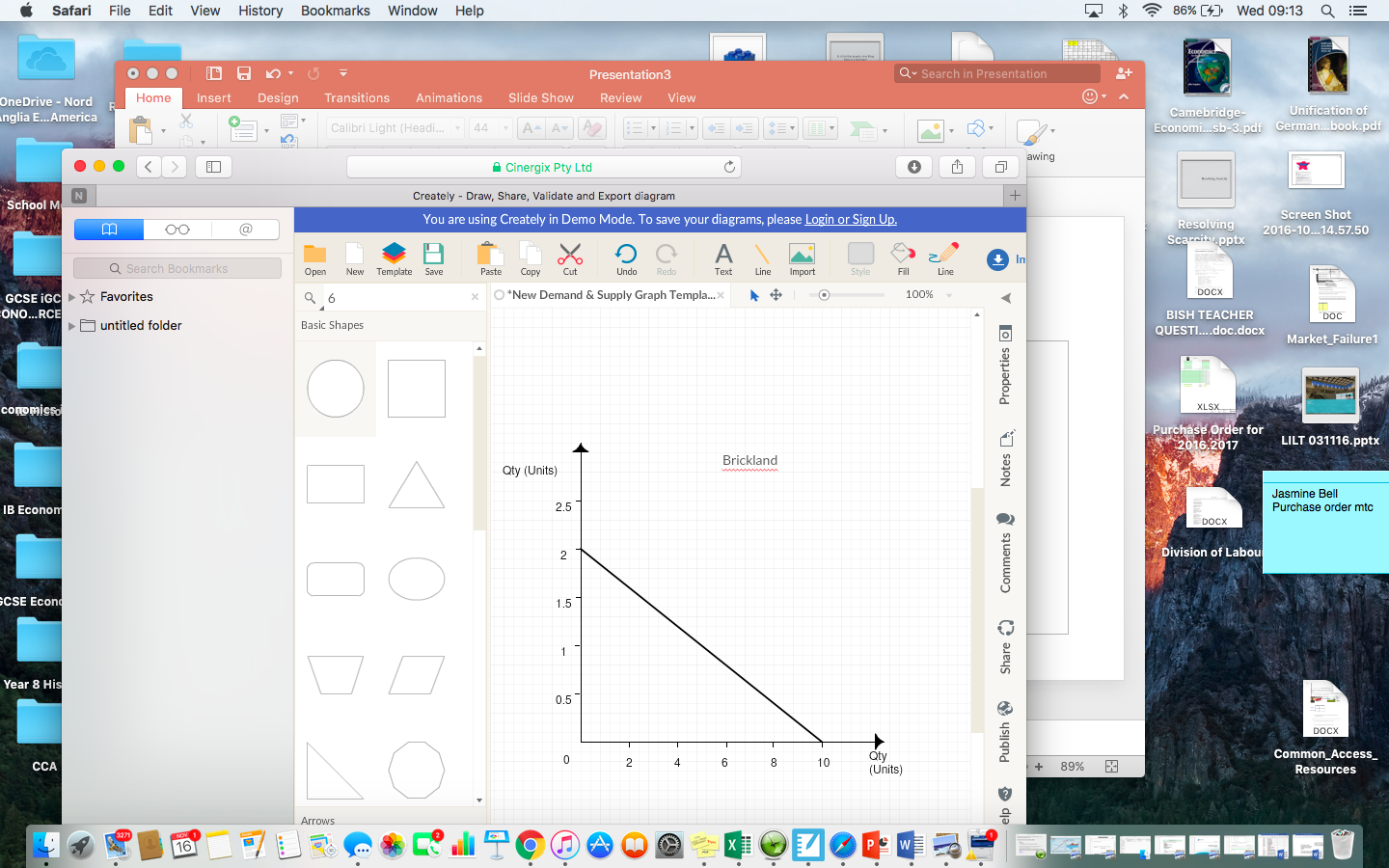 Brickland
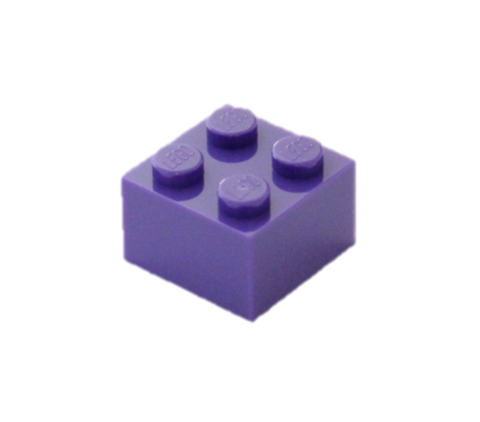 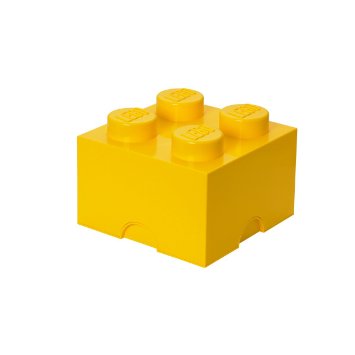 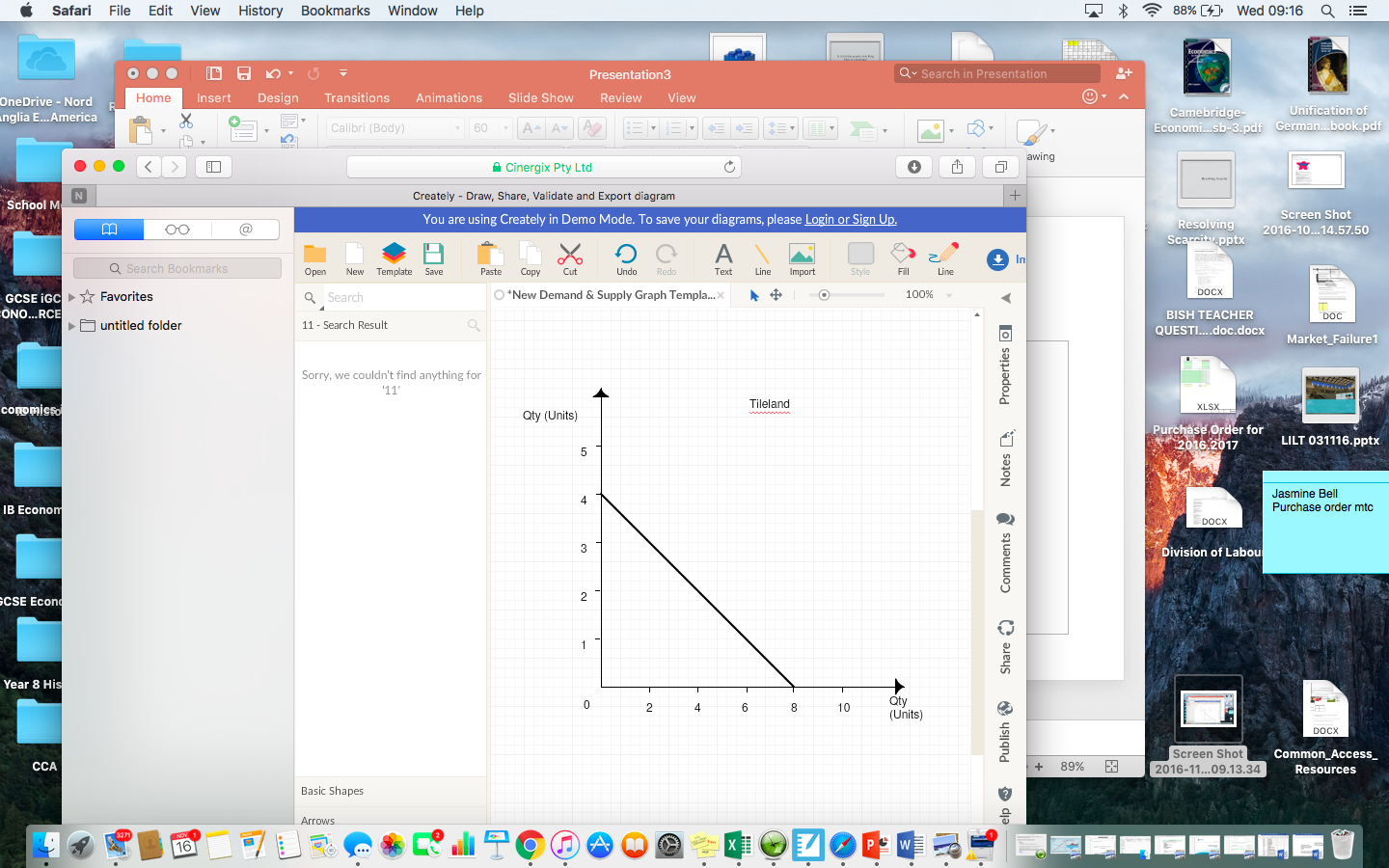 Tileland
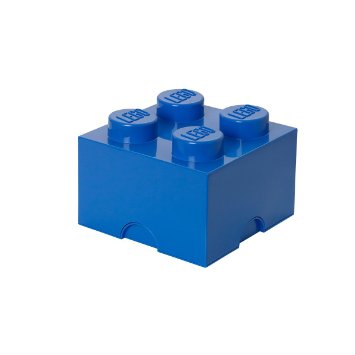 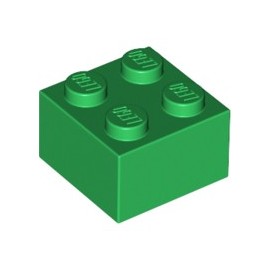 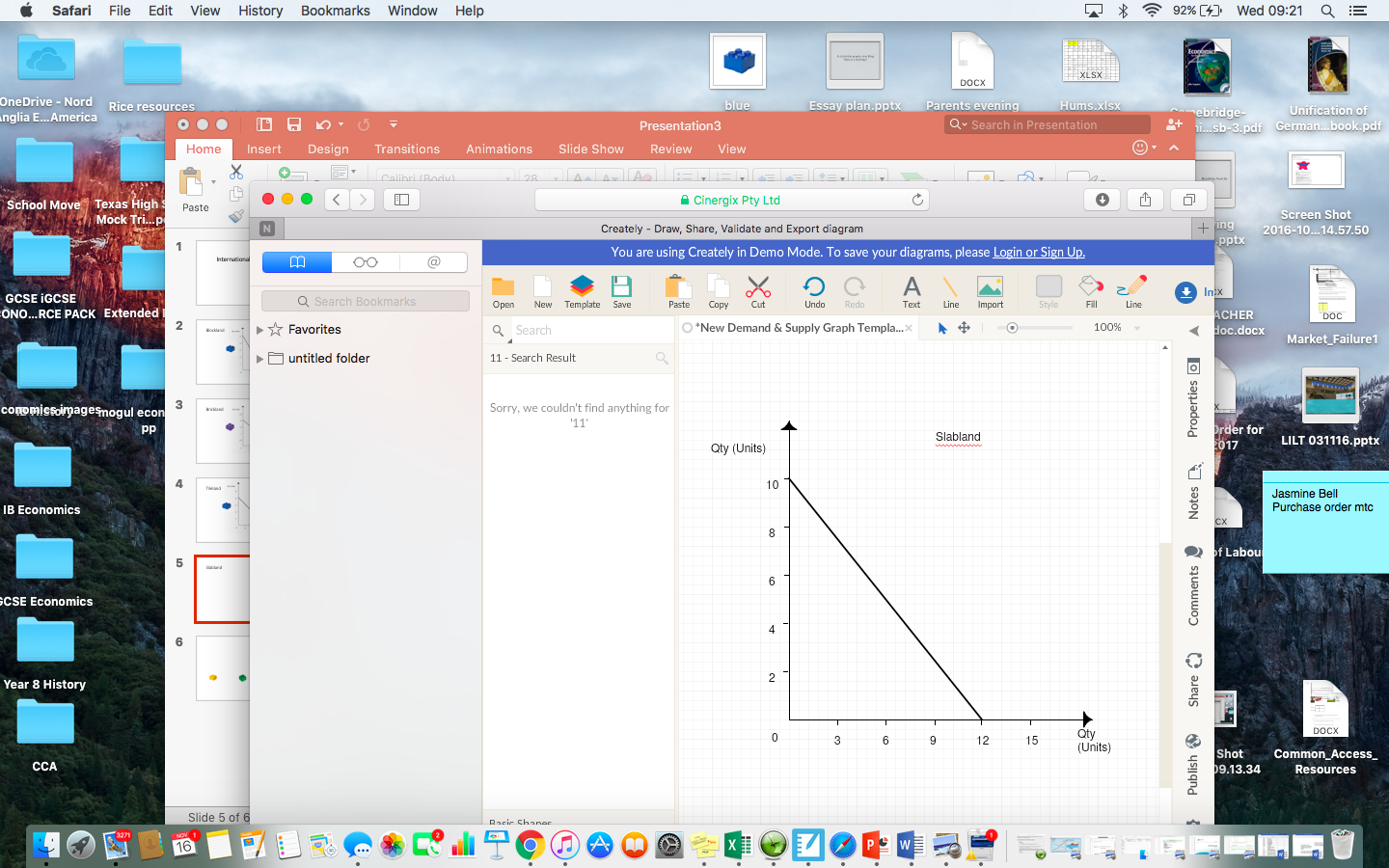 Slabland
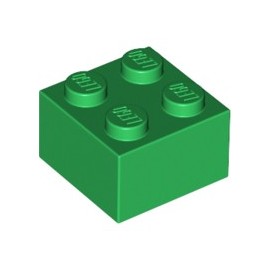 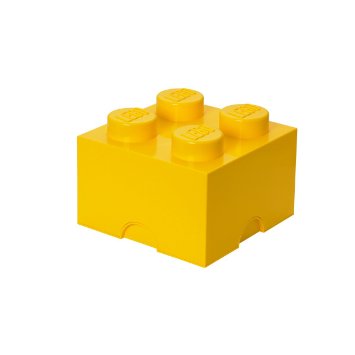 For your country fill in the following ’Production Possibilities’ from your countries PPC
Year One…
Choose the combination of ’Block’s that you country chooses to produce in Year One and record below…
Can you think of any economic issues that arise following round one (Record Below)Think of the 3 Economic Questions (What, How for Whom?)
Year Two…
Choose the combination of ’Block’s that you country chooses to produce in Year One and record below…
Can you think of any economic issues that arise following round one (Record Below)Think of the 3 Economic Questions (What, How for Whom?)
Year Three…
Choose the combination of ’Block’s that you country chooses to produce in Year One and record below…
Can you think of any economic issues that arise following round one (Record Below)Think of the 3 Economic Questions (What, How for Whom?)
Year Four…
Choose the combination of ’Block’s that you country chooses to produce in Year One and record below…
Can you think of any economic issues that arise following round one (Record Below)Think of the 3 Economic Questions (What, How for Whom?)
Keep a Tally below of all of the blocks that you have at the end of each year…
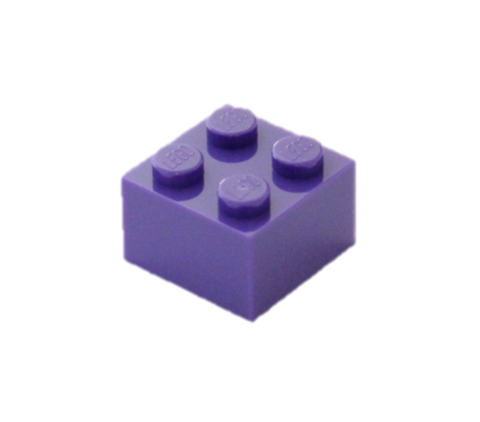 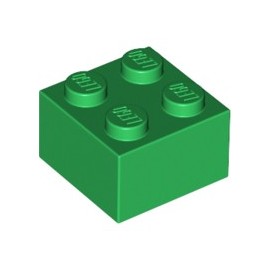 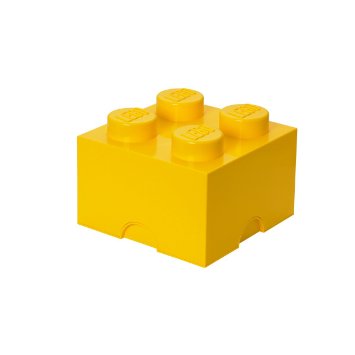 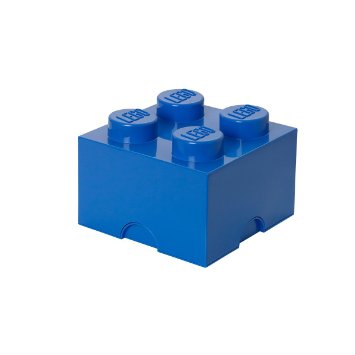 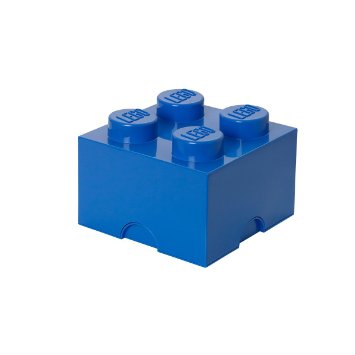 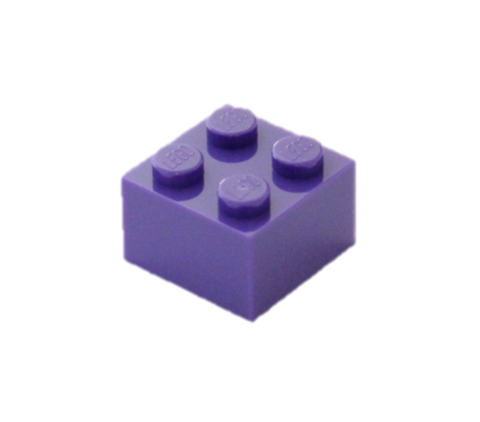 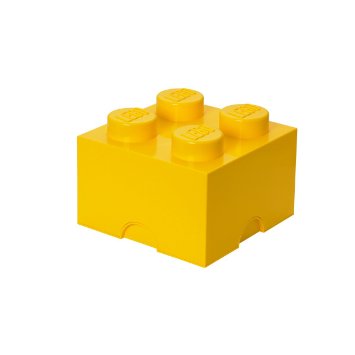 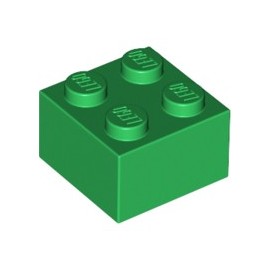 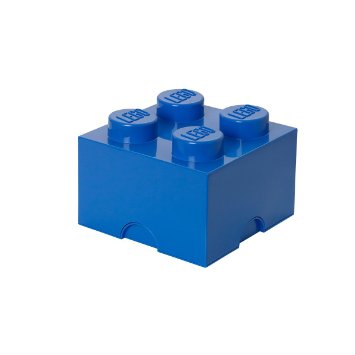 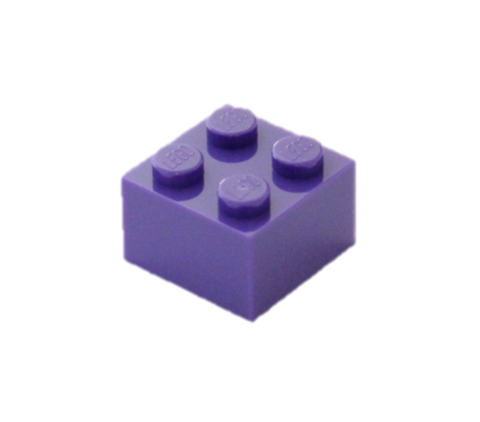 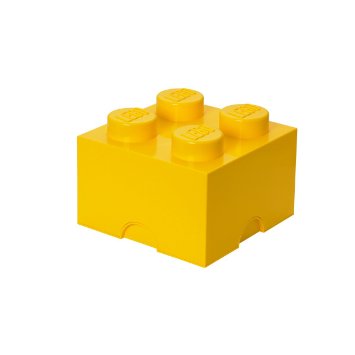 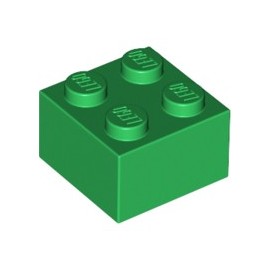 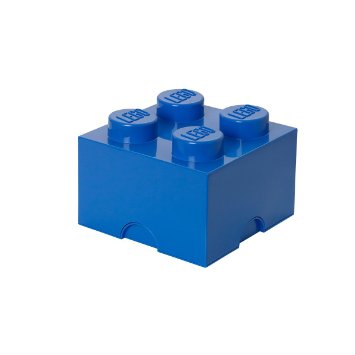 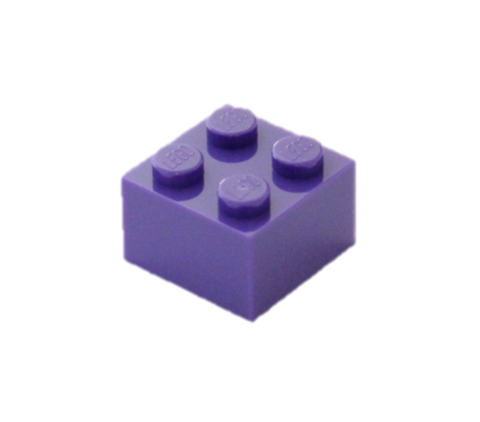 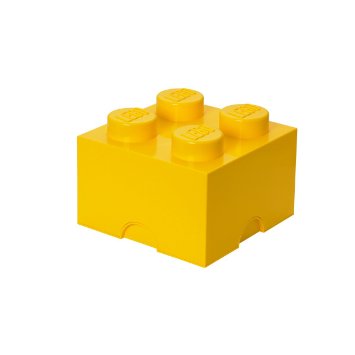 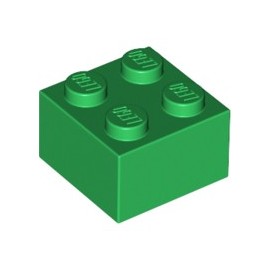 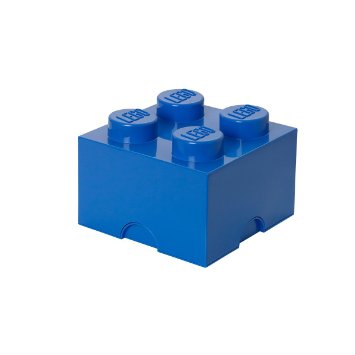 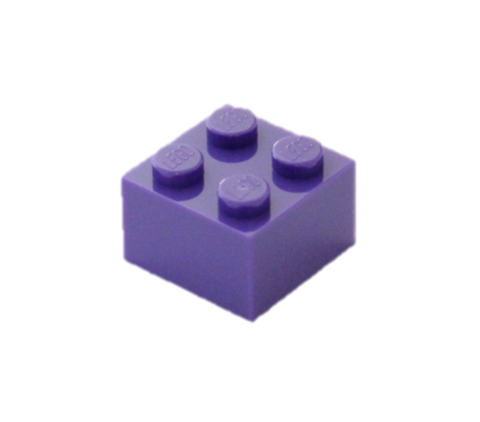 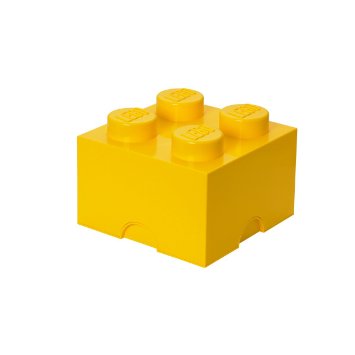 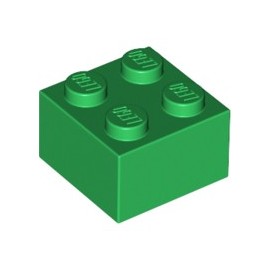 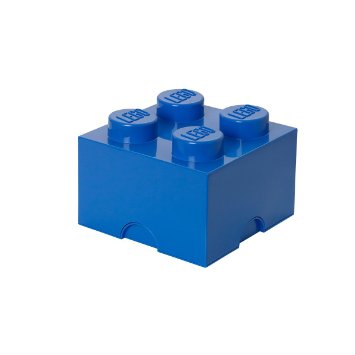 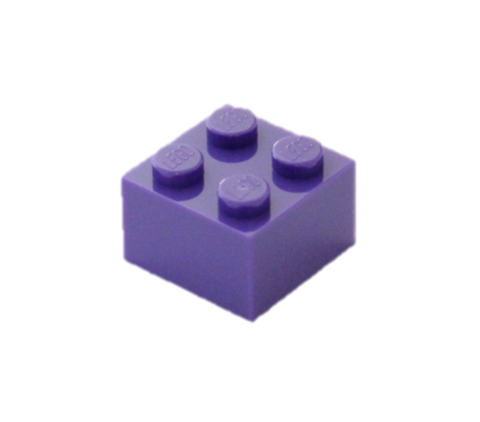 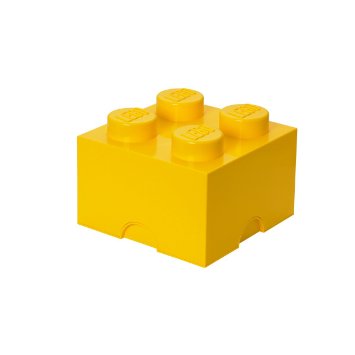 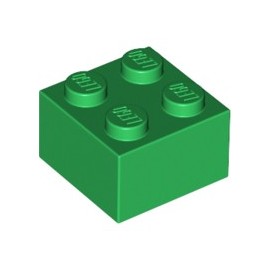 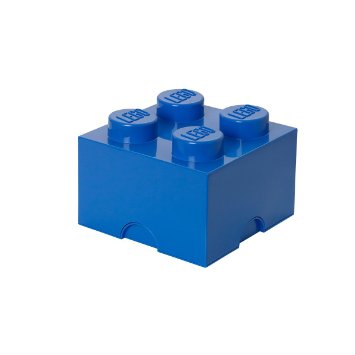 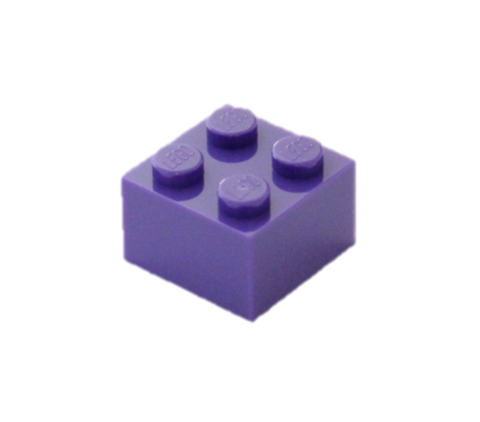 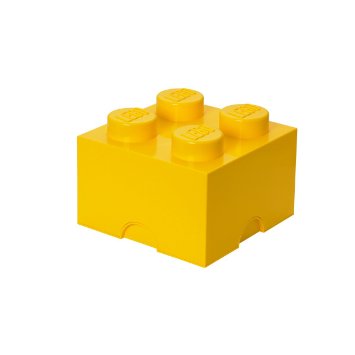 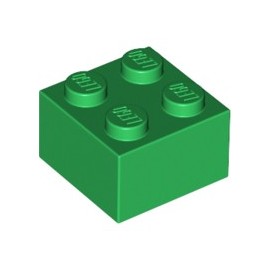 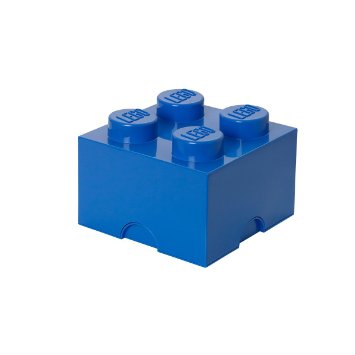 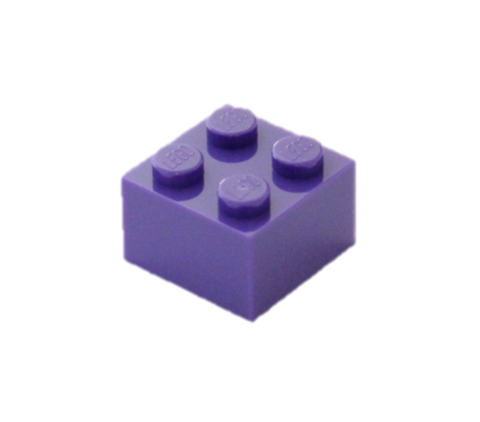 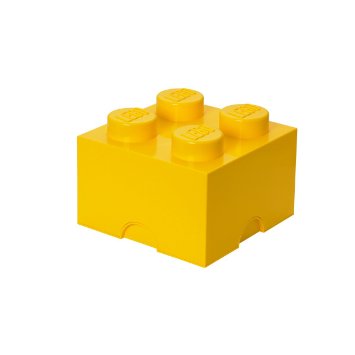 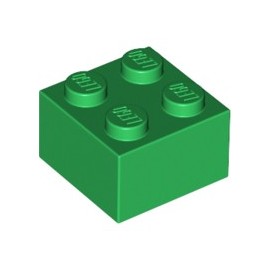 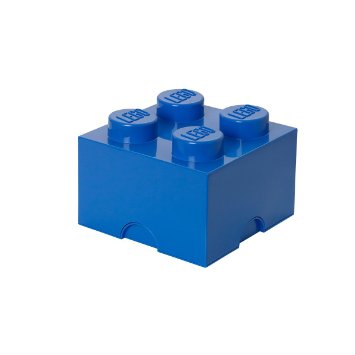 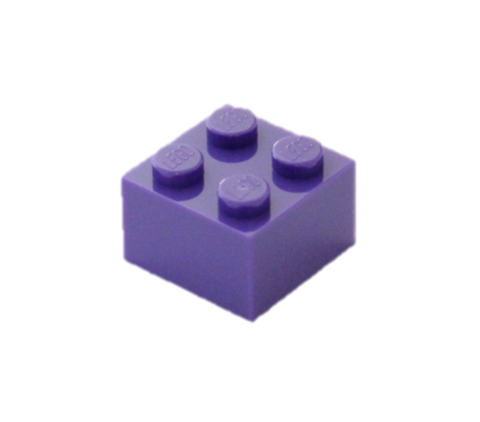 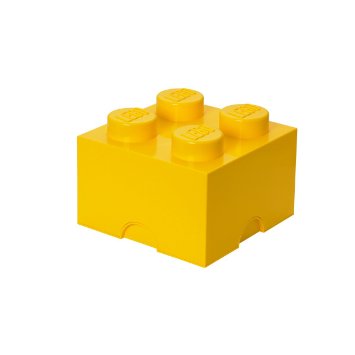 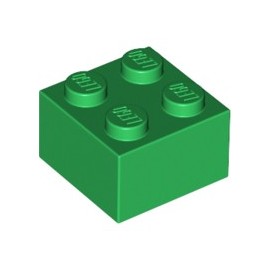 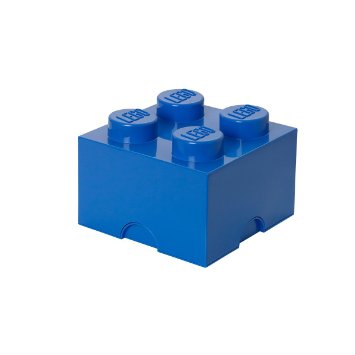 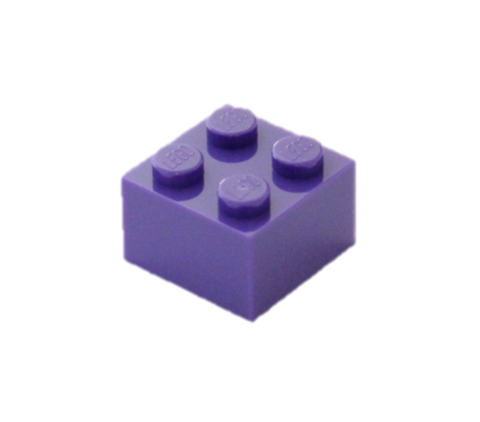 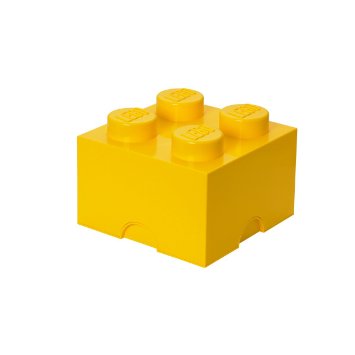 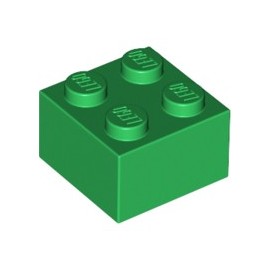 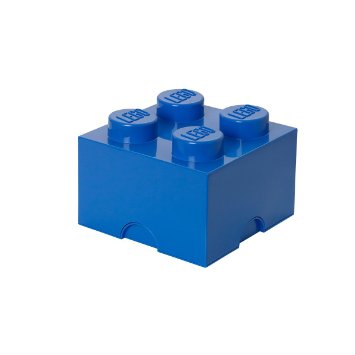 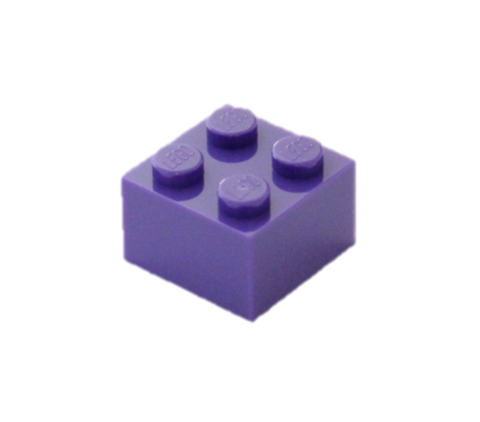 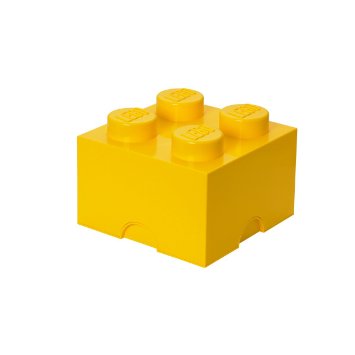 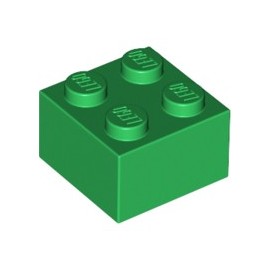 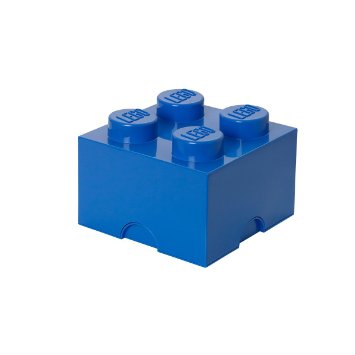 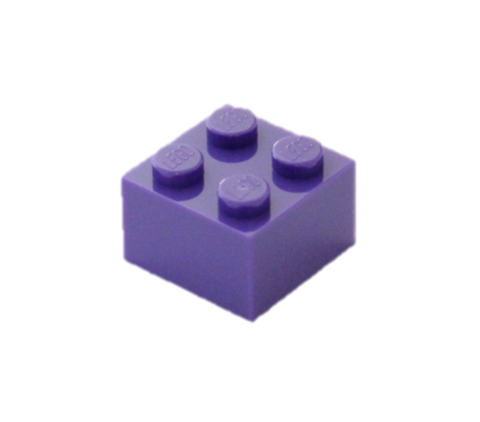 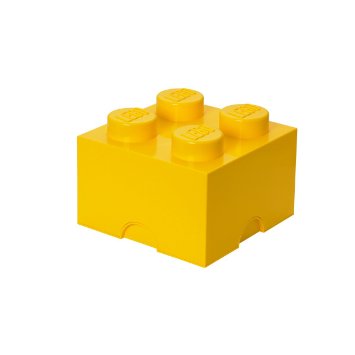 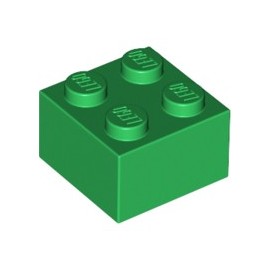 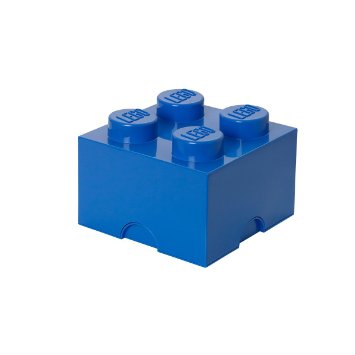 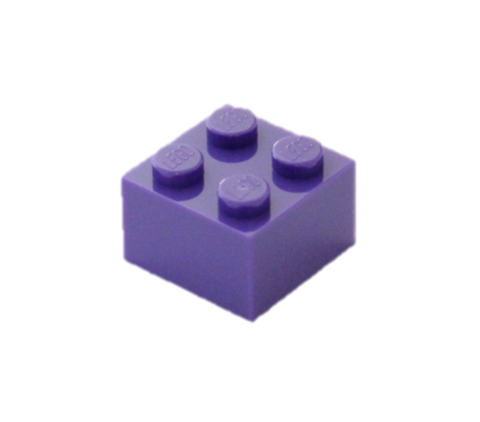 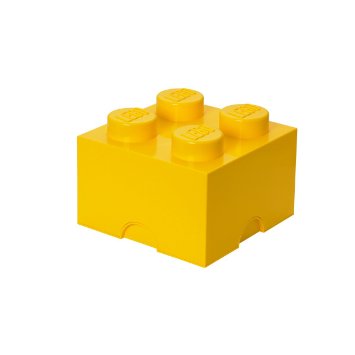 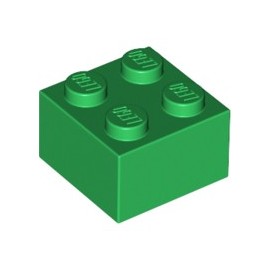 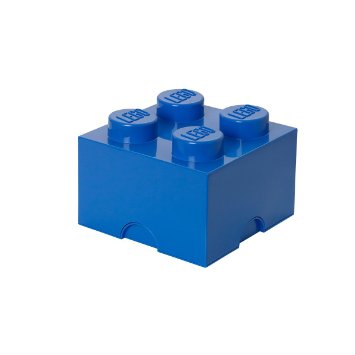 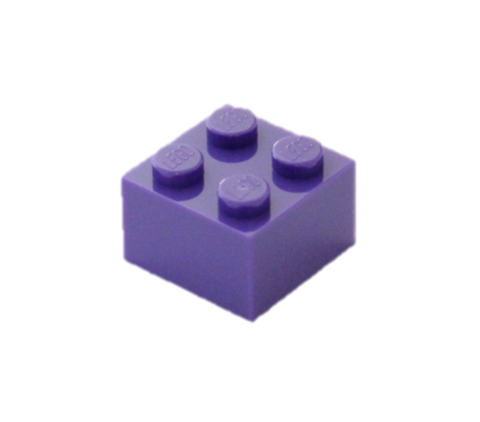 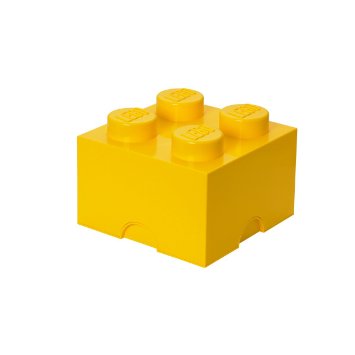 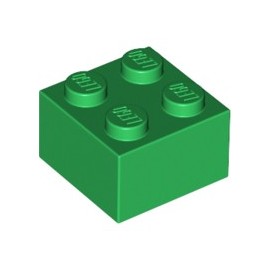 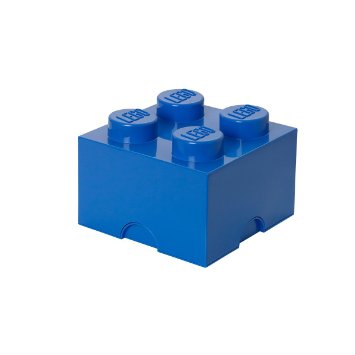 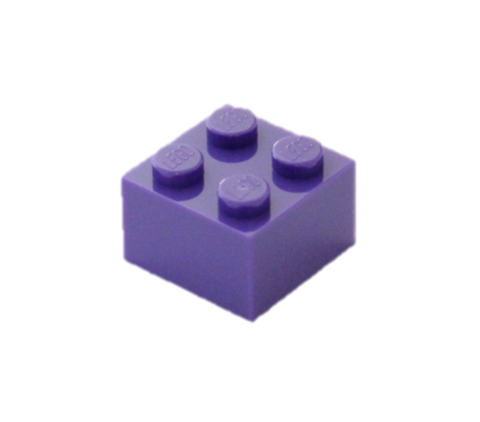 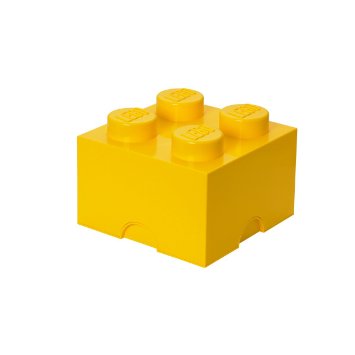 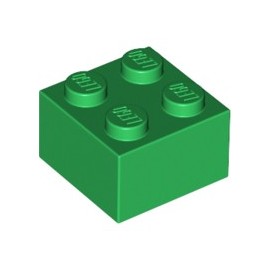 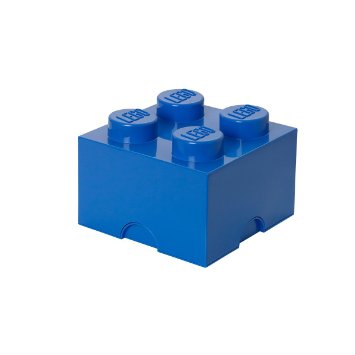 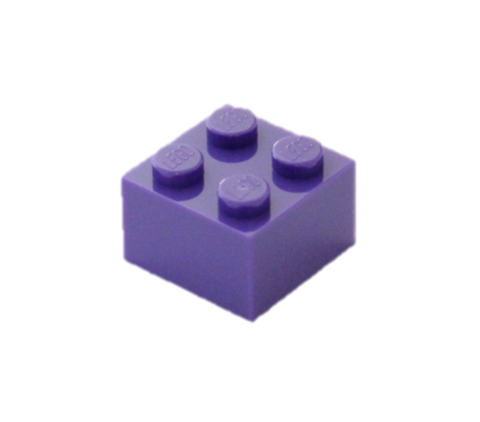 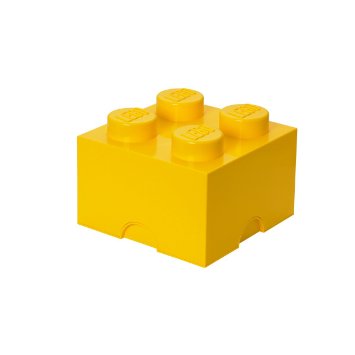 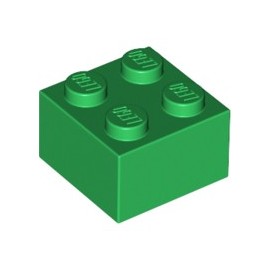 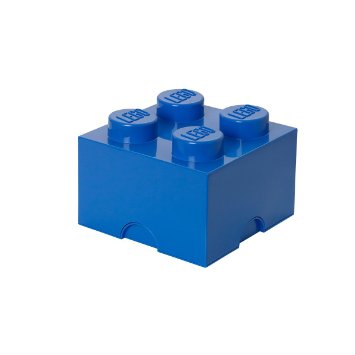 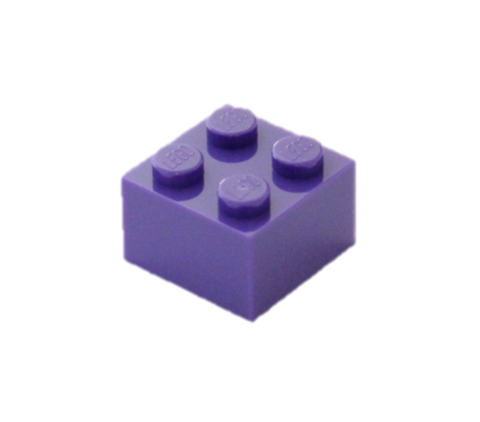 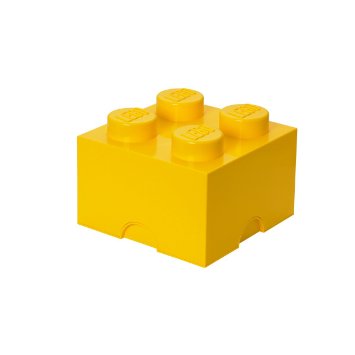 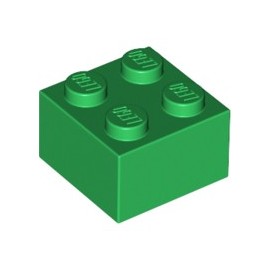 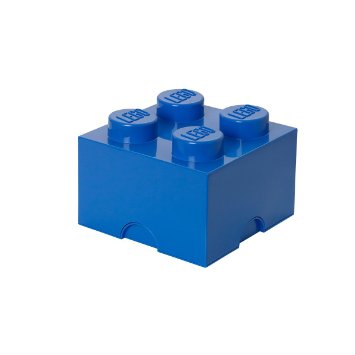 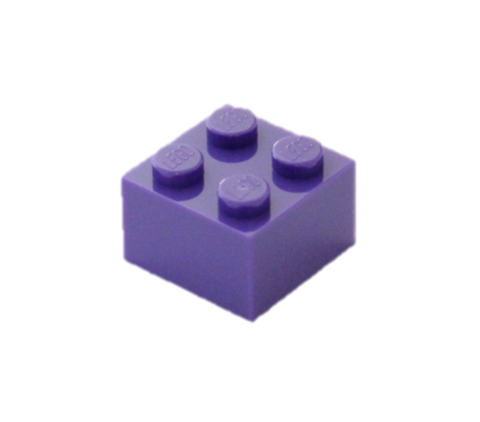 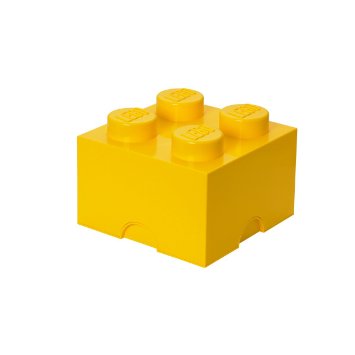 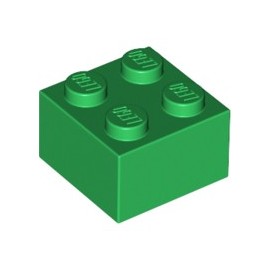 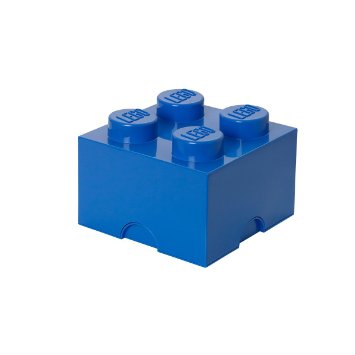 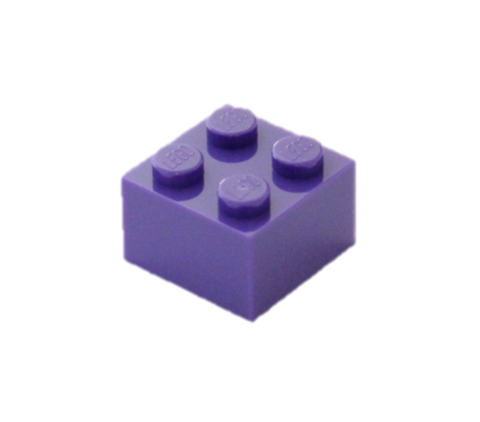 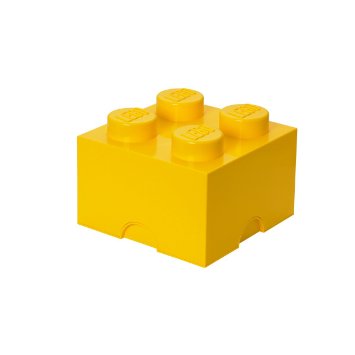 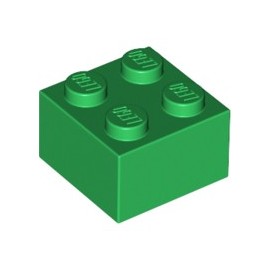 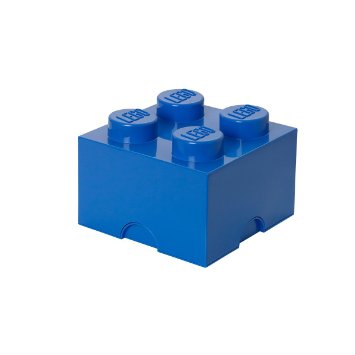 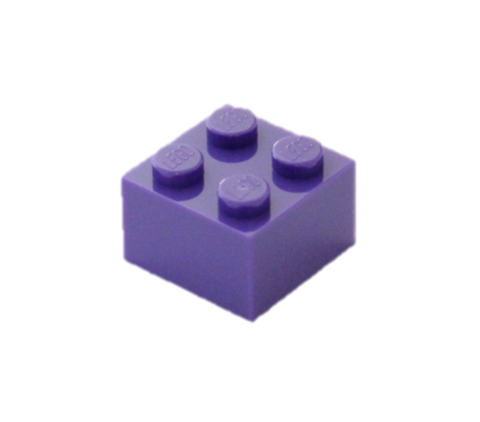 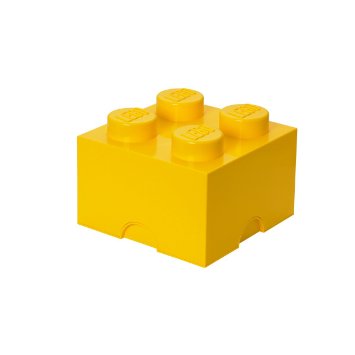 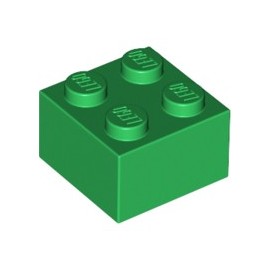 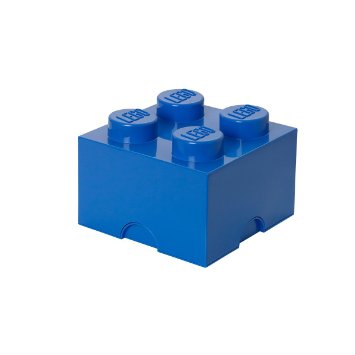 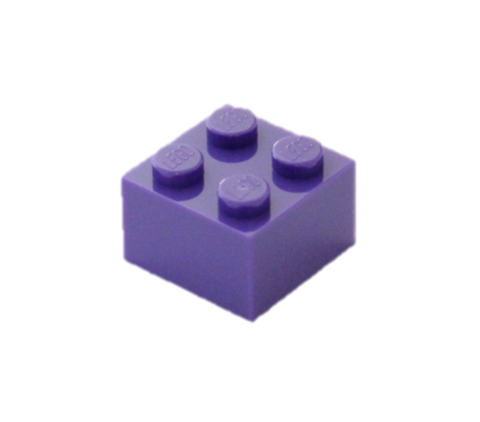 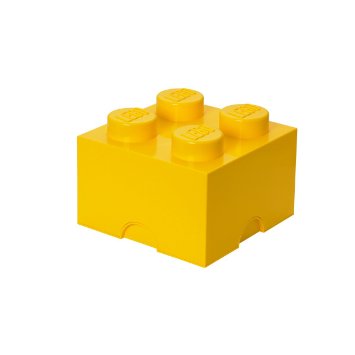 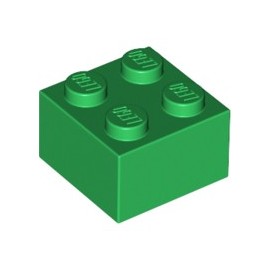 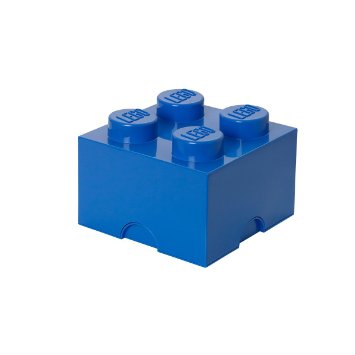 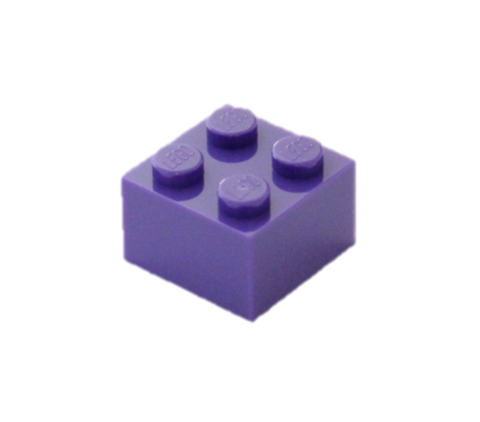 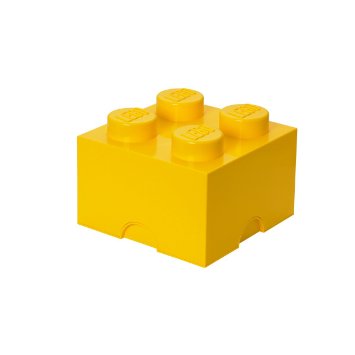 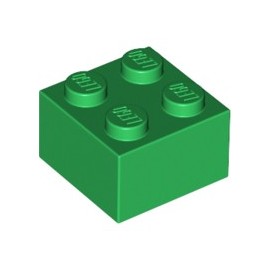 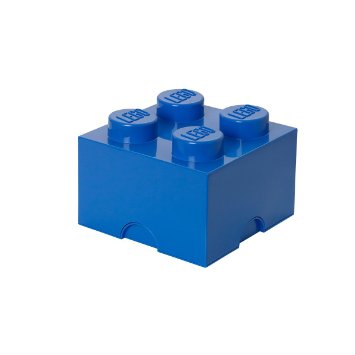 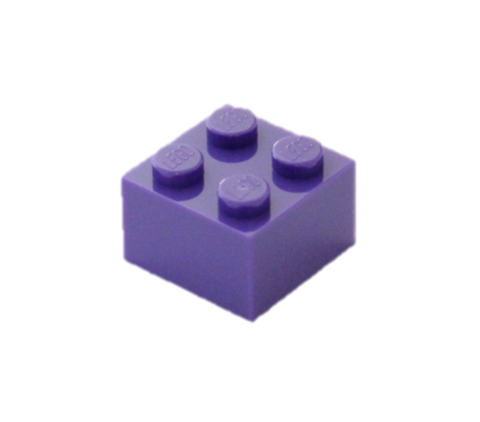 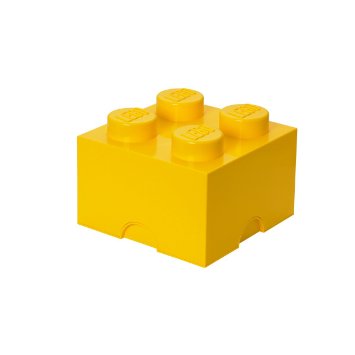 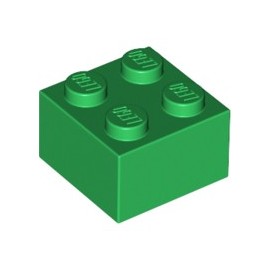 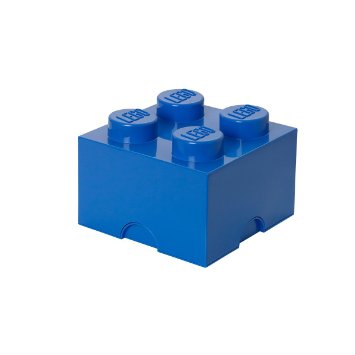 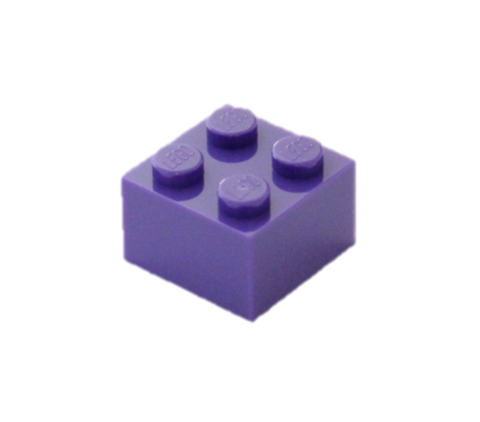 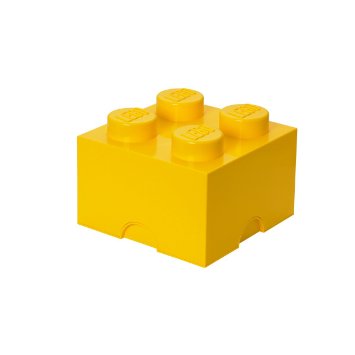 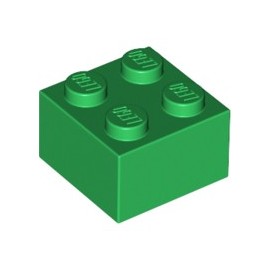 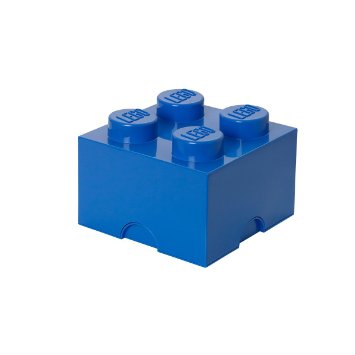 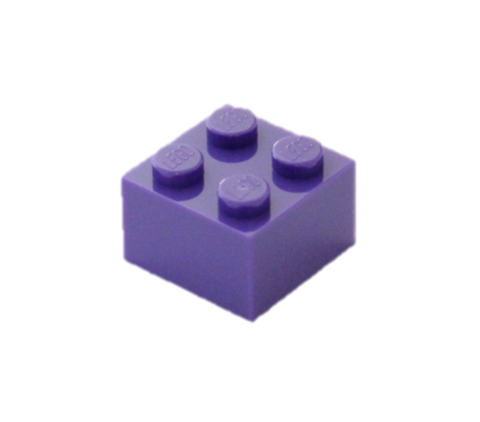 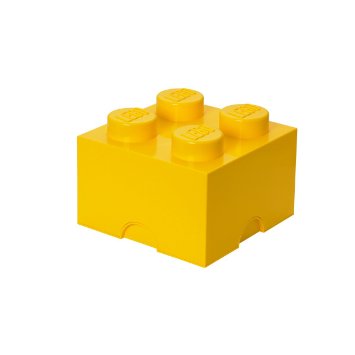 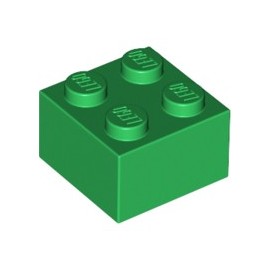 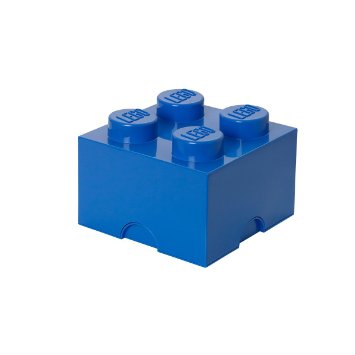 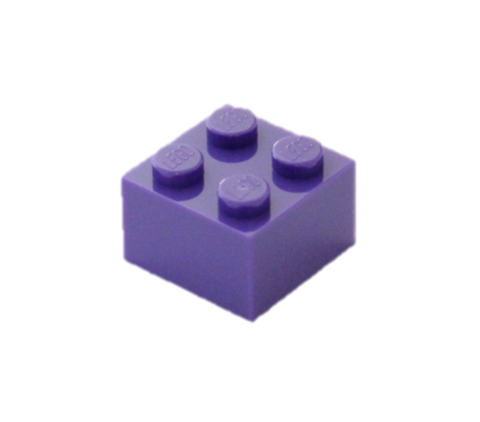 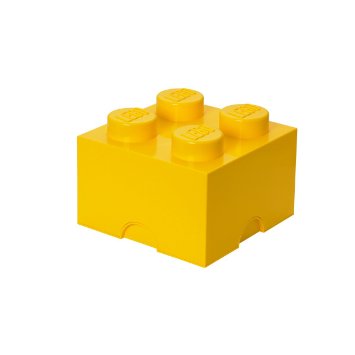 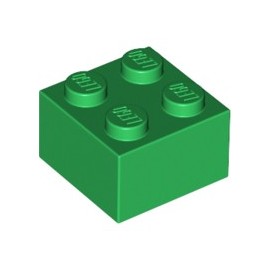 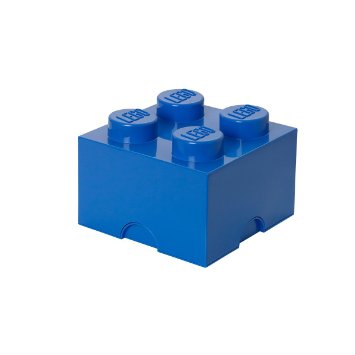 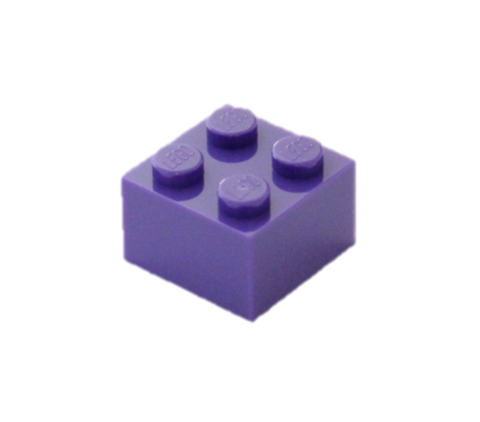 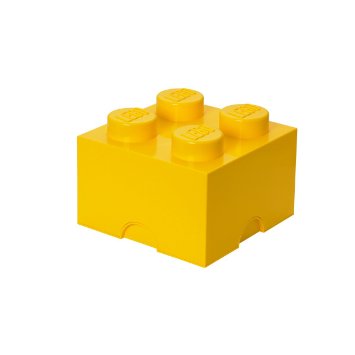 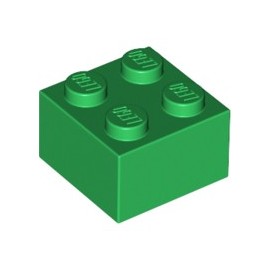 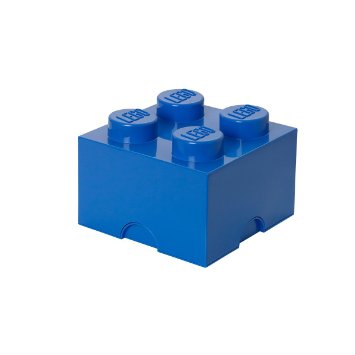 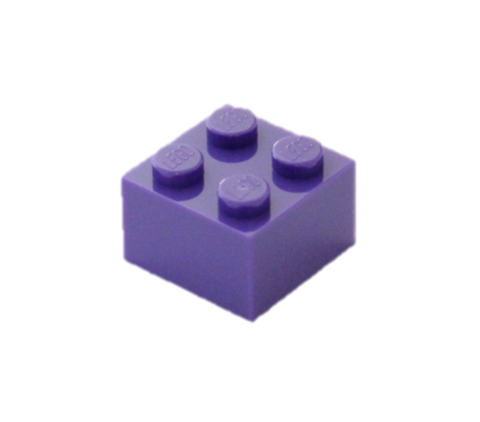 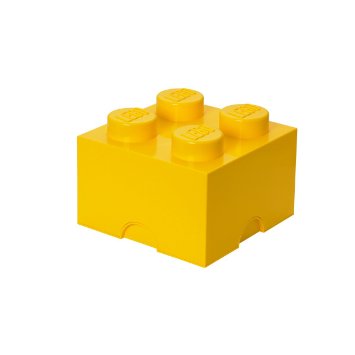 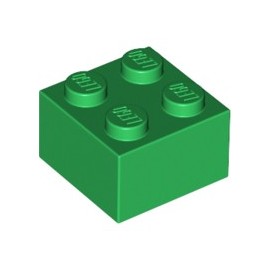 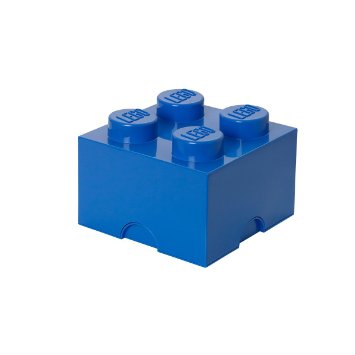 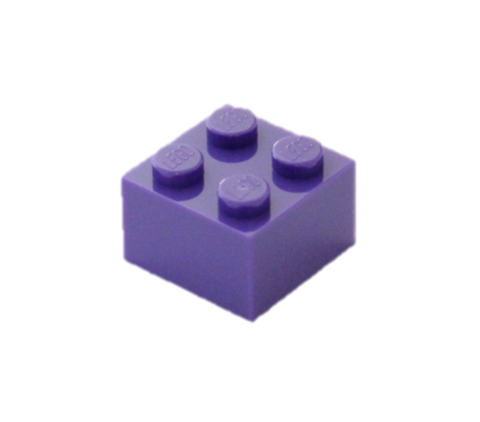 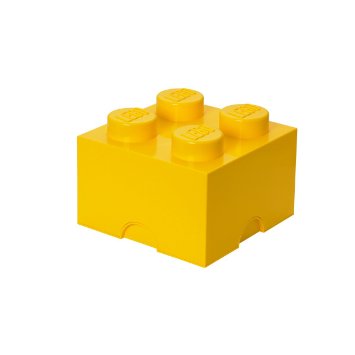 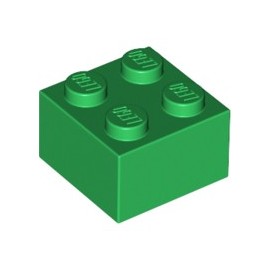 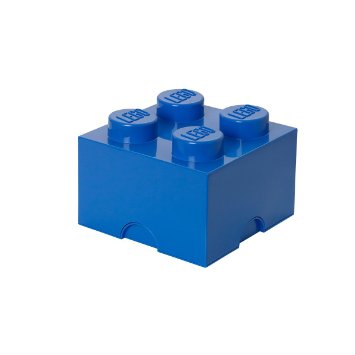 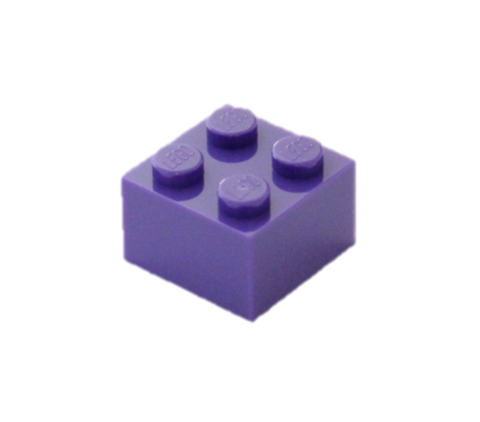 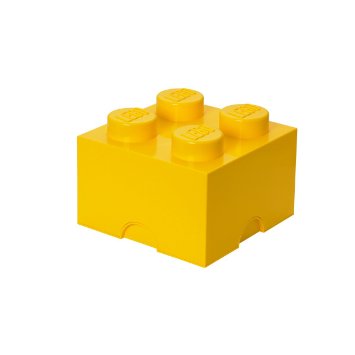 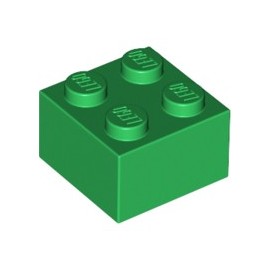 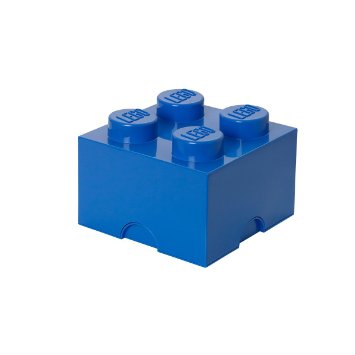 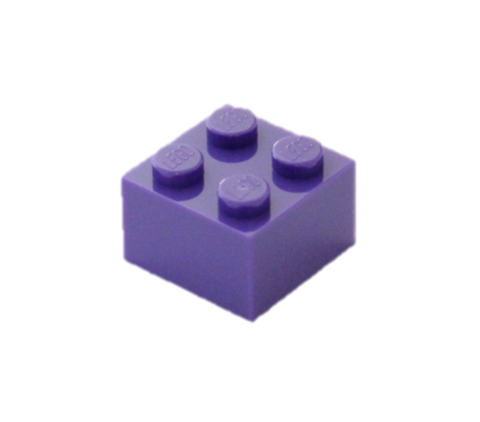 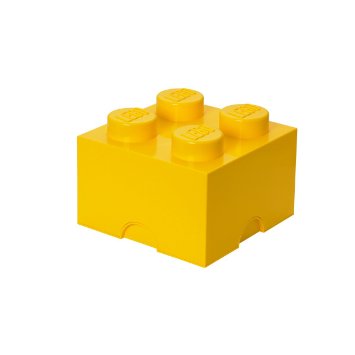 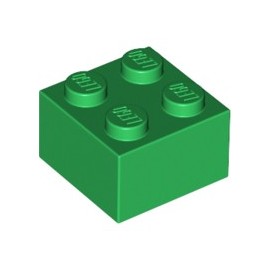 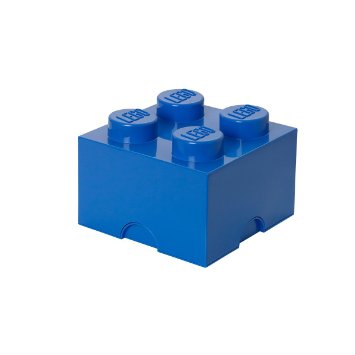 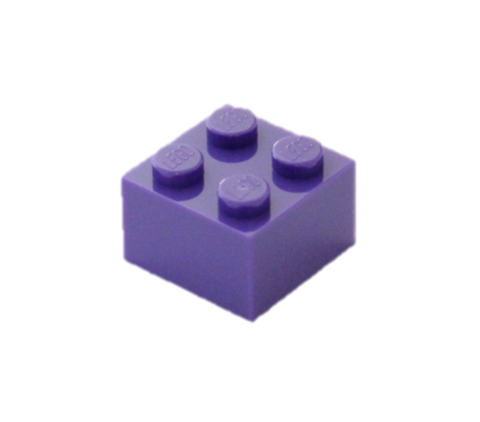 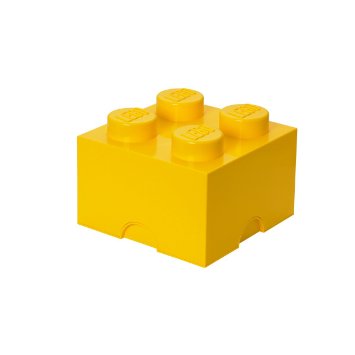 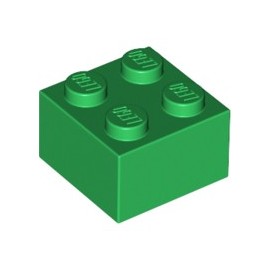 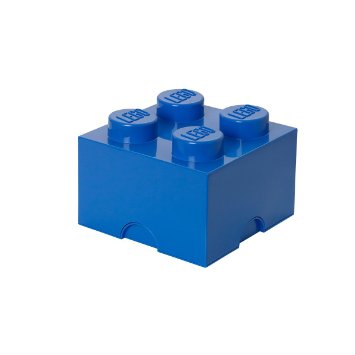 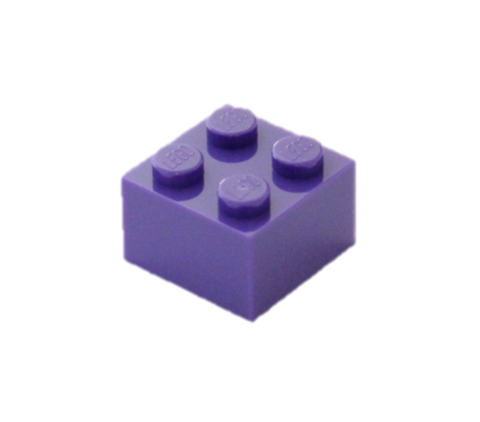 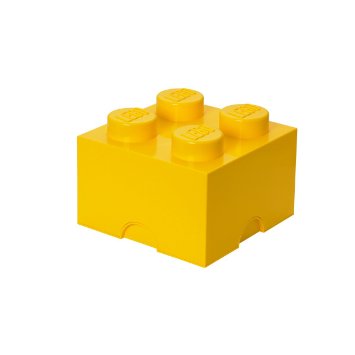 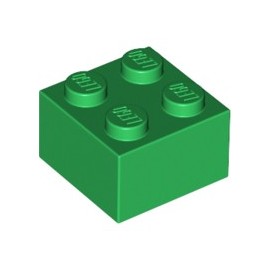 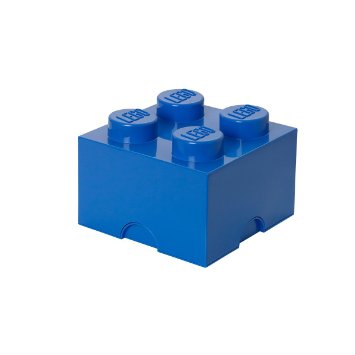 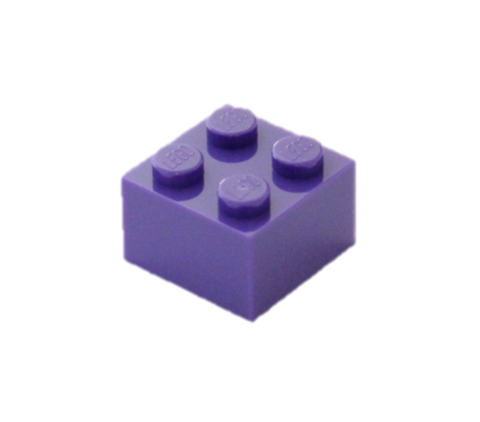 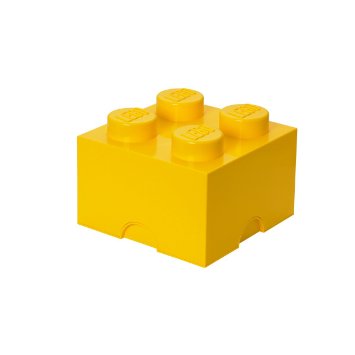 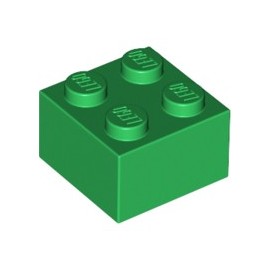 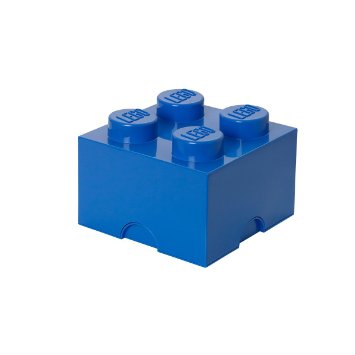 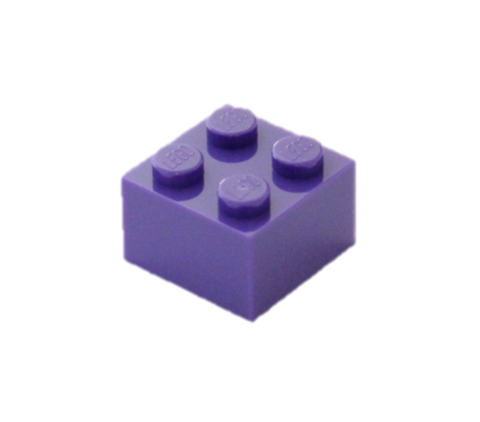 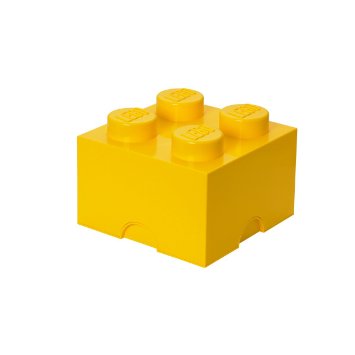 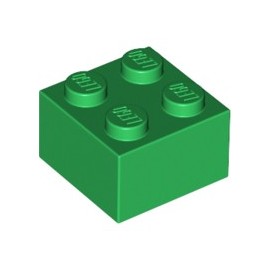 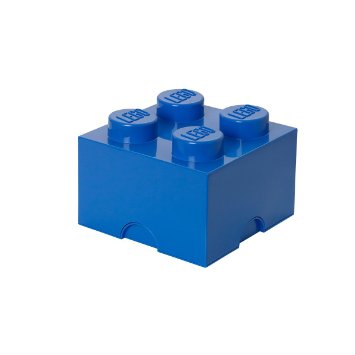 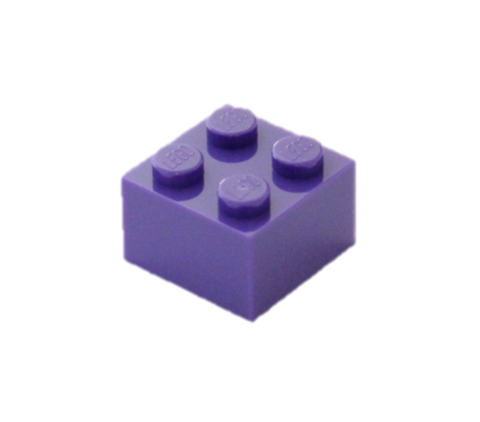 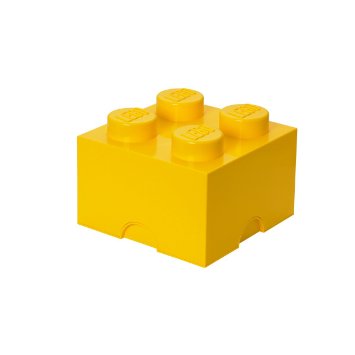 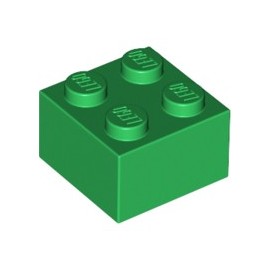 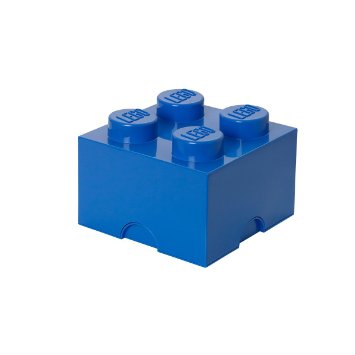 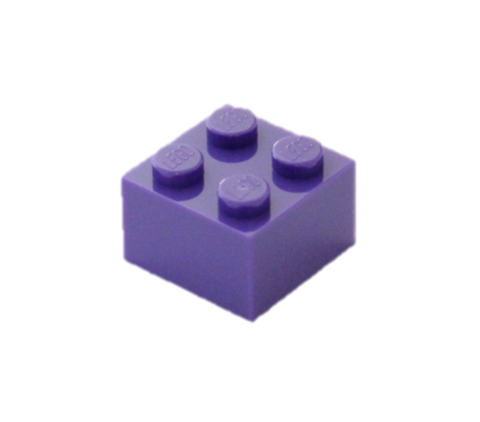 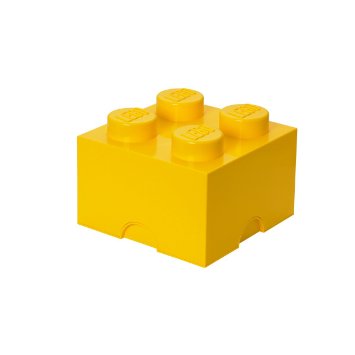 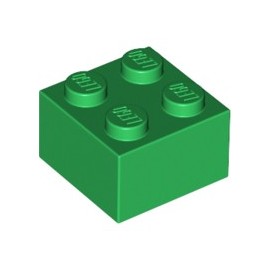 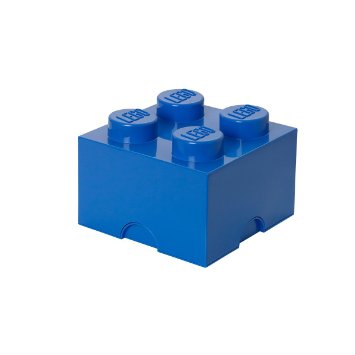 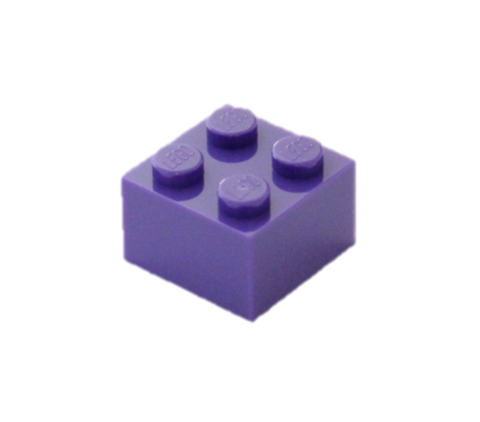 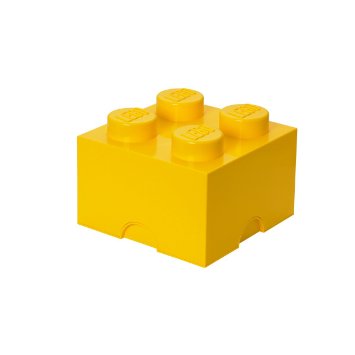 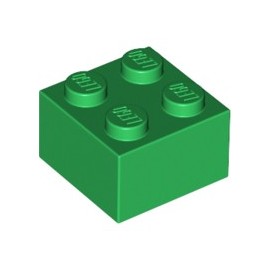 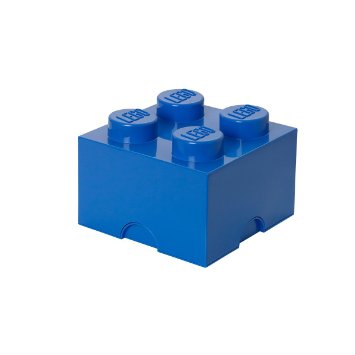 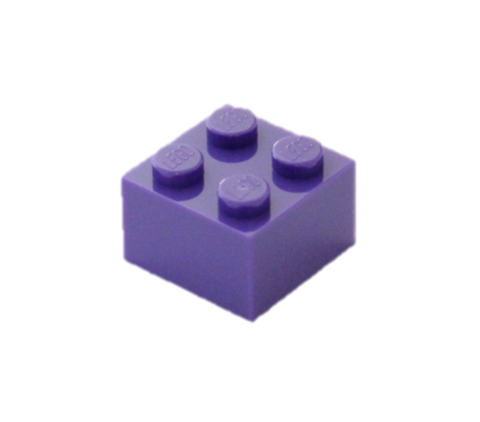 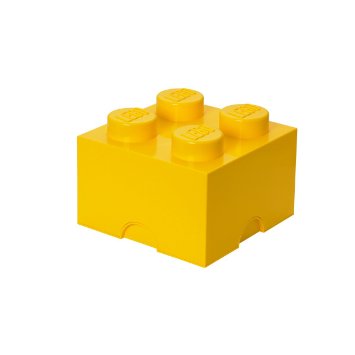 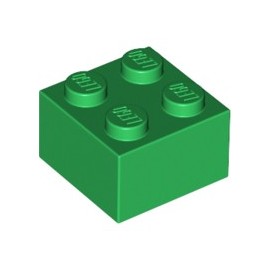 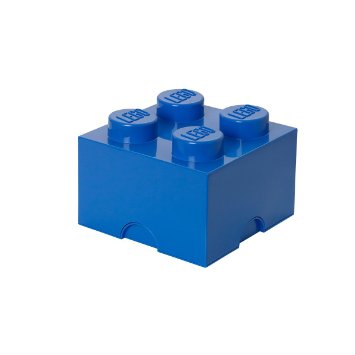 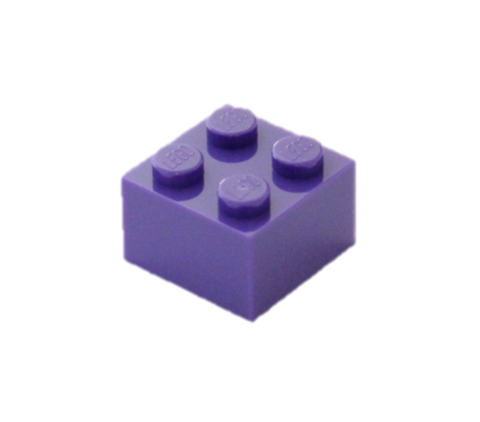 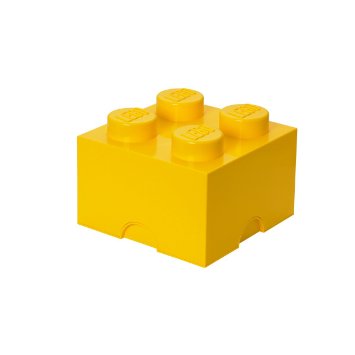 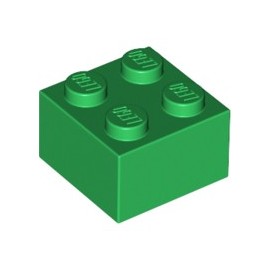 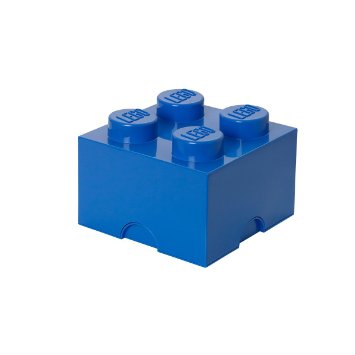 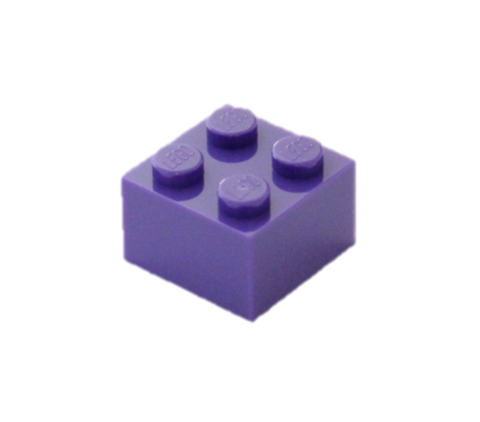 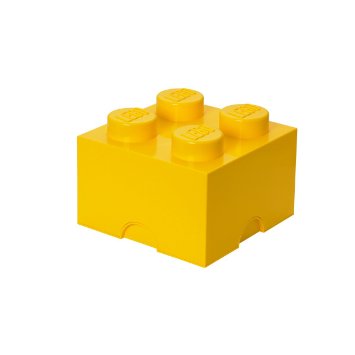 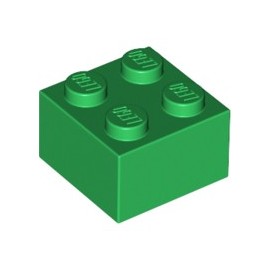 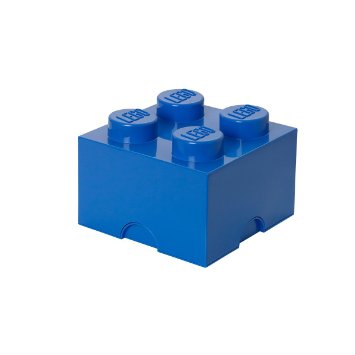 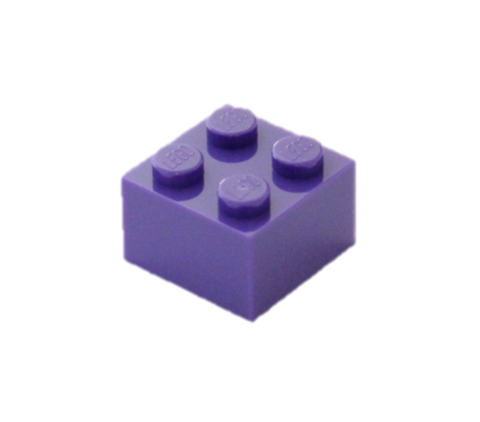 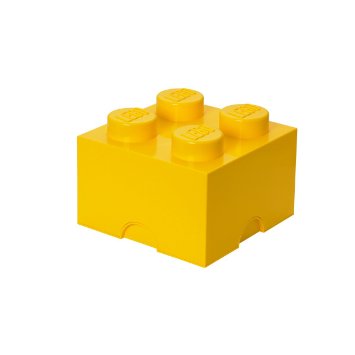 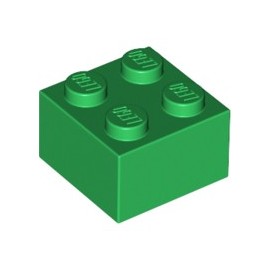 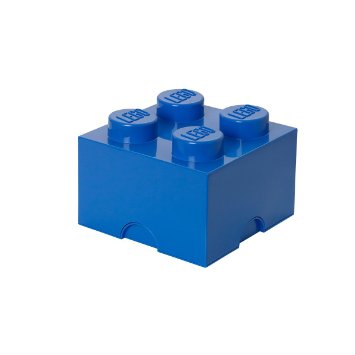 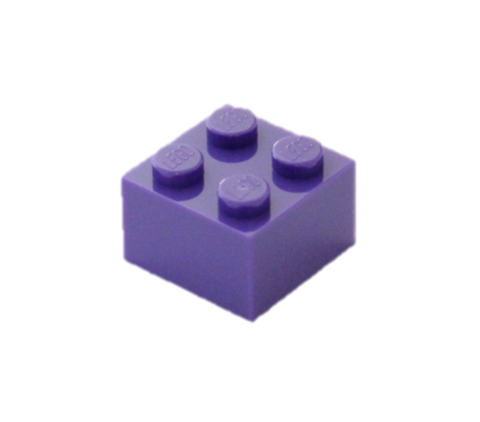 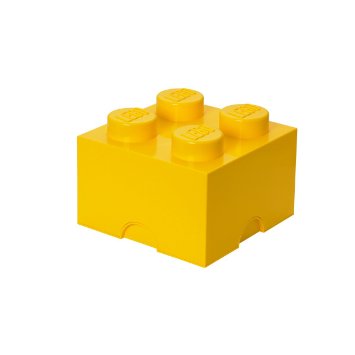 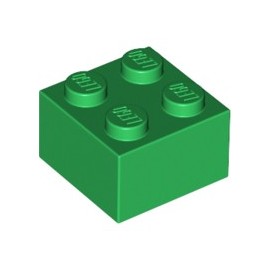 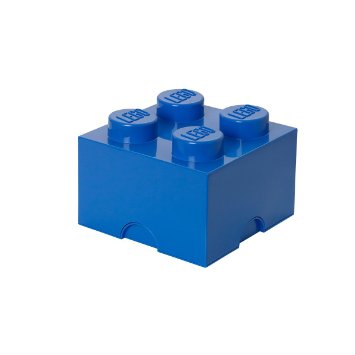 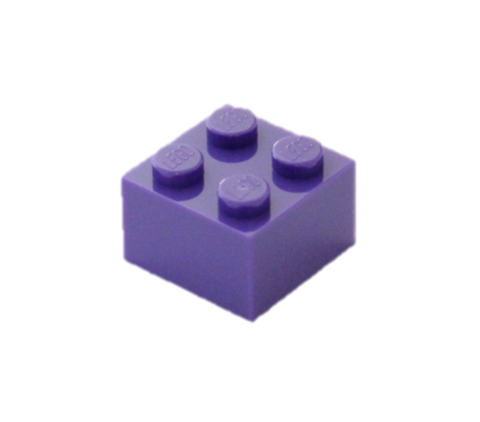 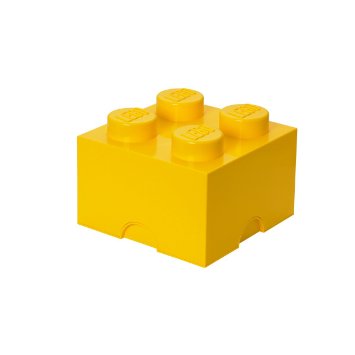 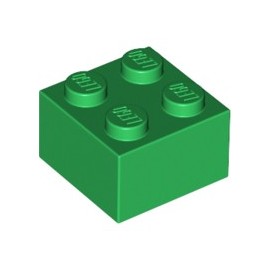 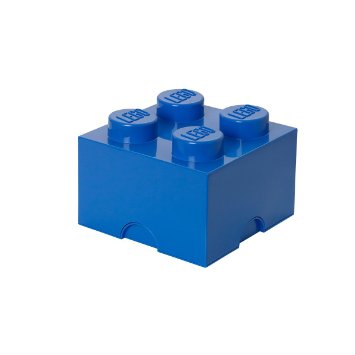 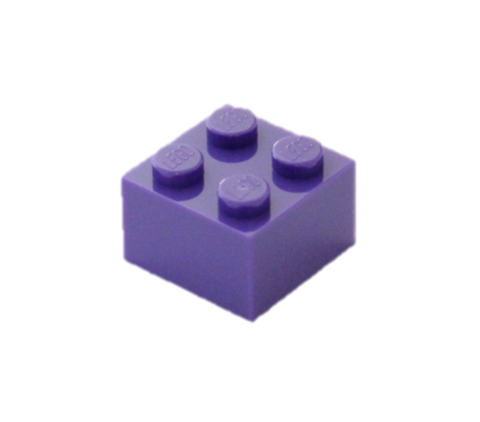 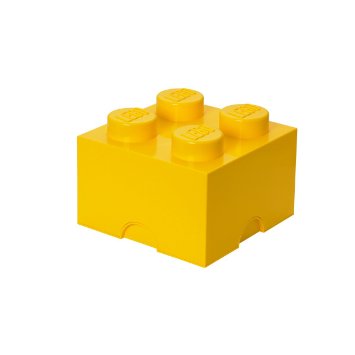 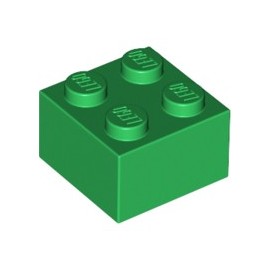 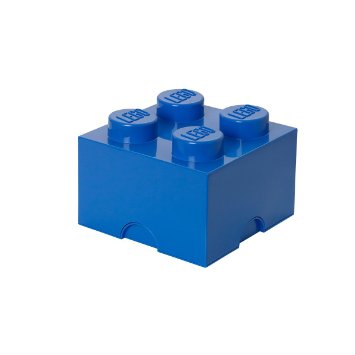 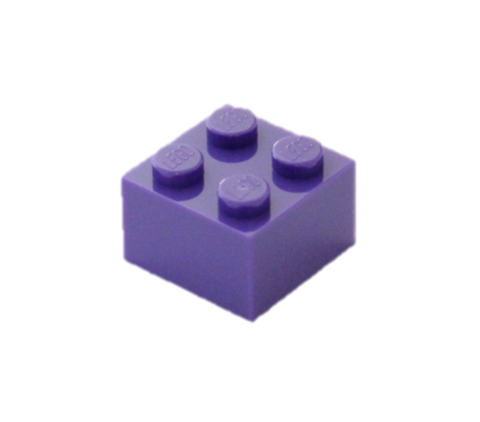 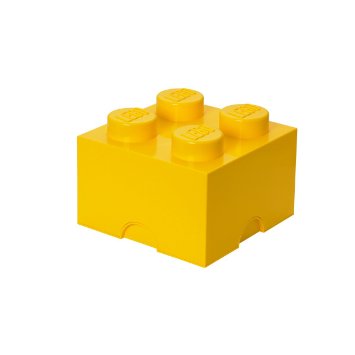 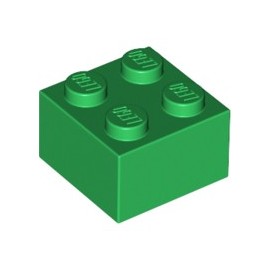 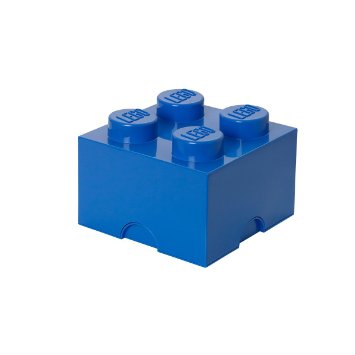 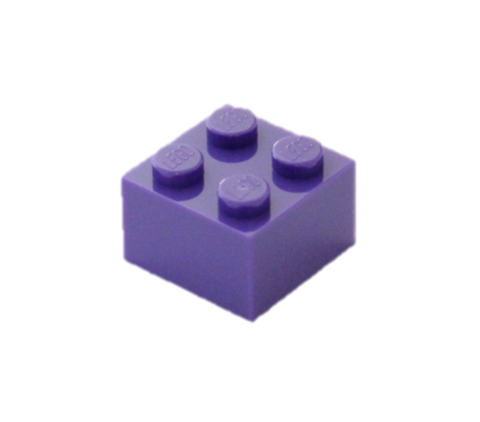 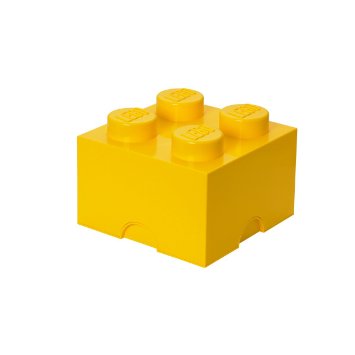 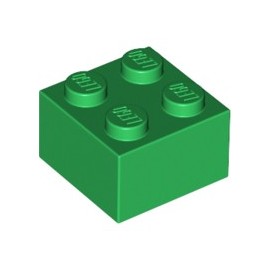 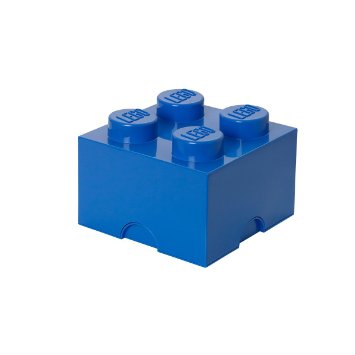 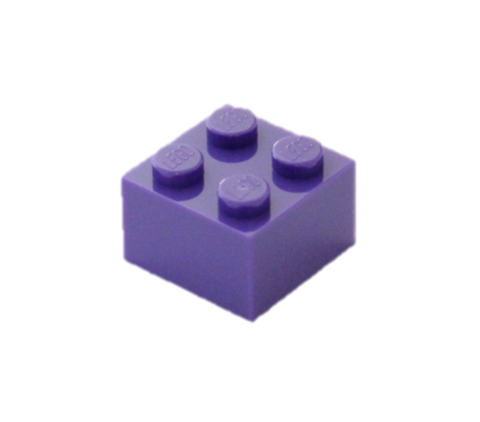 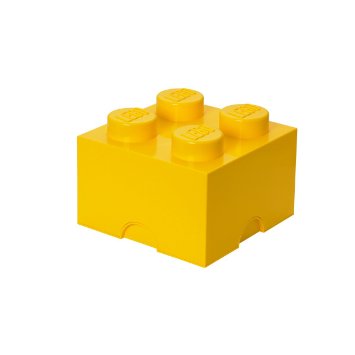 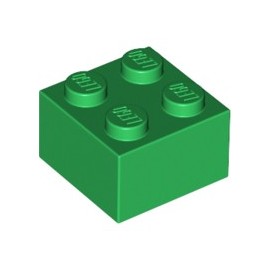 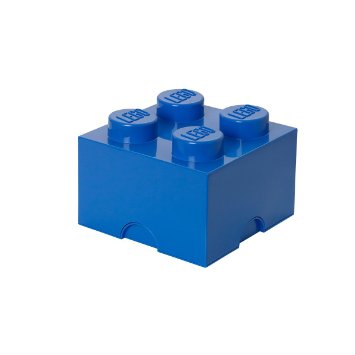 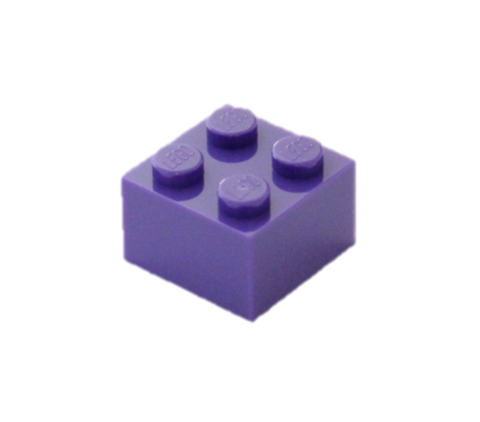 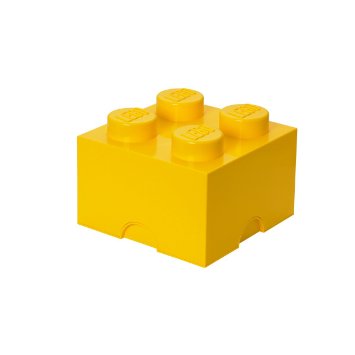 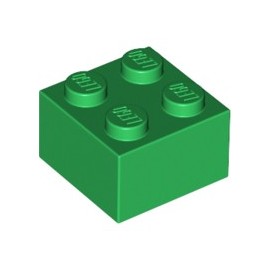 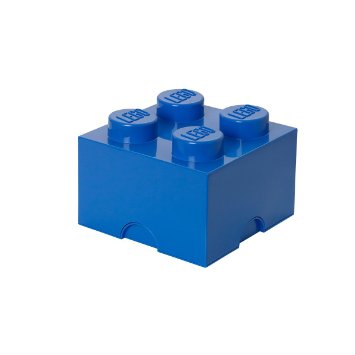 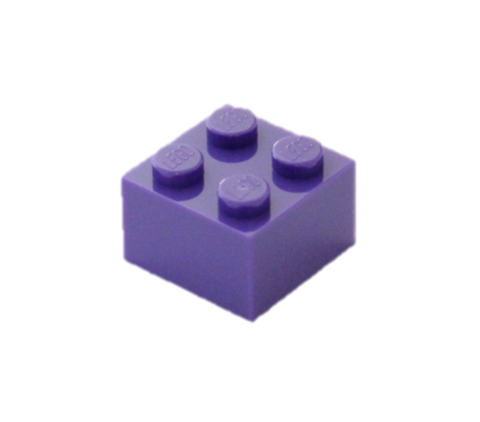 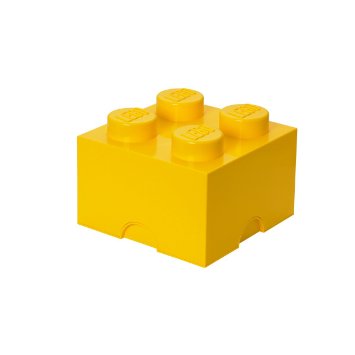 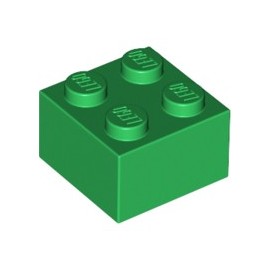 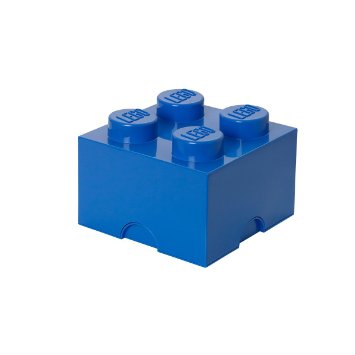 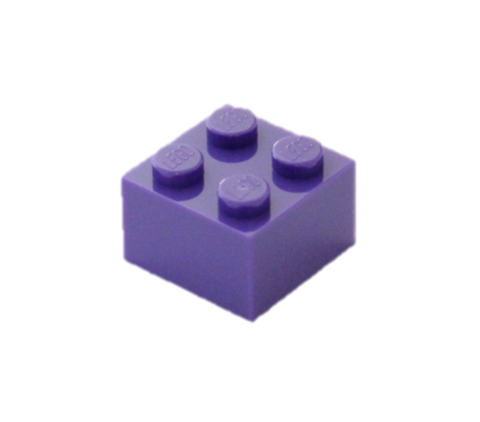 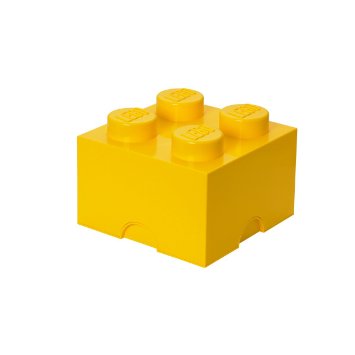 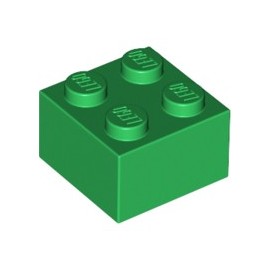 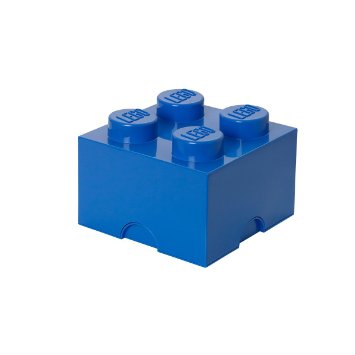 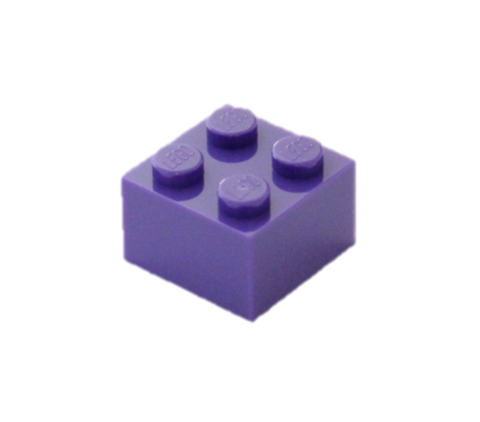 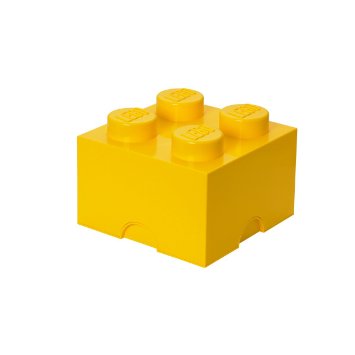 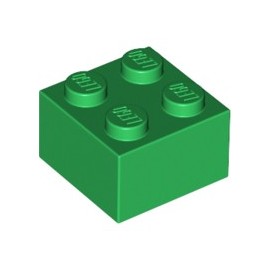 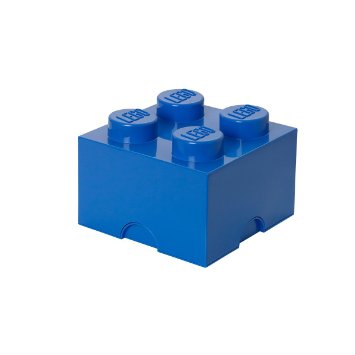 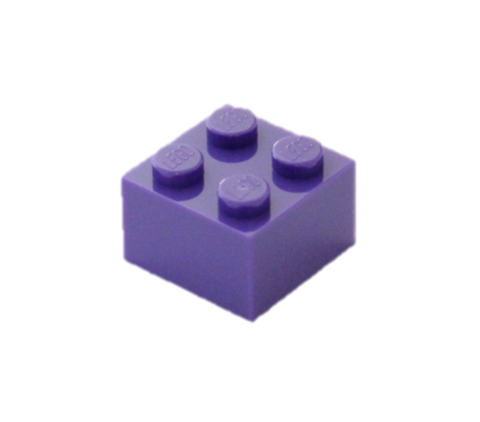 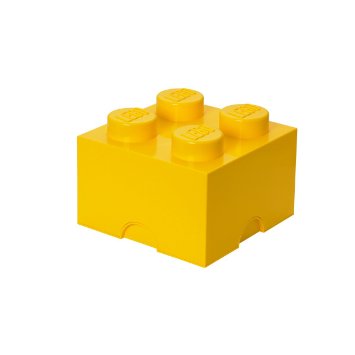 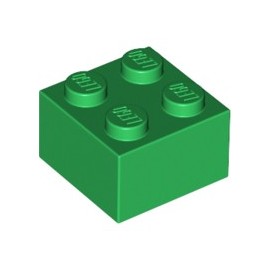 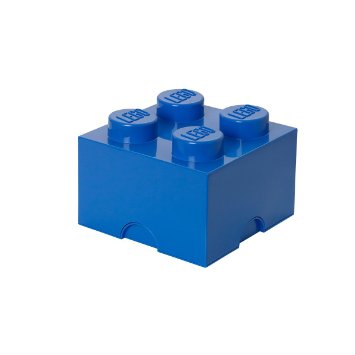 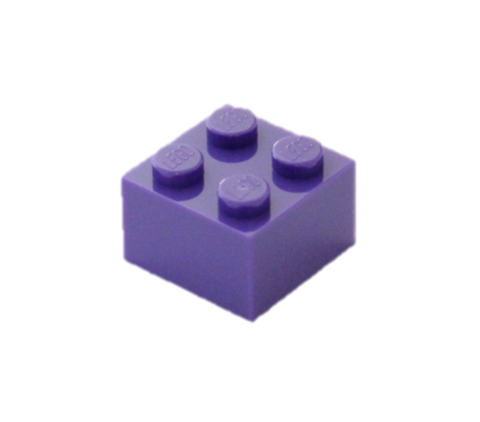 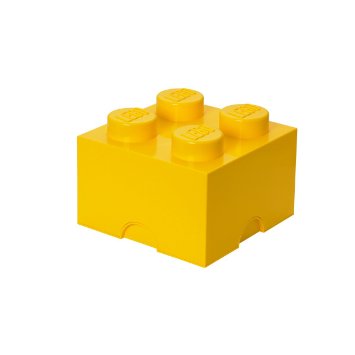 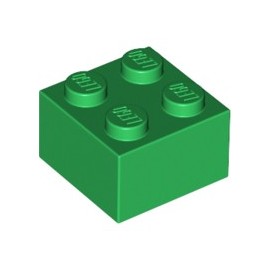 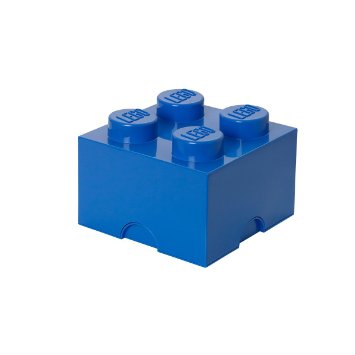 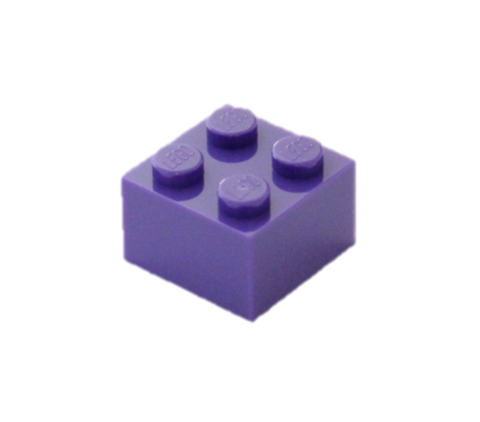 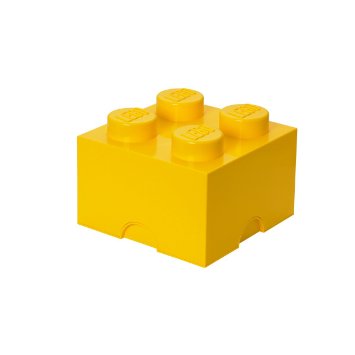 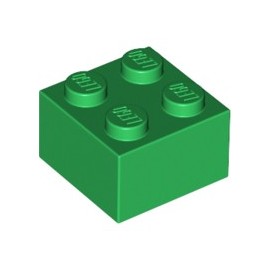 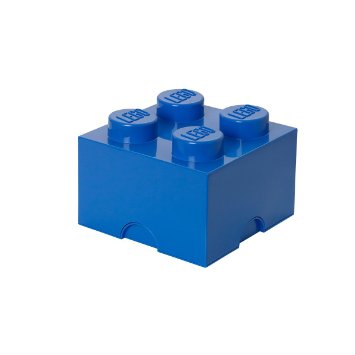 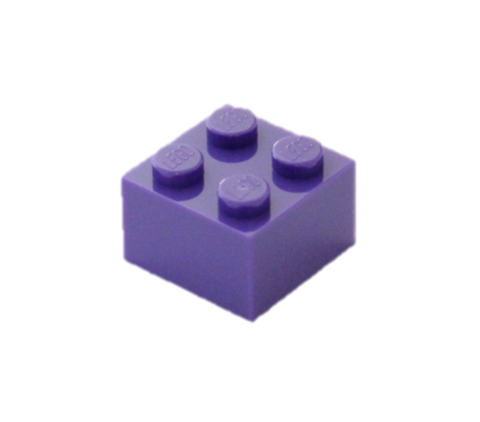 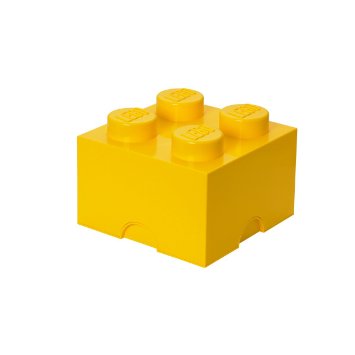 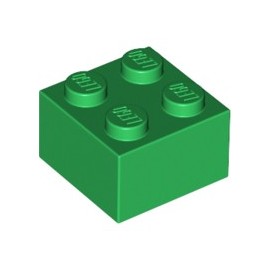 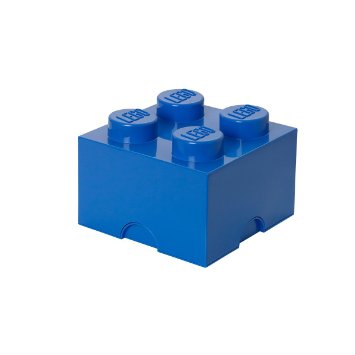 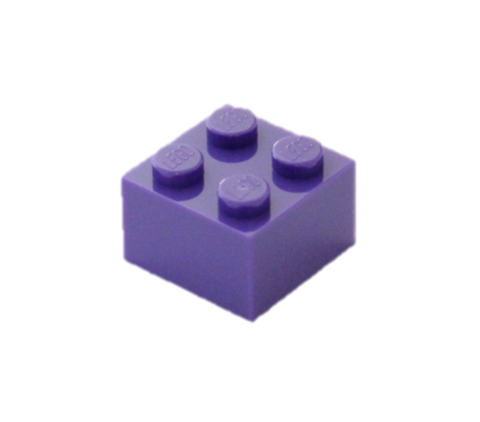 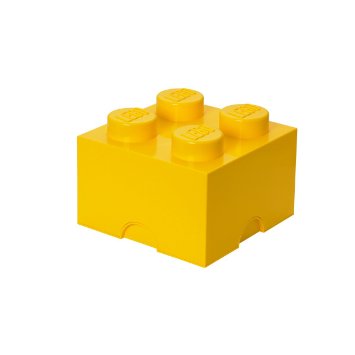 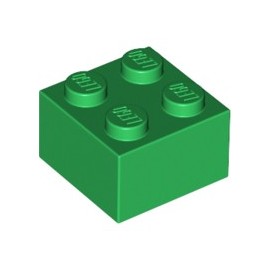 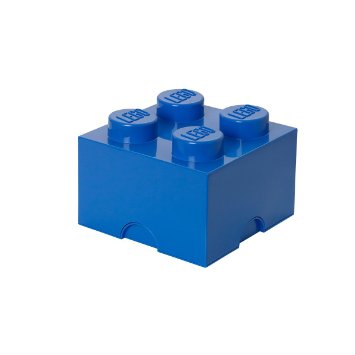 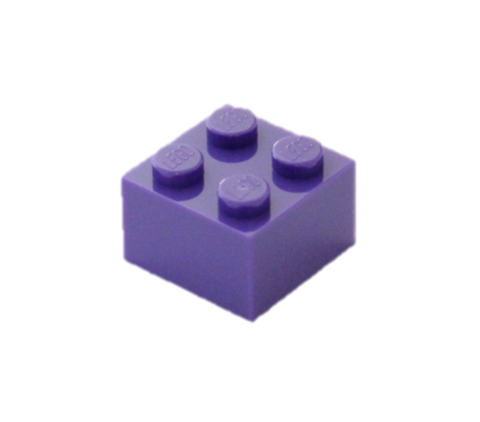 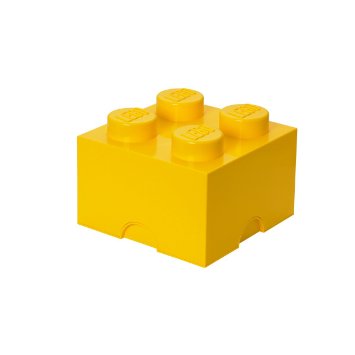 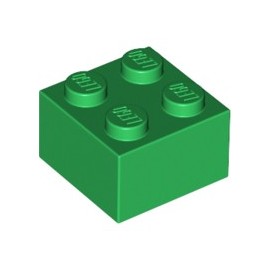 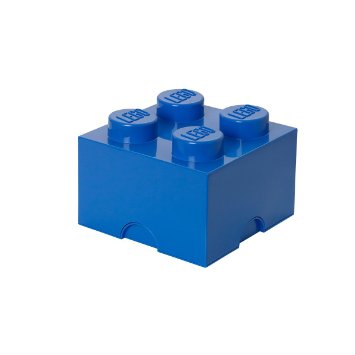 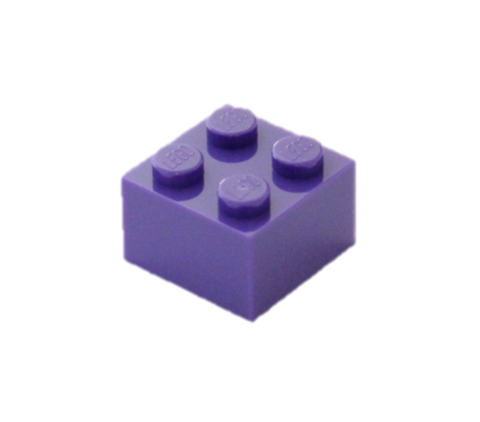 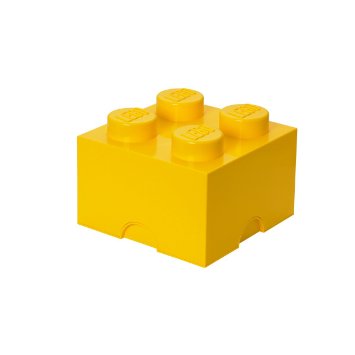 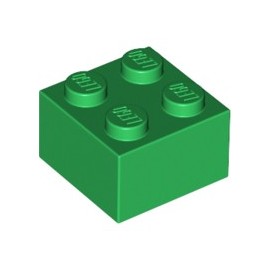 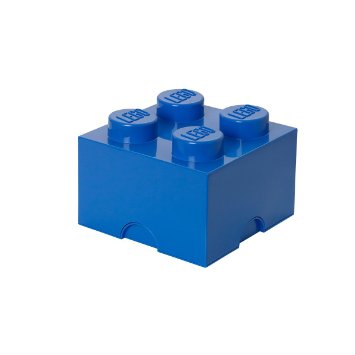 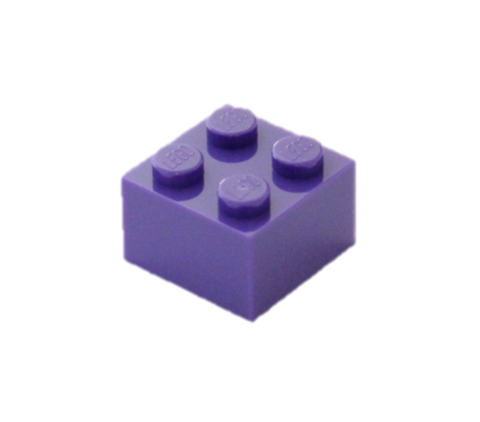 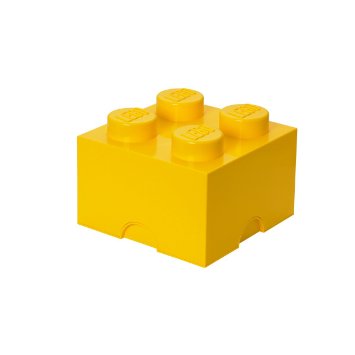 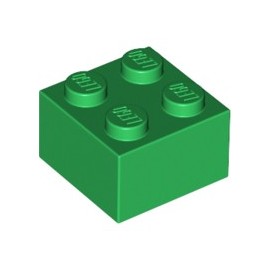 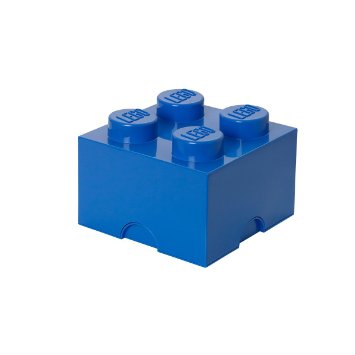 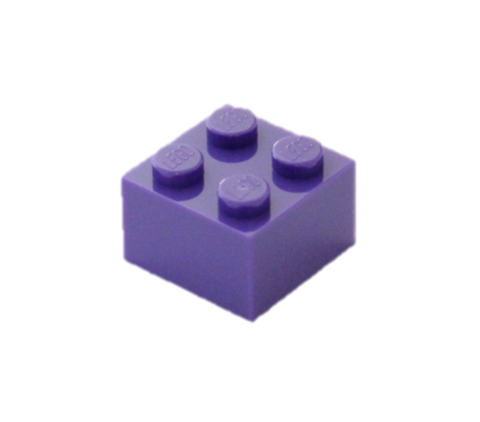 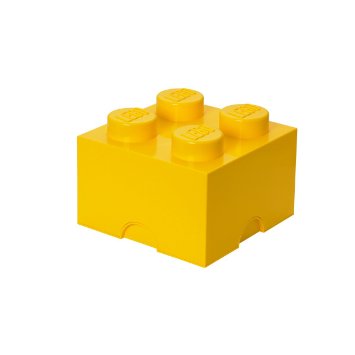 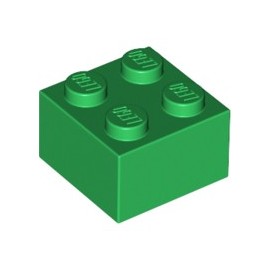 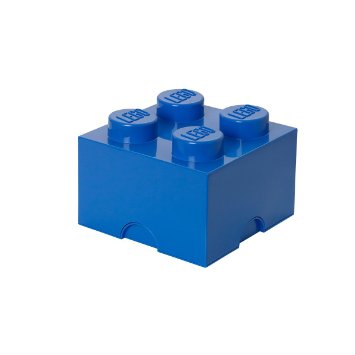 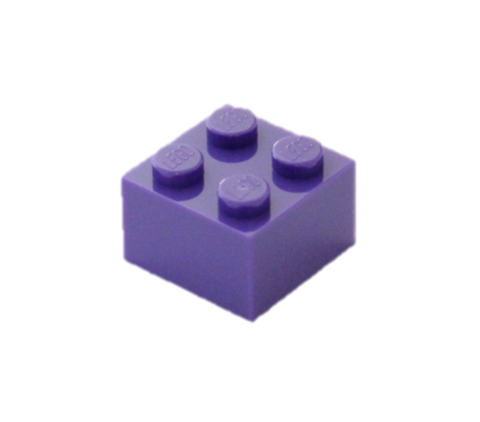 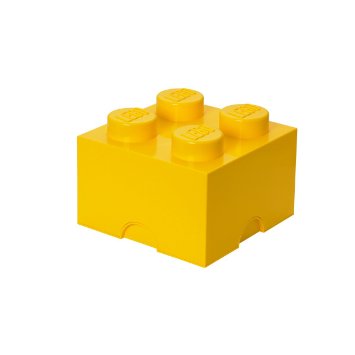 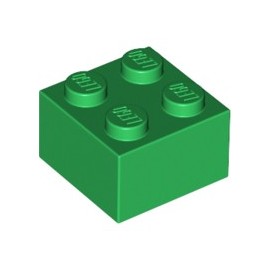 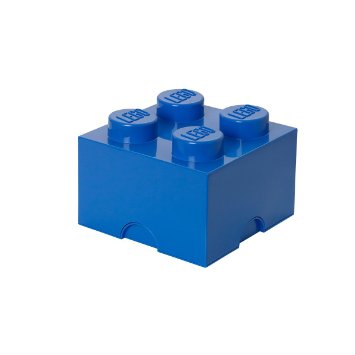 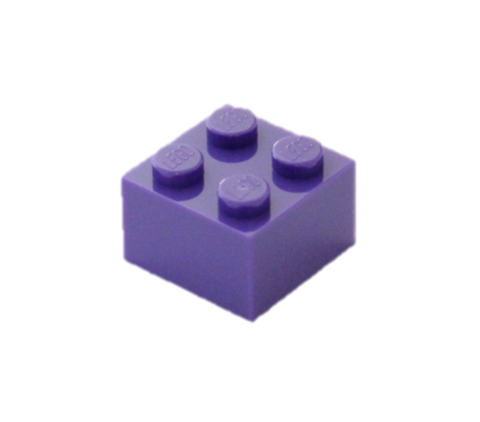 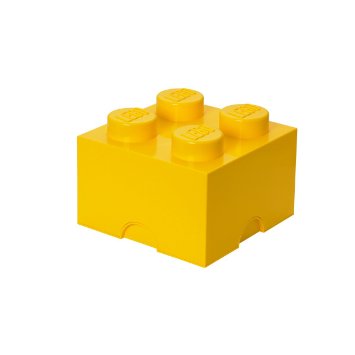 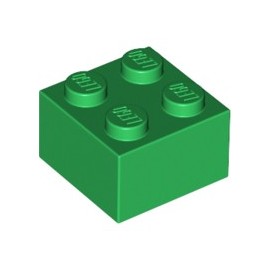 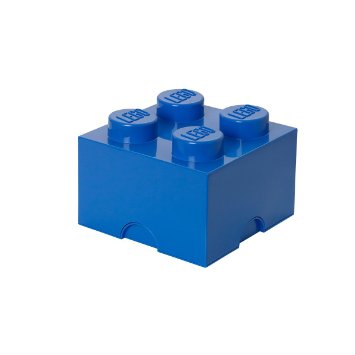 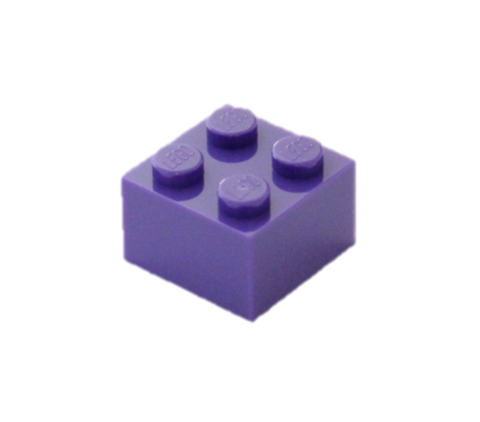 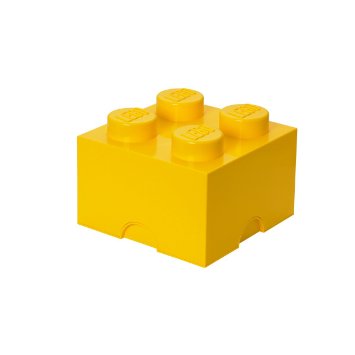 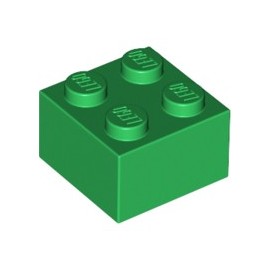 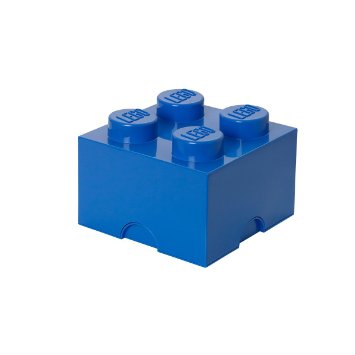 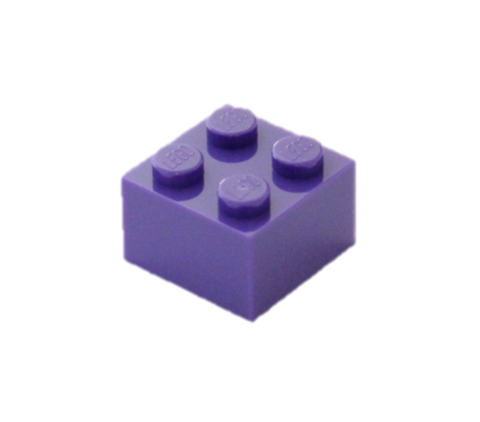 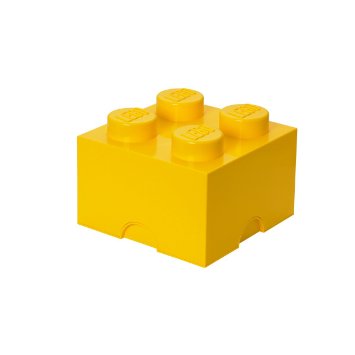 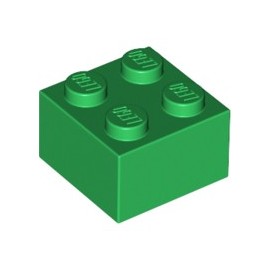 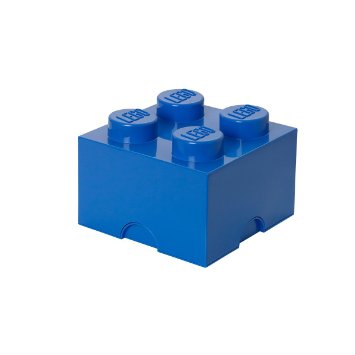 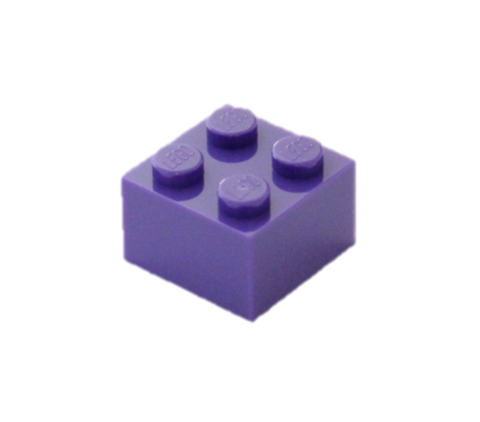 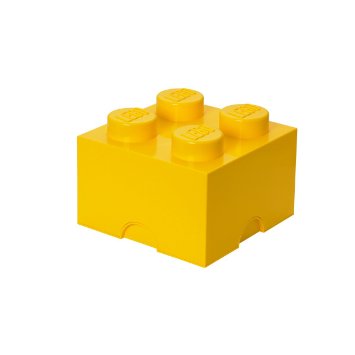 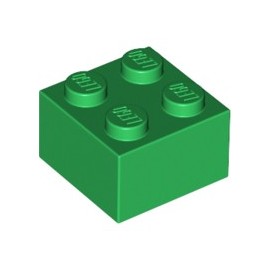 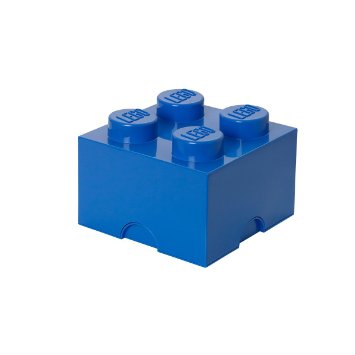 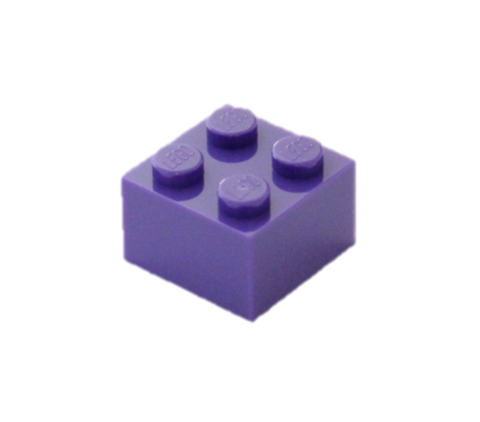 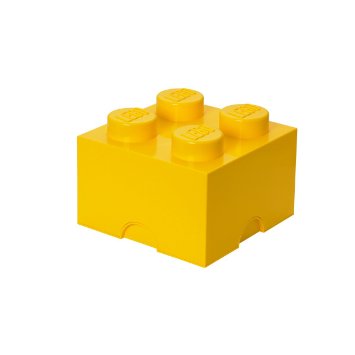 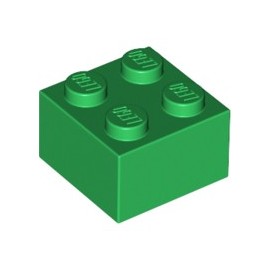 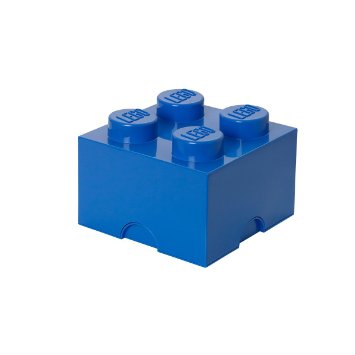 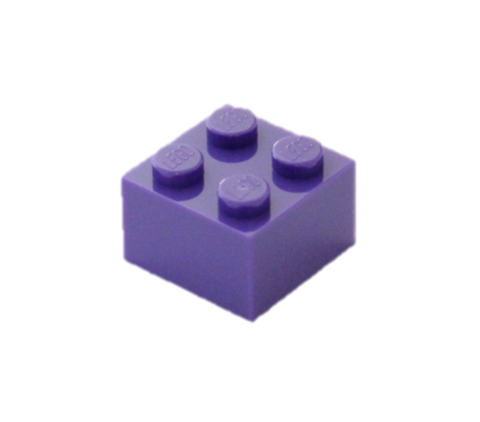 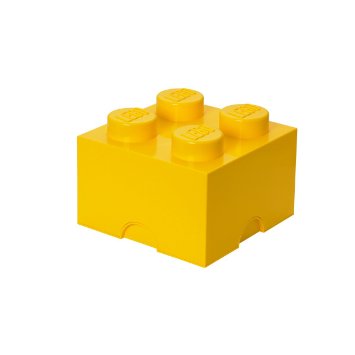 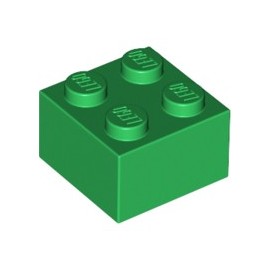 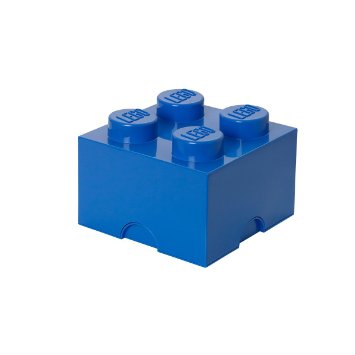 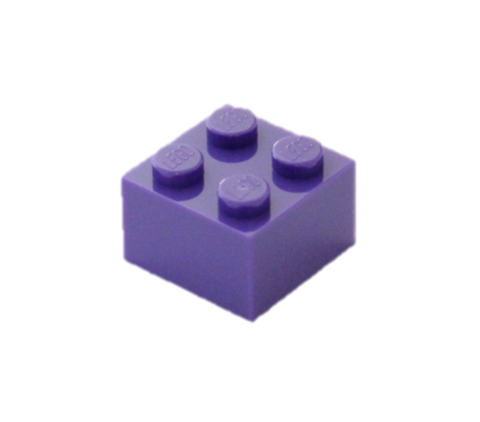 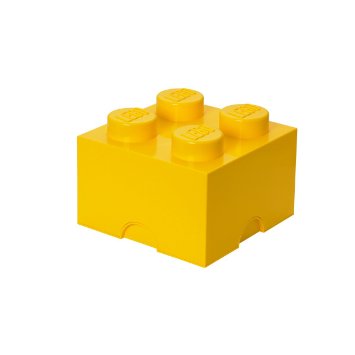 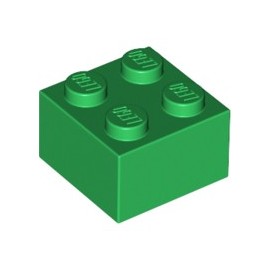 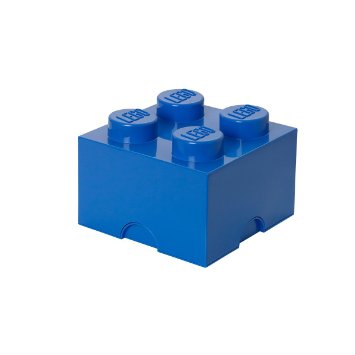 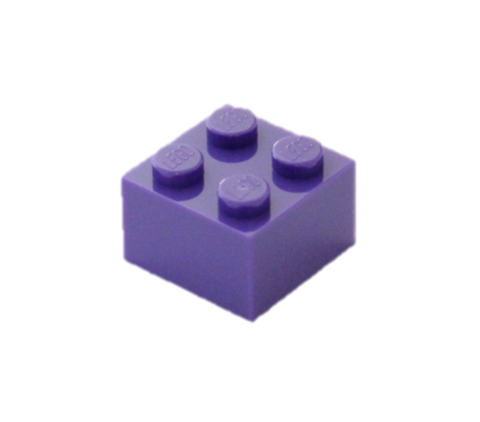 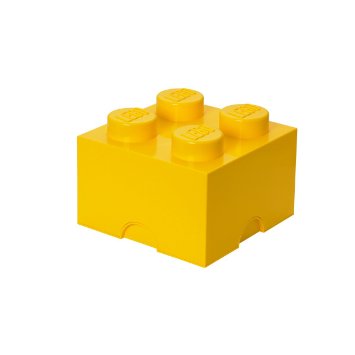 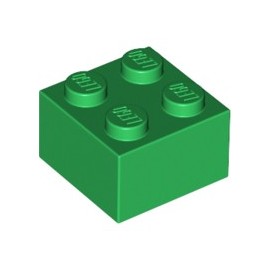 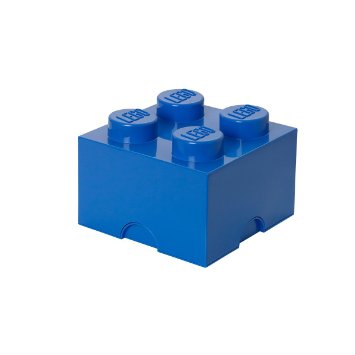 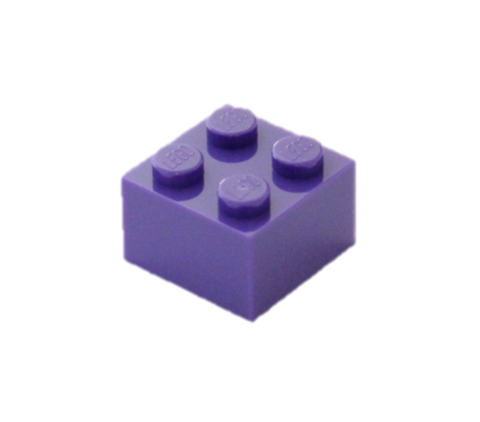 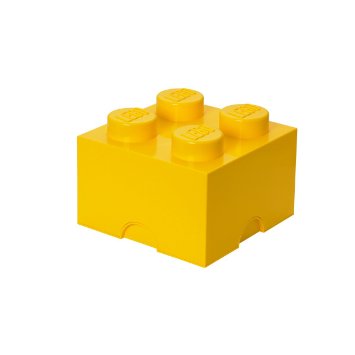 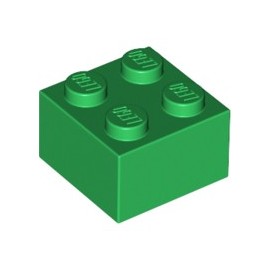 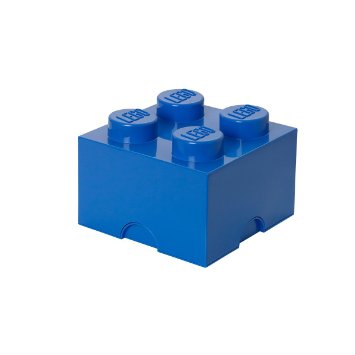 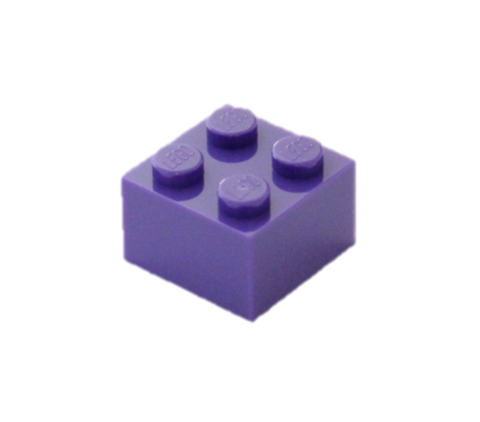 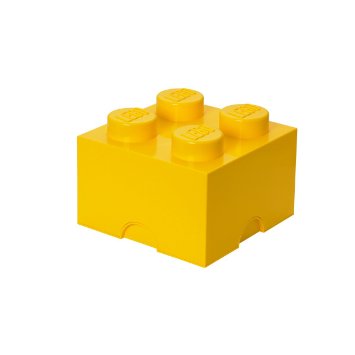 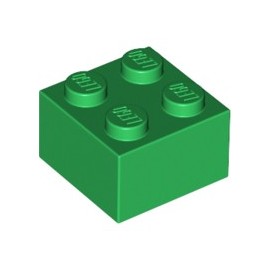 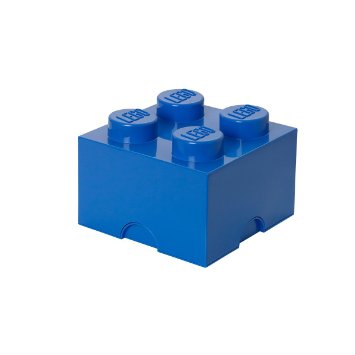 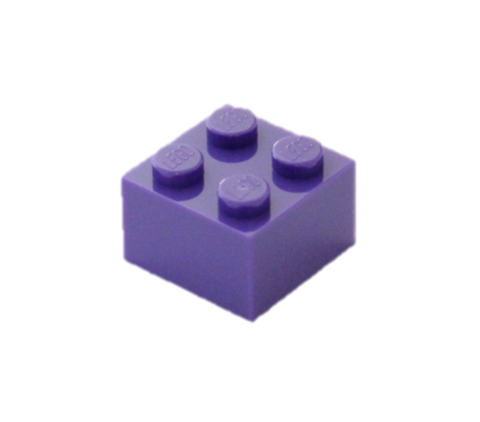 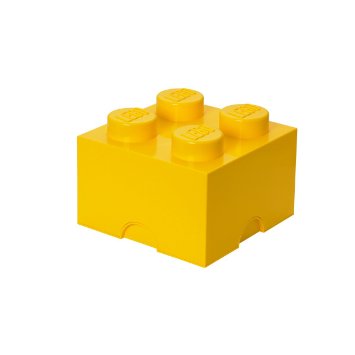 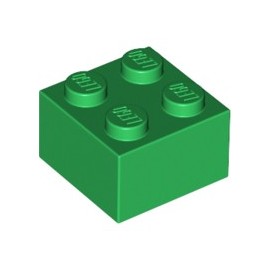 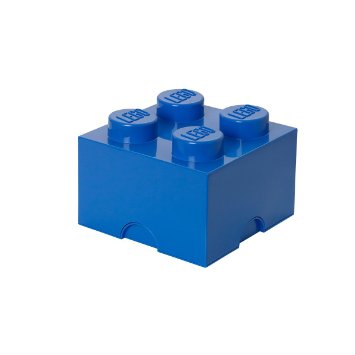 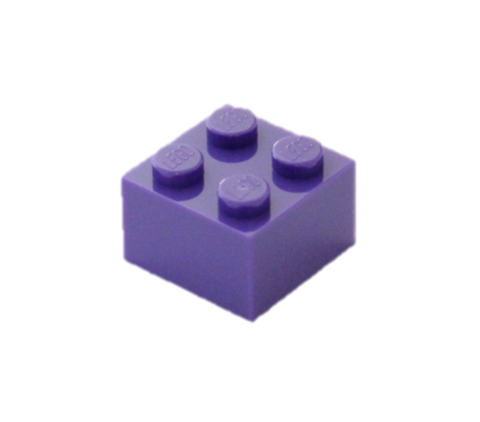 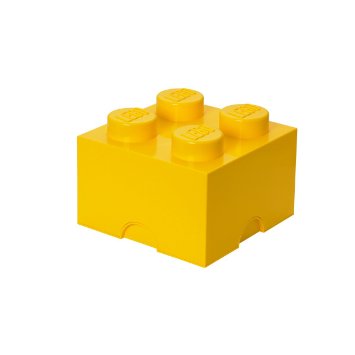 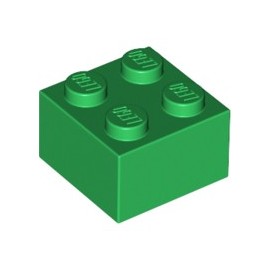 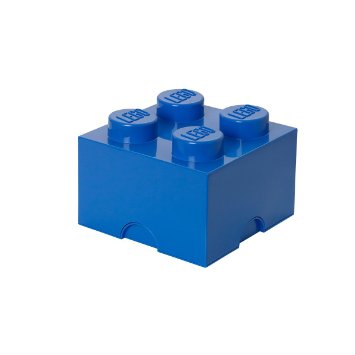 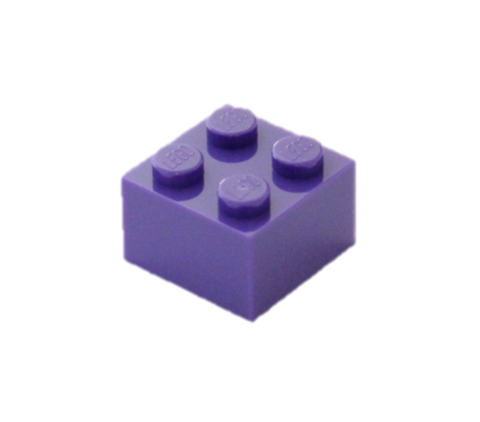 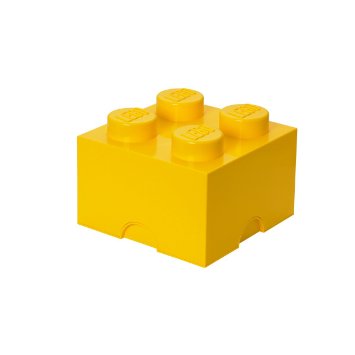 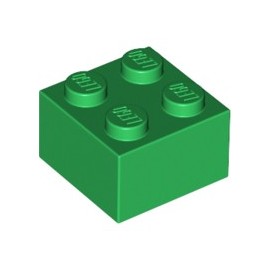 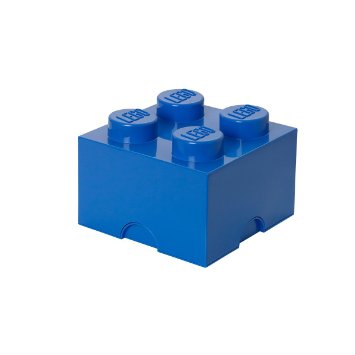 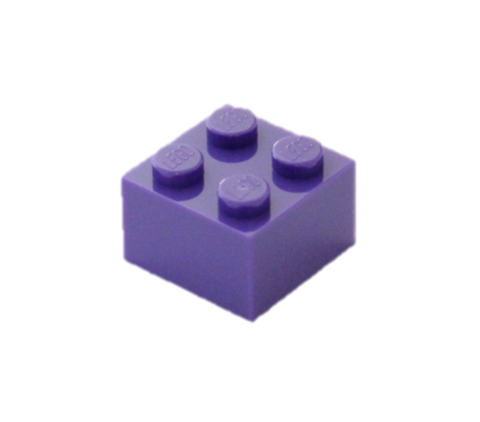 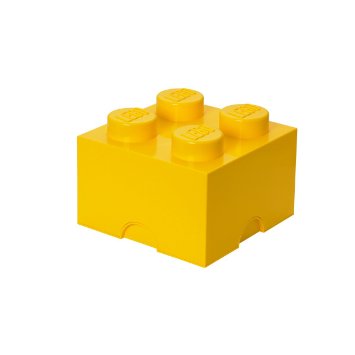 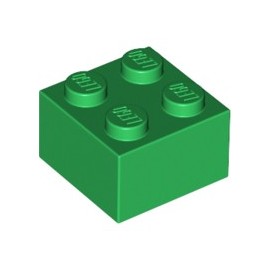 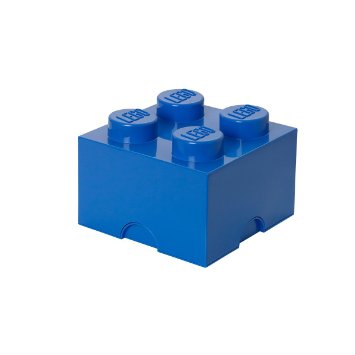 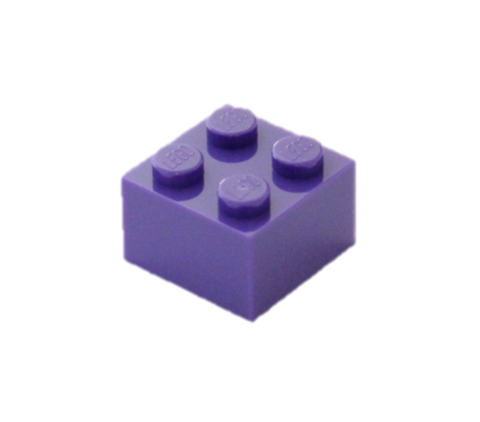 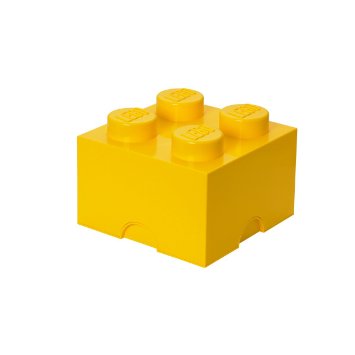 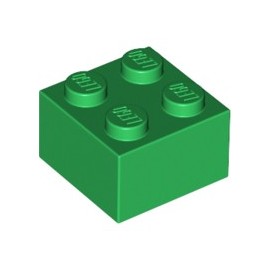 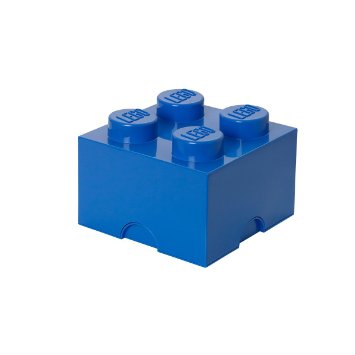 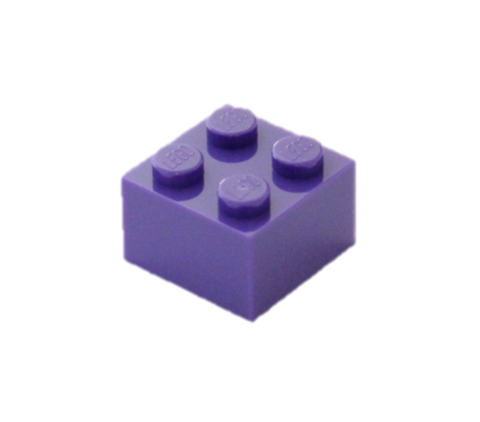 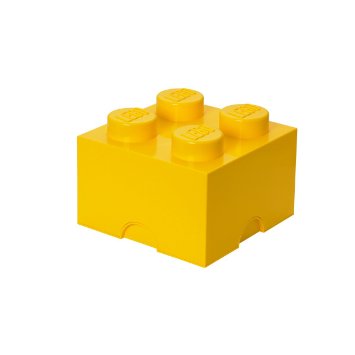 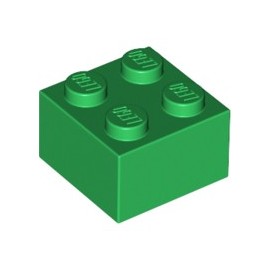 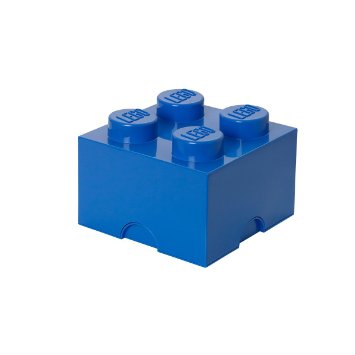 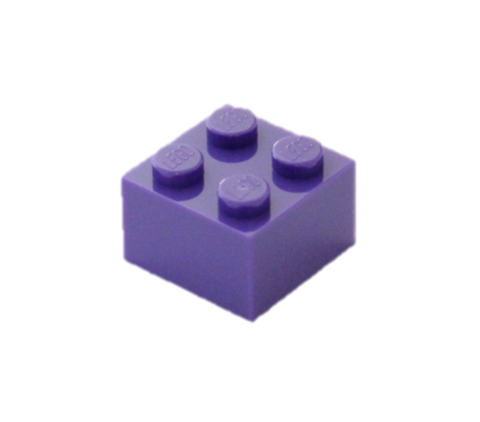 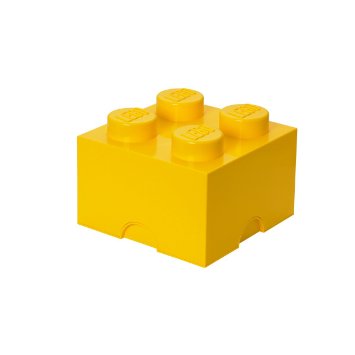 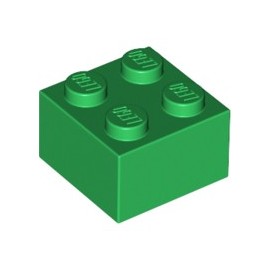 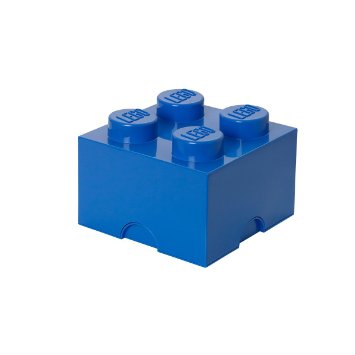 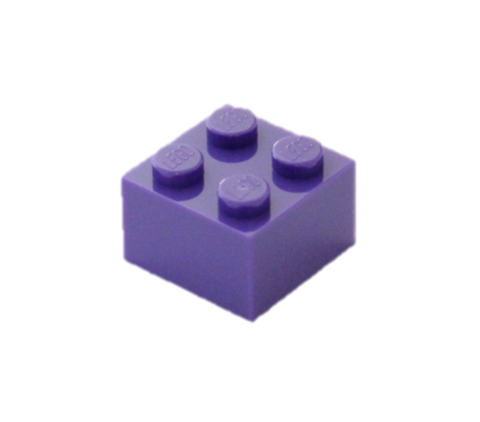 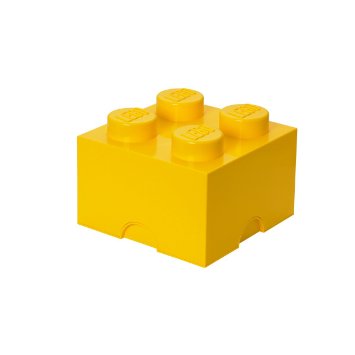 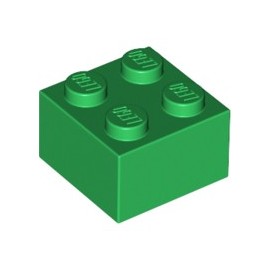 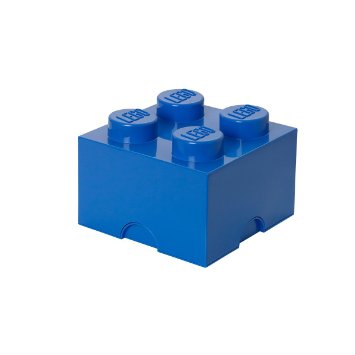 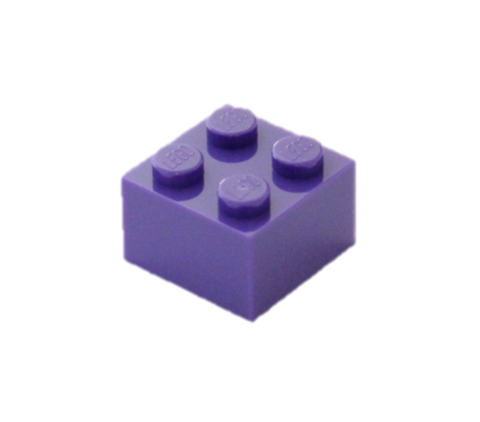 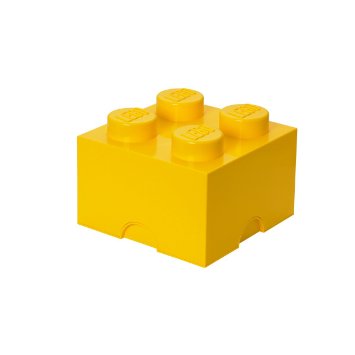 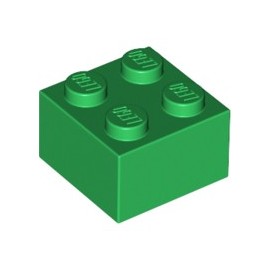 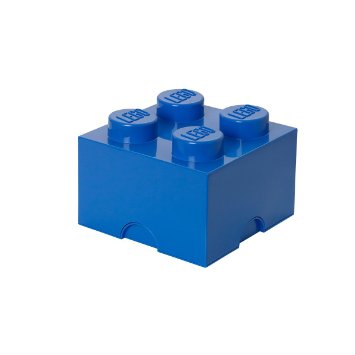 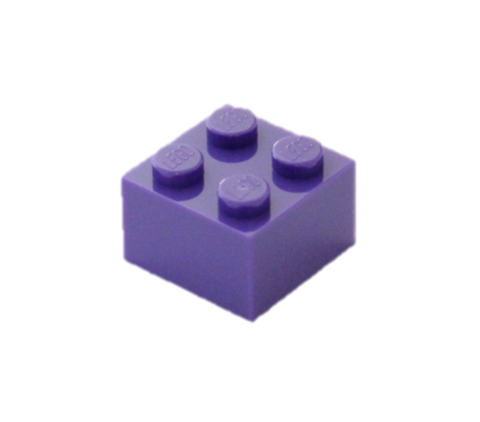 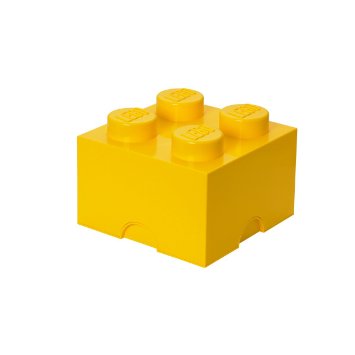 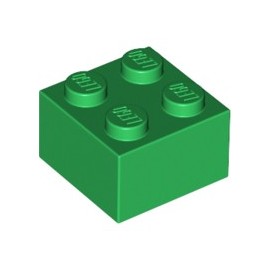 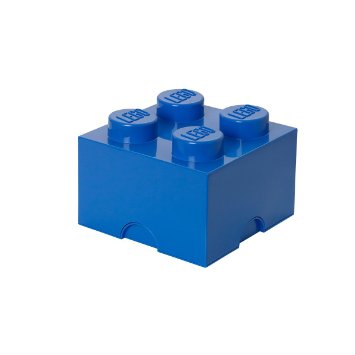 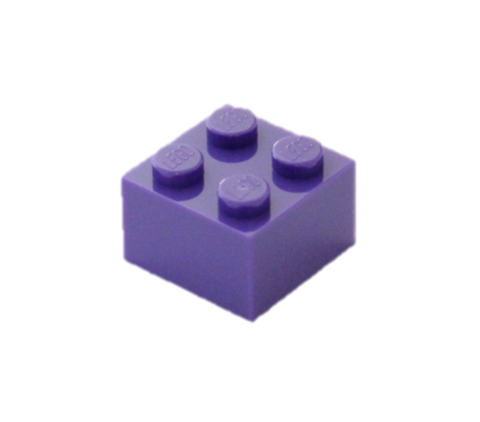 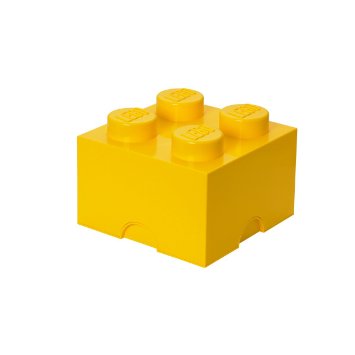 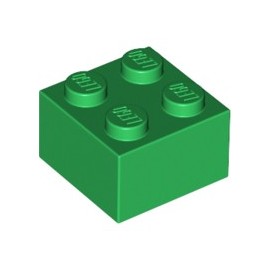 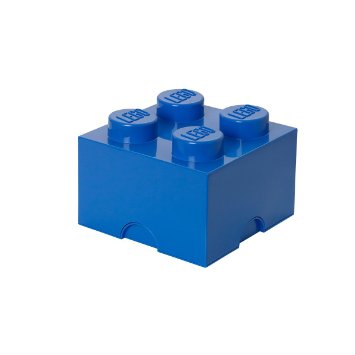 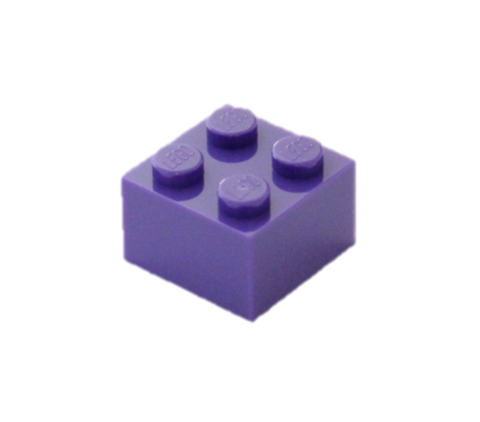 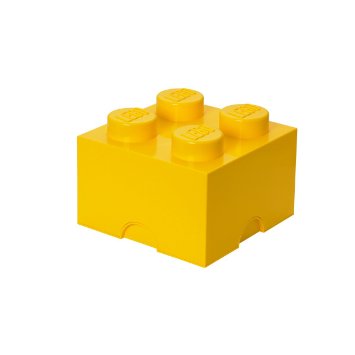 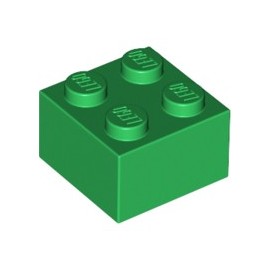 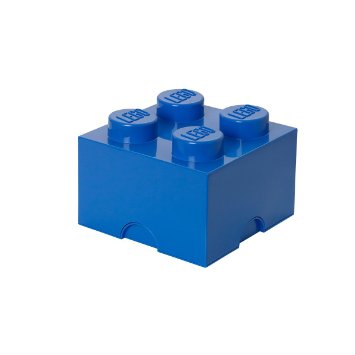 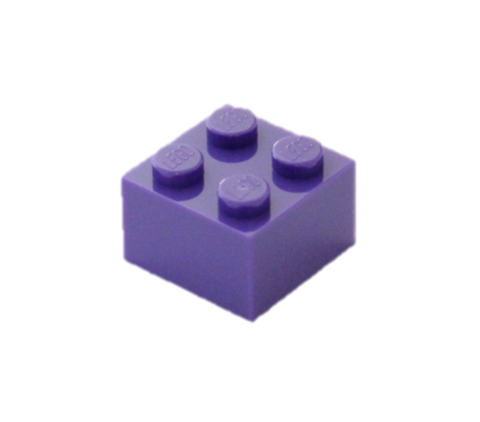 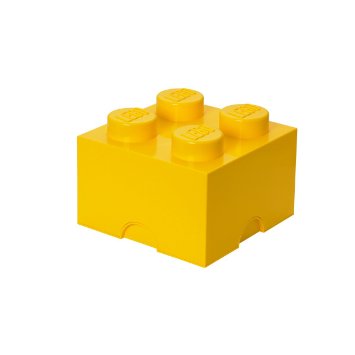 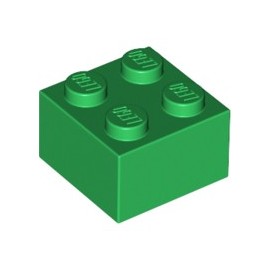 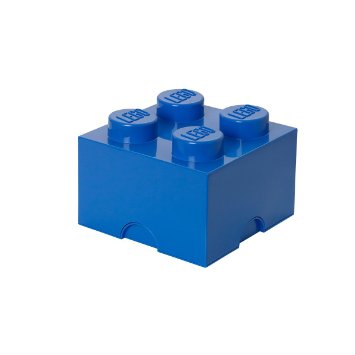 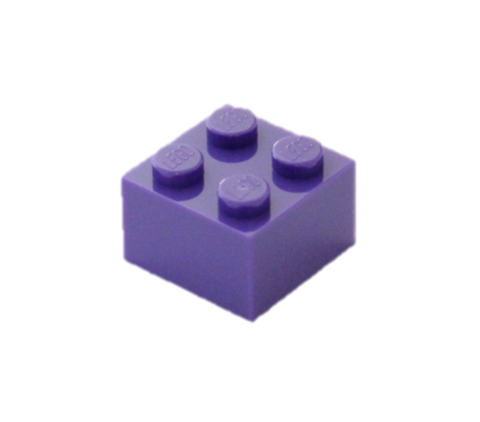 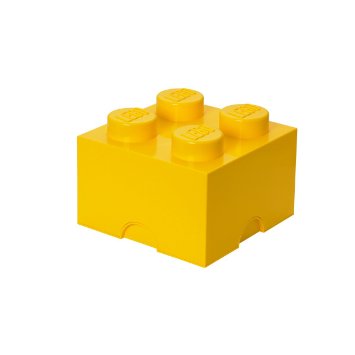 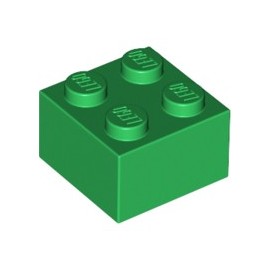 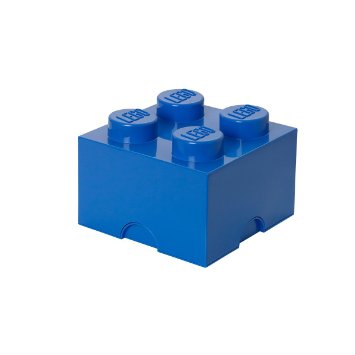 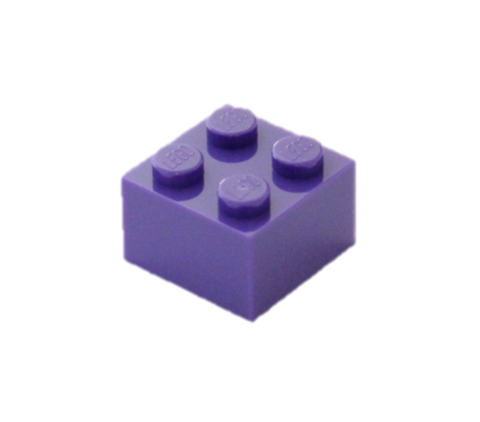 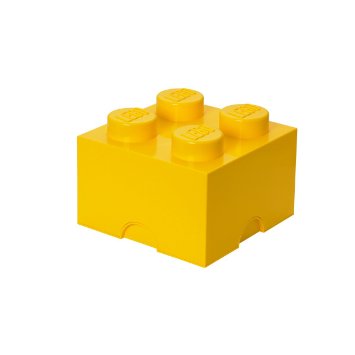 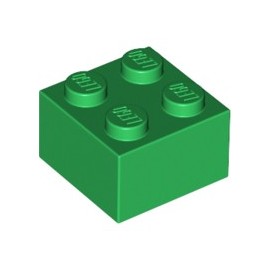 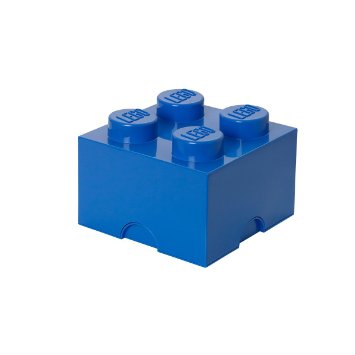 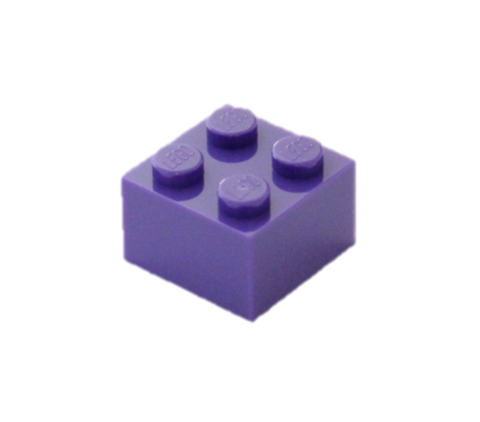 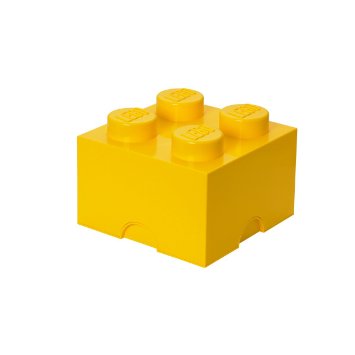 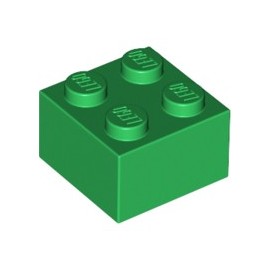 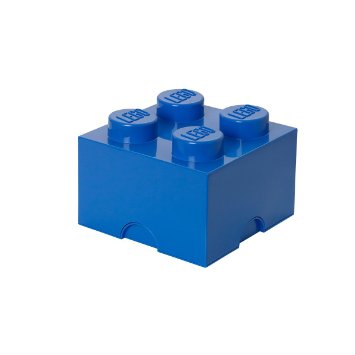 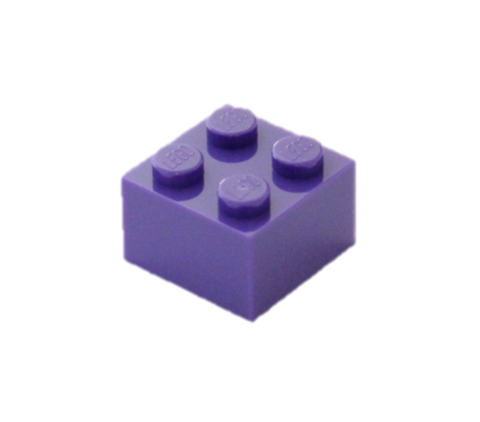 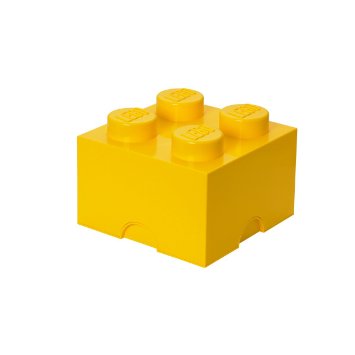 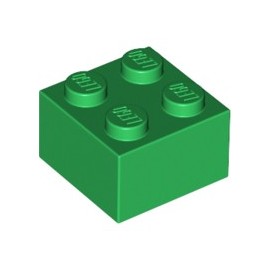 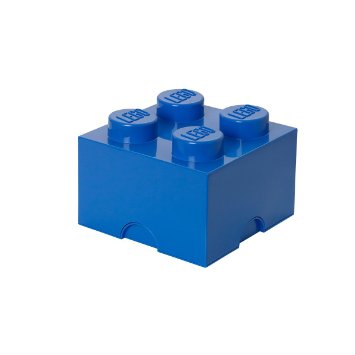 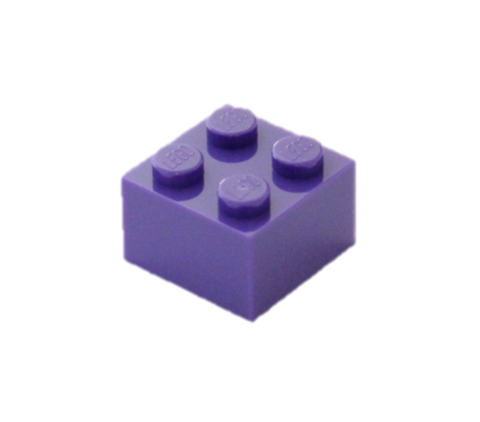 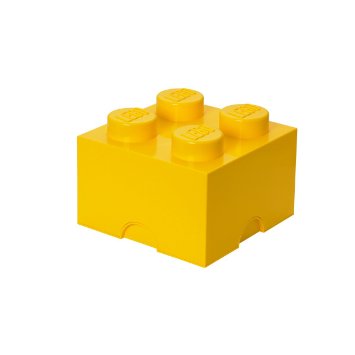 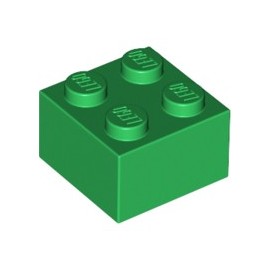 What were the Benefits of international trade? (complete the sheet)
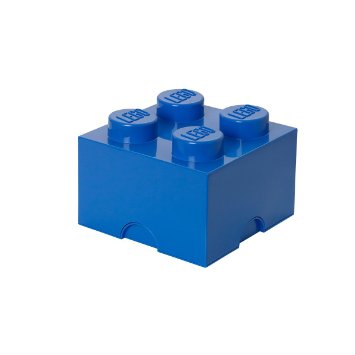 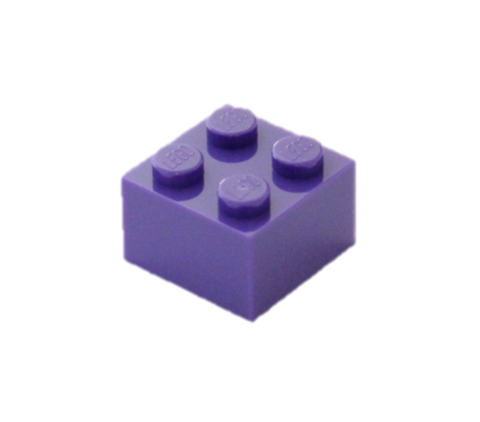 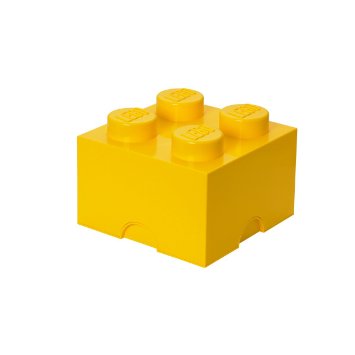 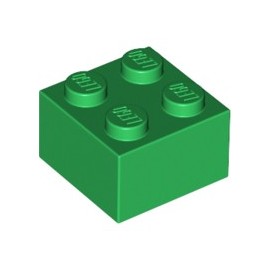 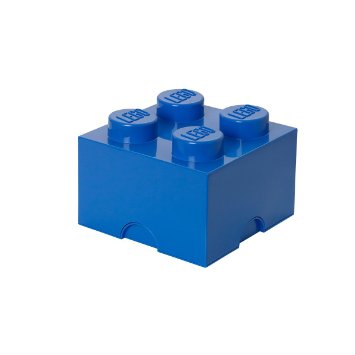 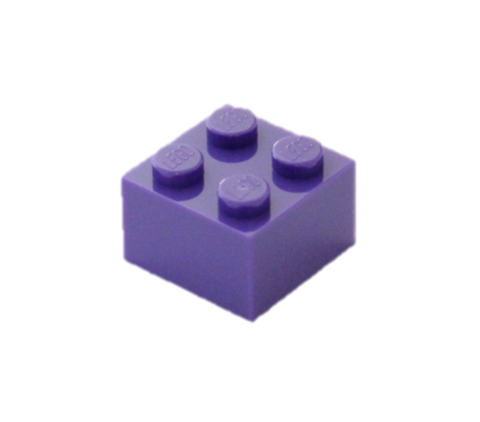 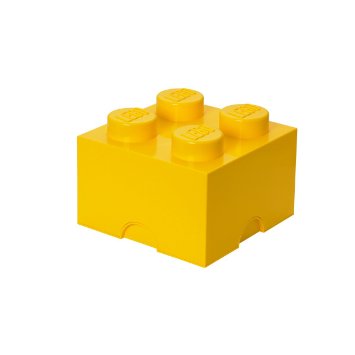 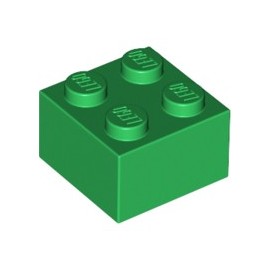 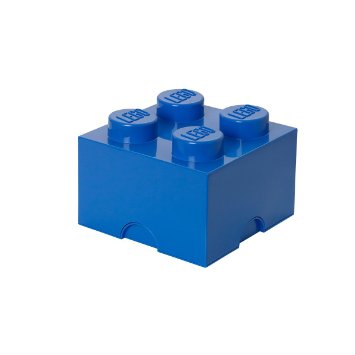 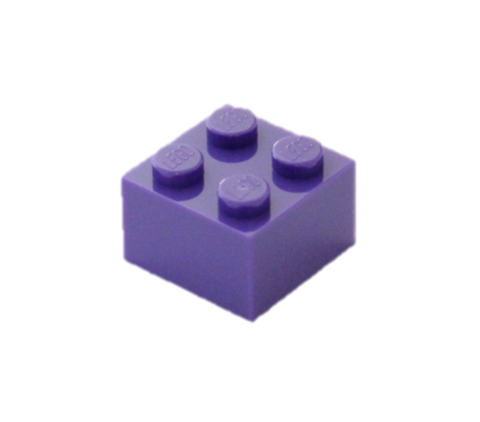 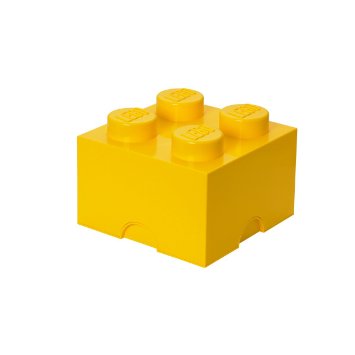 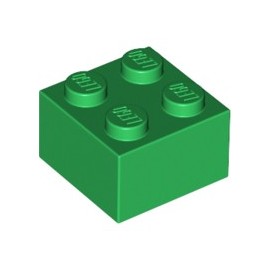 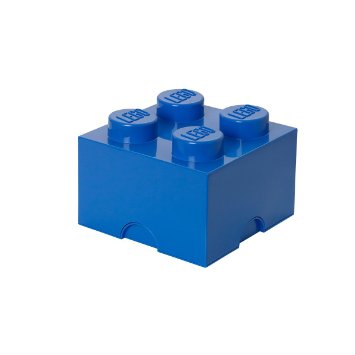 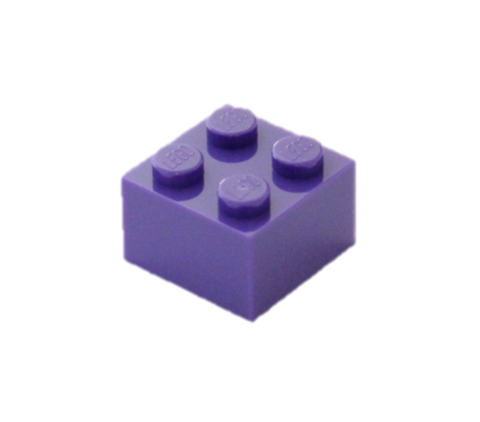 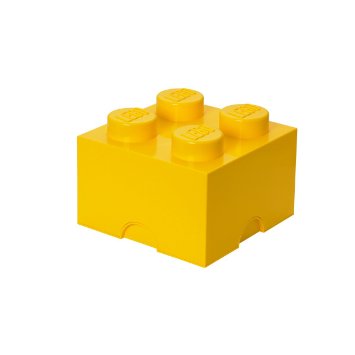 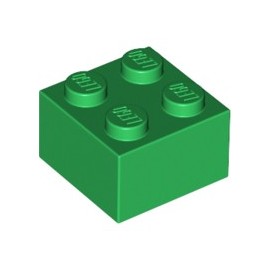 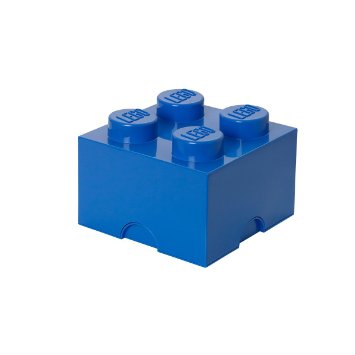 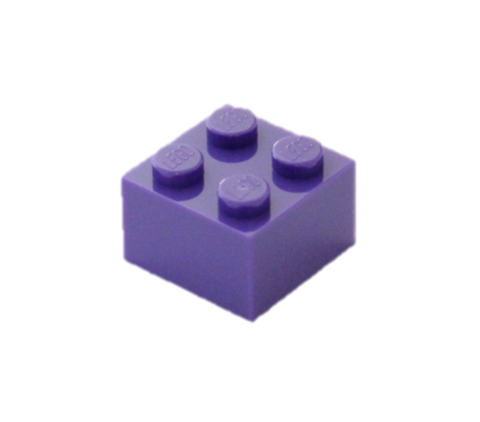 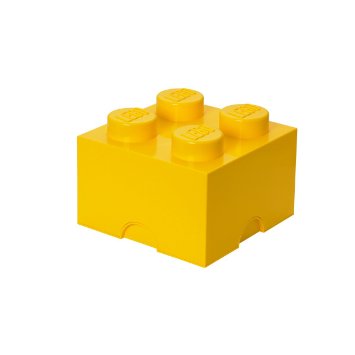 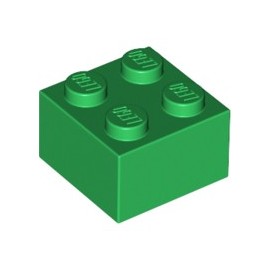 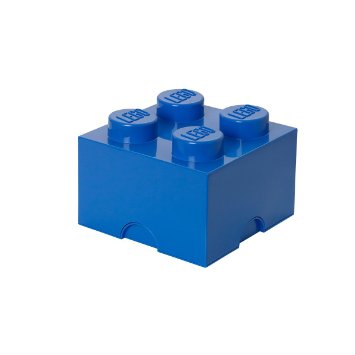 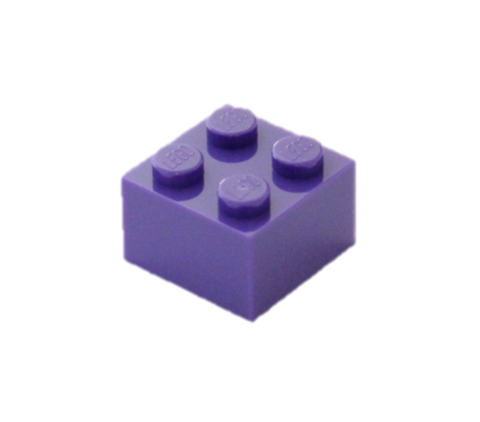 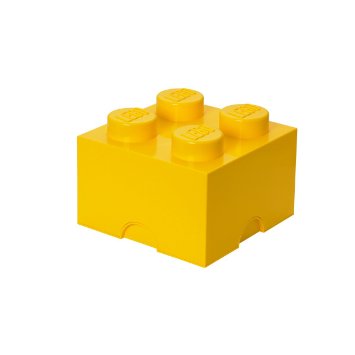 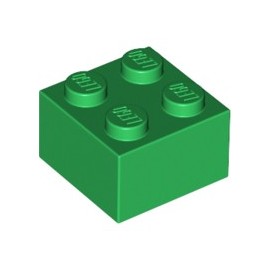 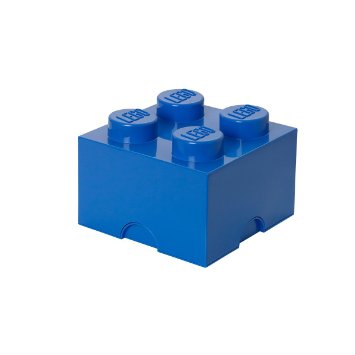 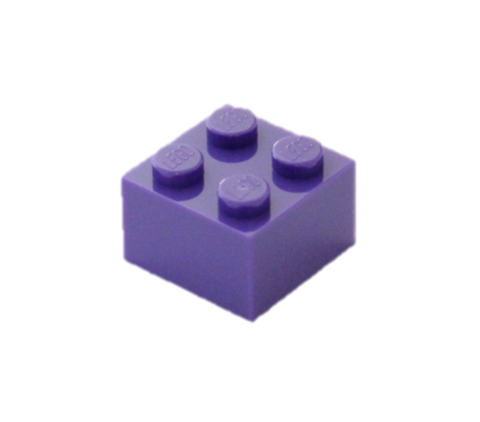 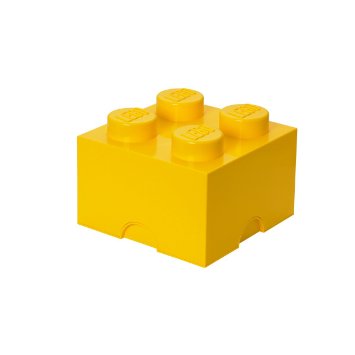 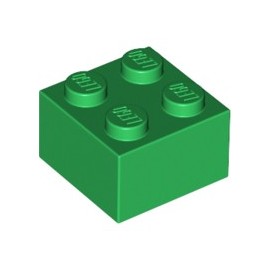 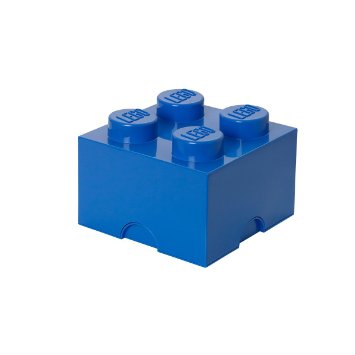 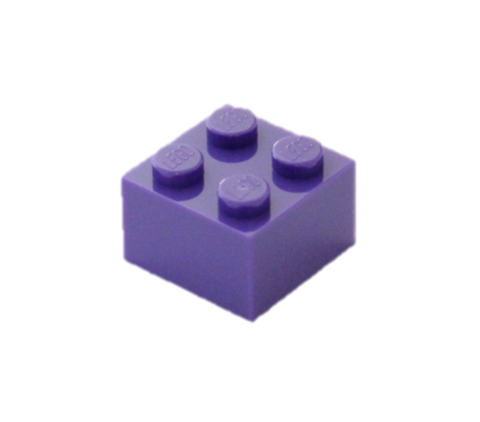 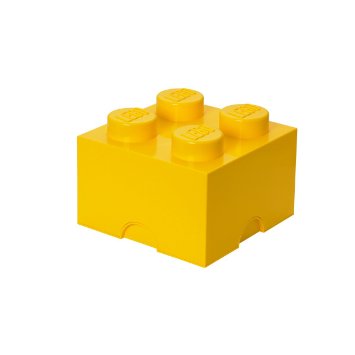 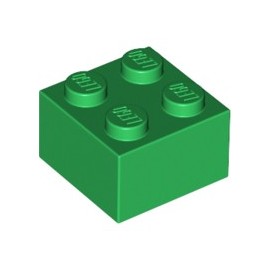 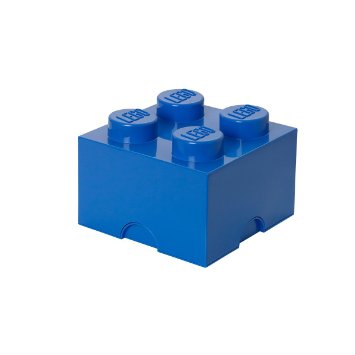 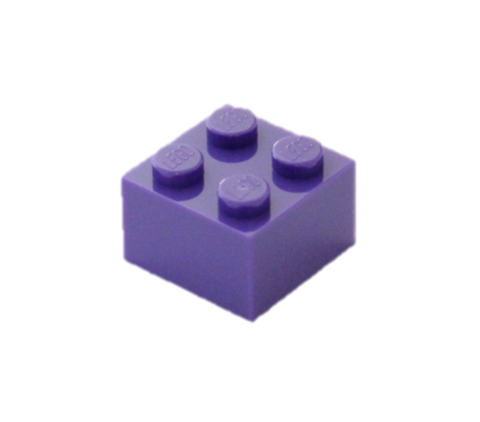 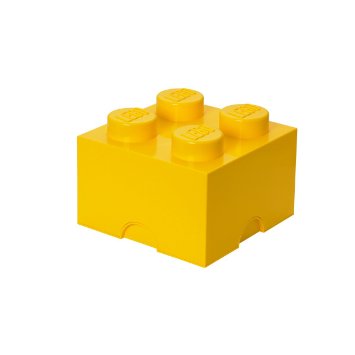 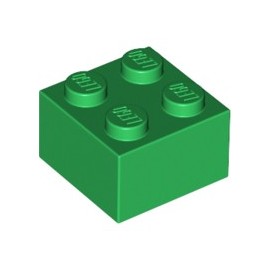 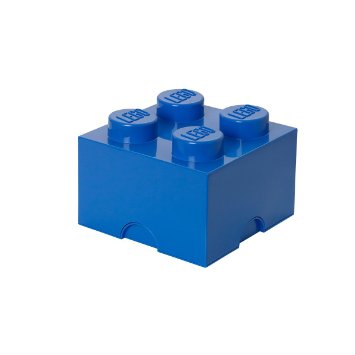 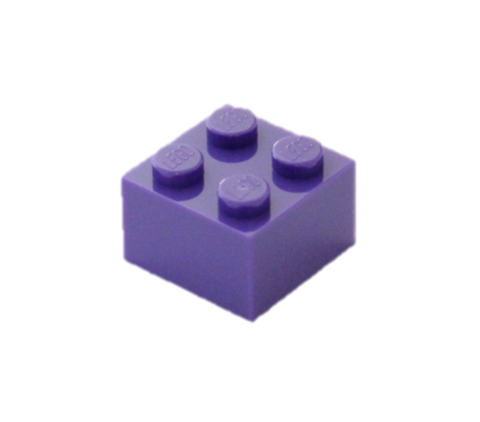 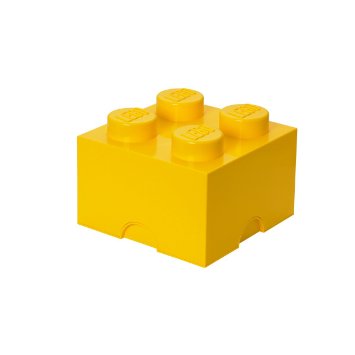 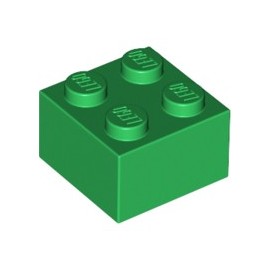 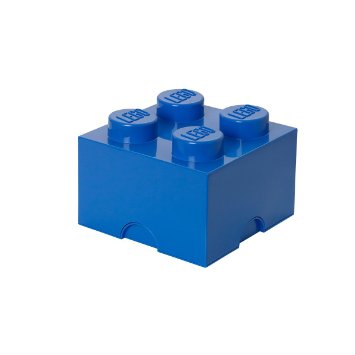 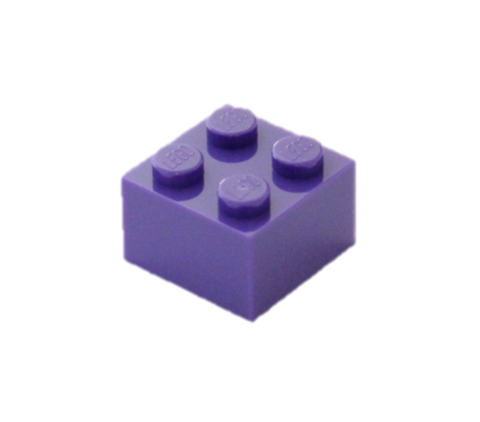 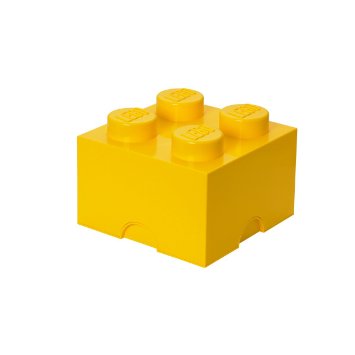 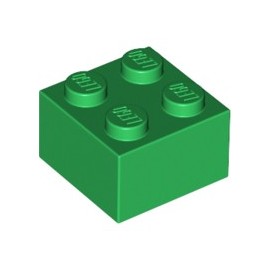 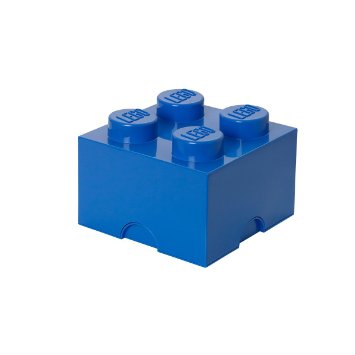 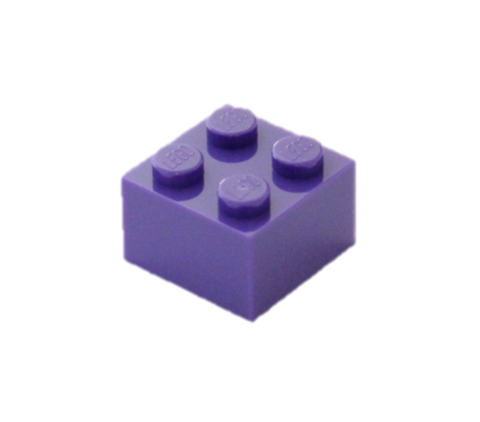 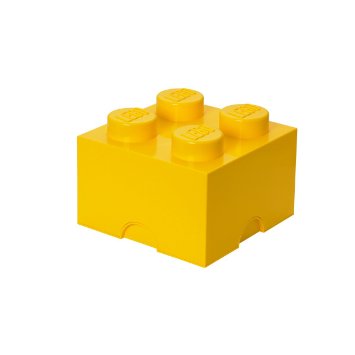 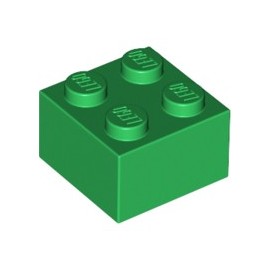 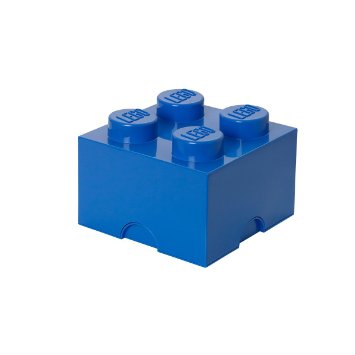 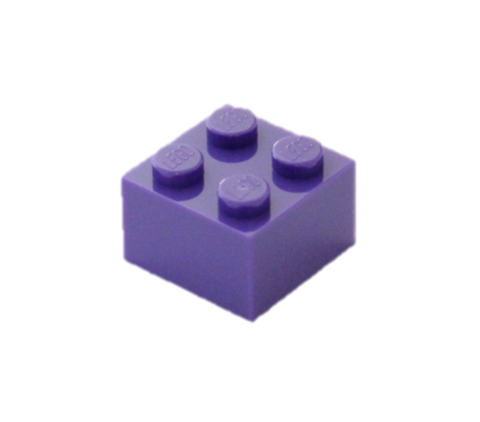 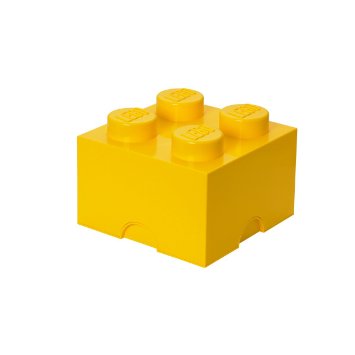 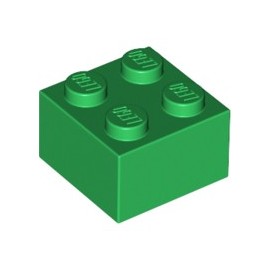 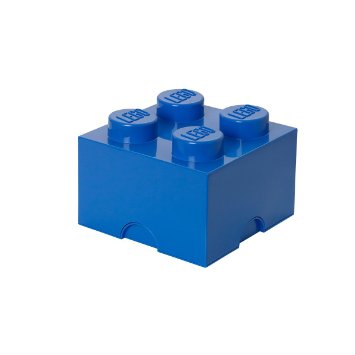 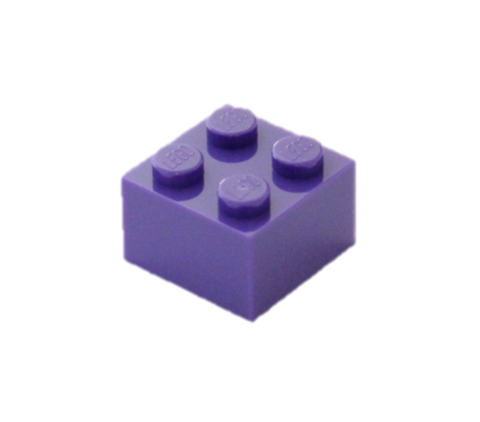 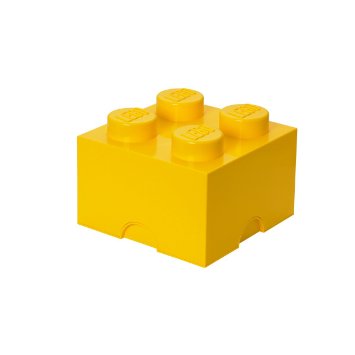 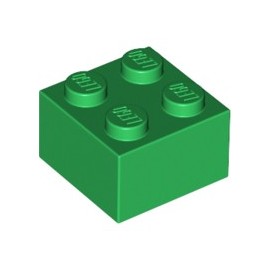 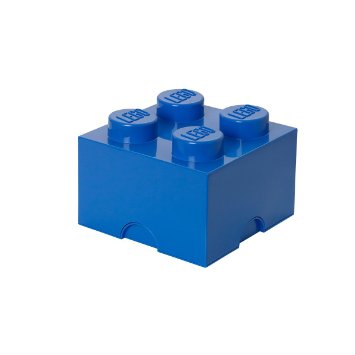 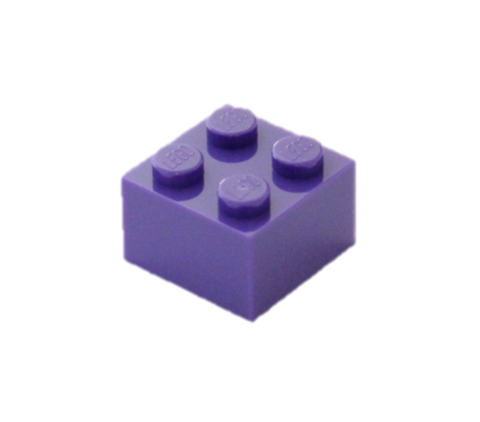 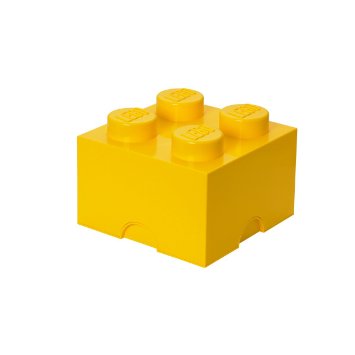 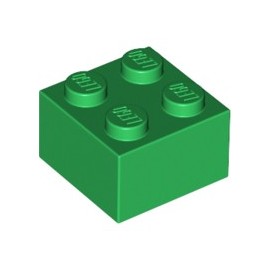 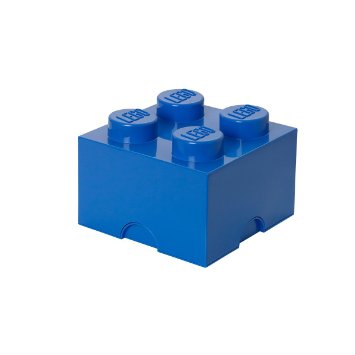 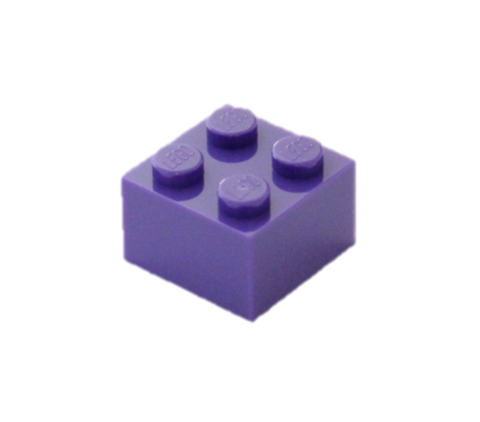 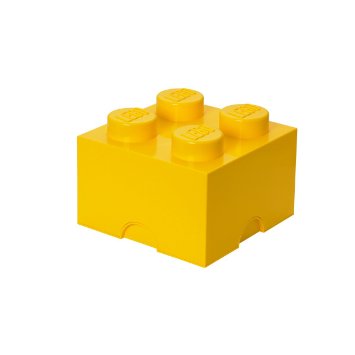 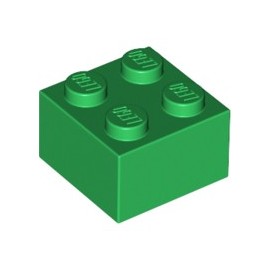 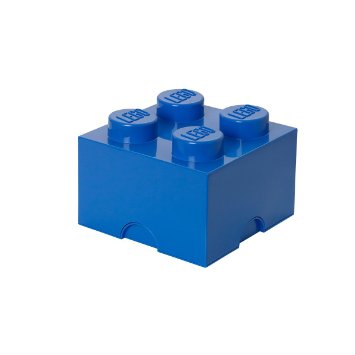 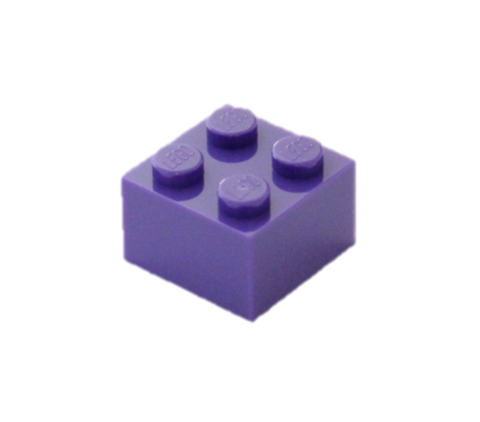 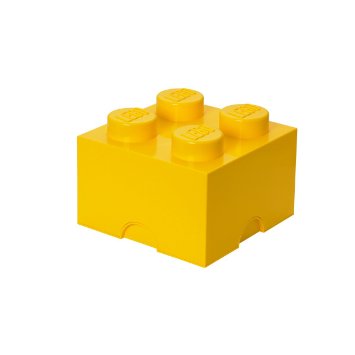 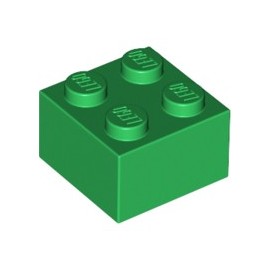 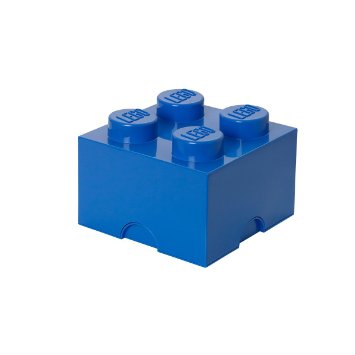 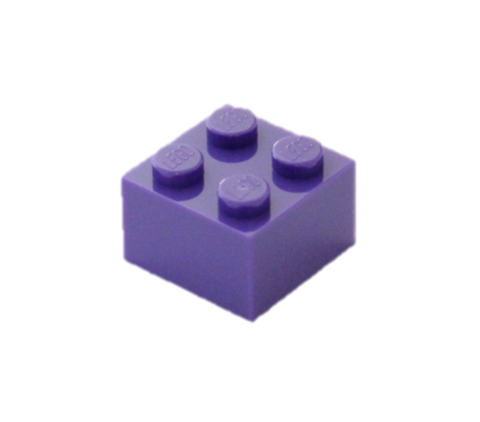 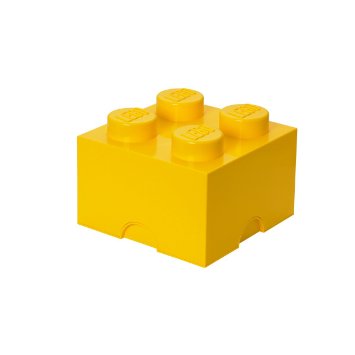 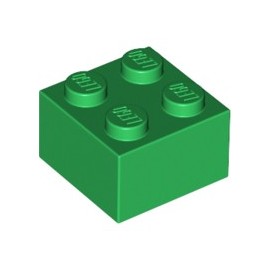 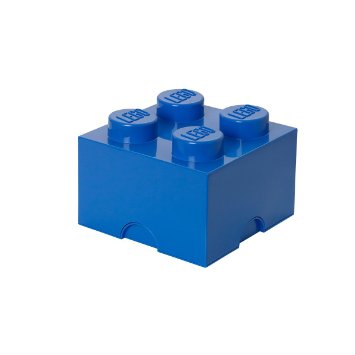 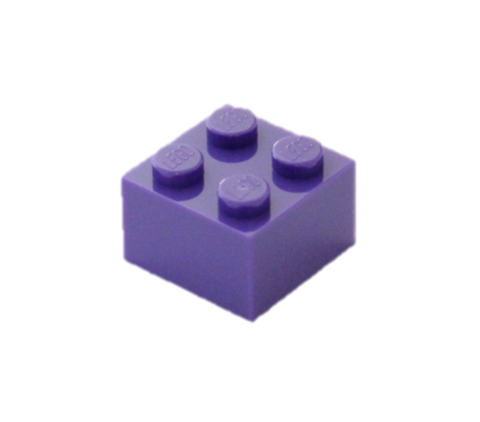 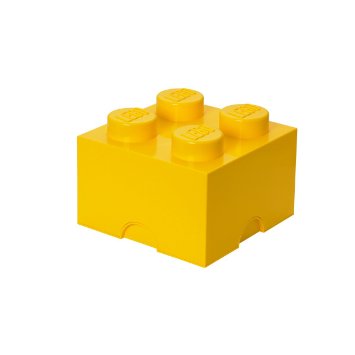 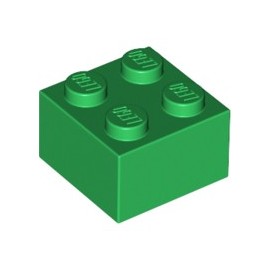 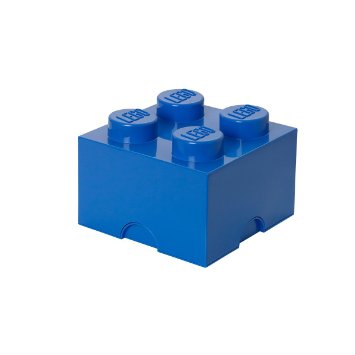 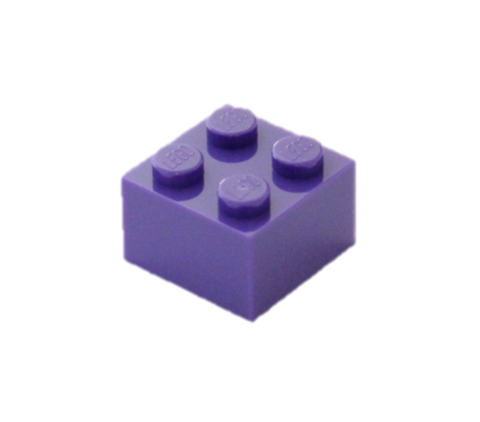 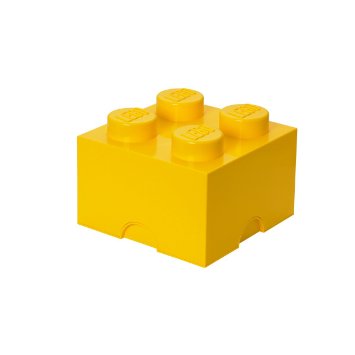 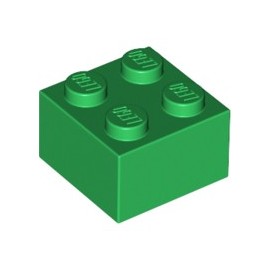 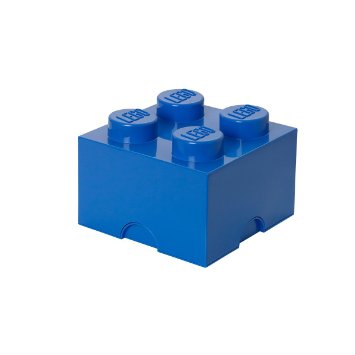 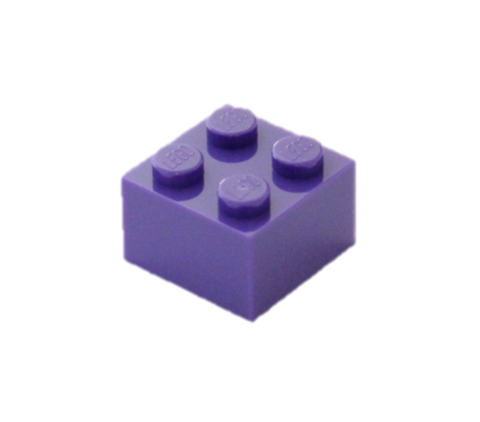 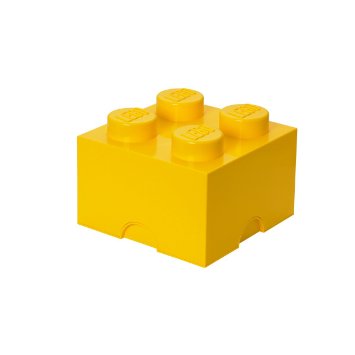 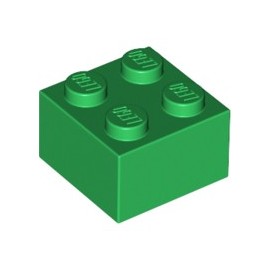 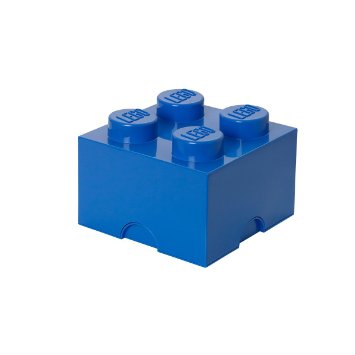 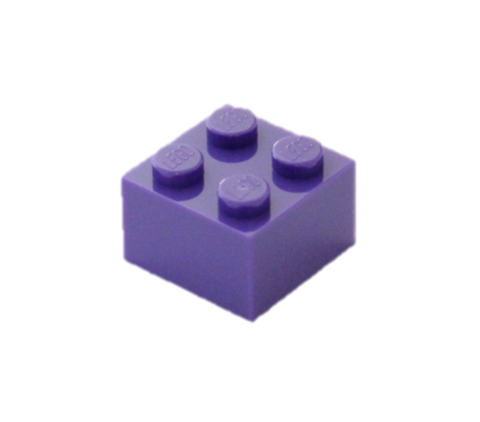 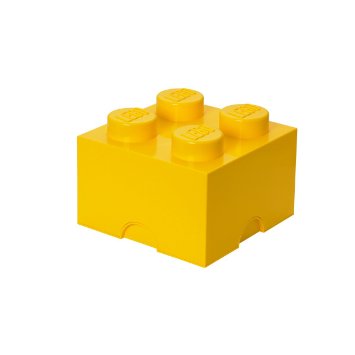 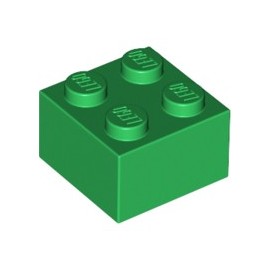 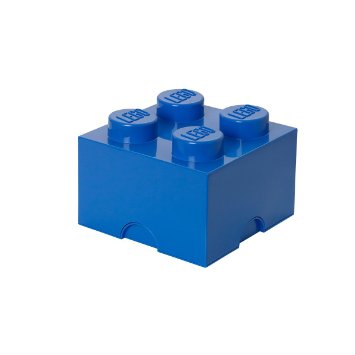 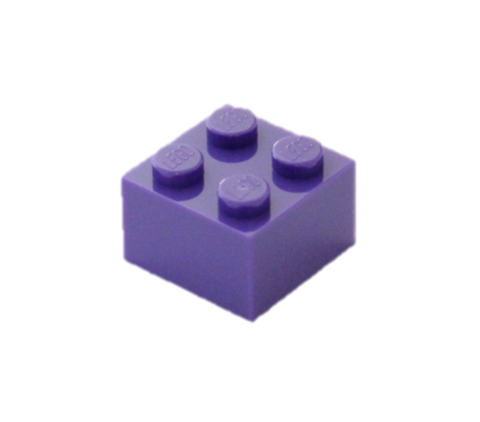 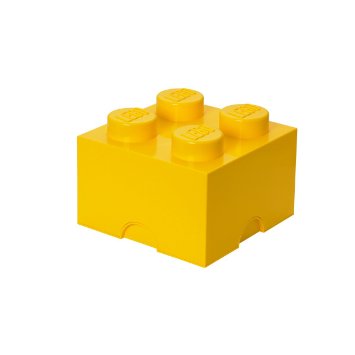 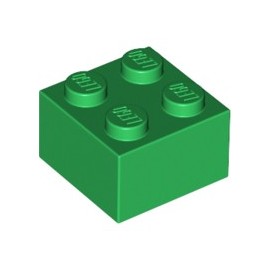 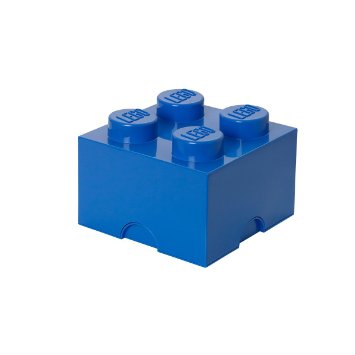 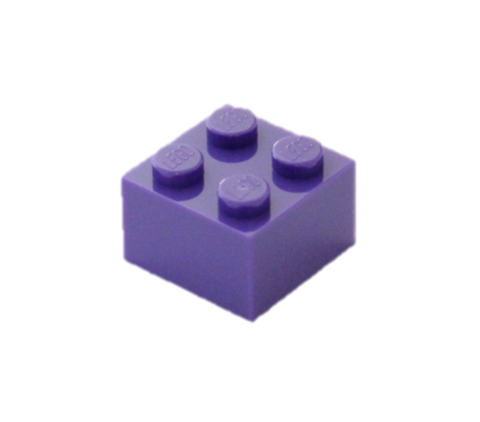 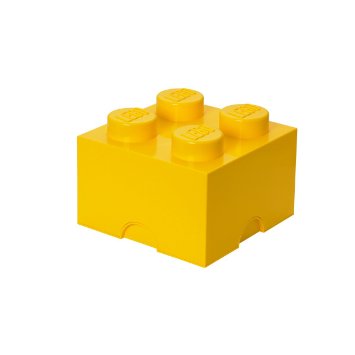 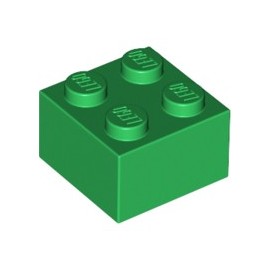 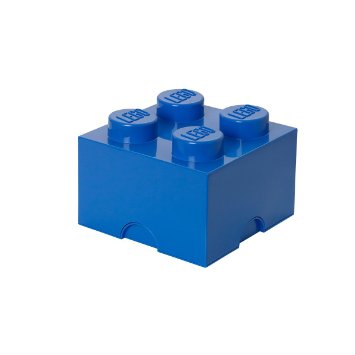 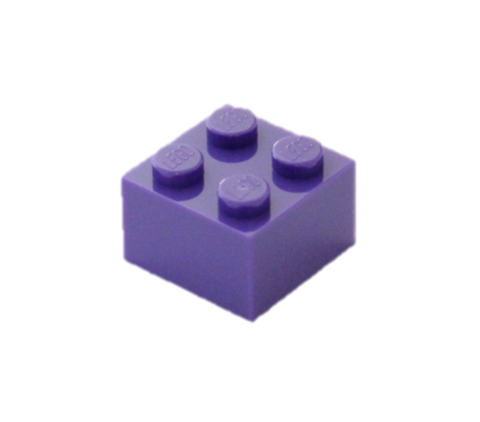 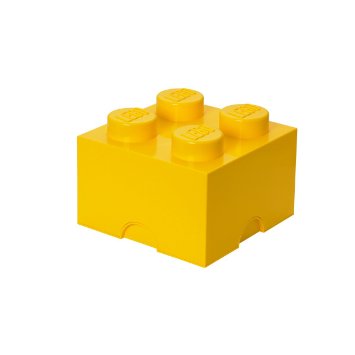 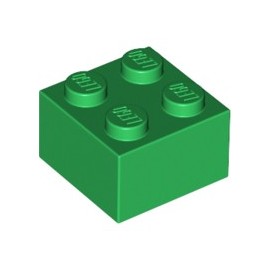 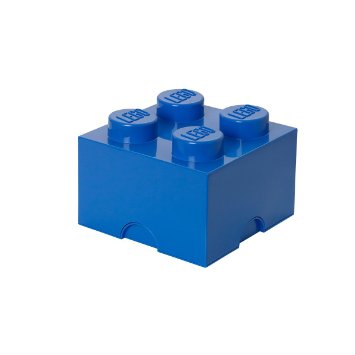 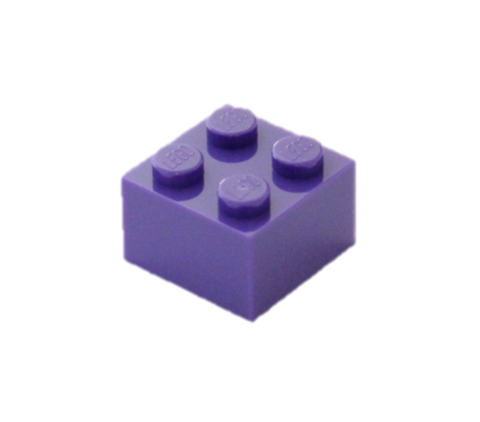 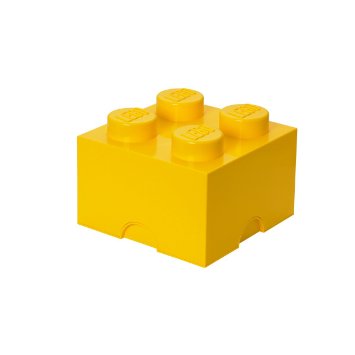 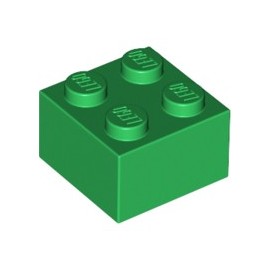 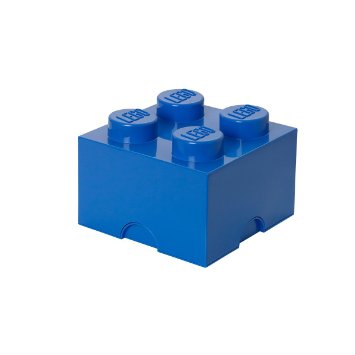 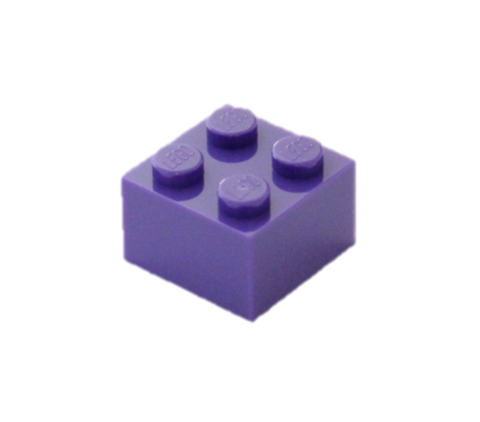 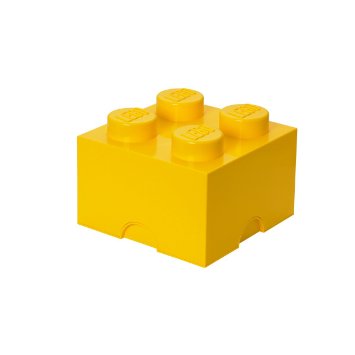 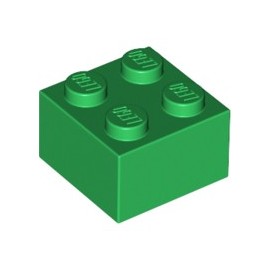 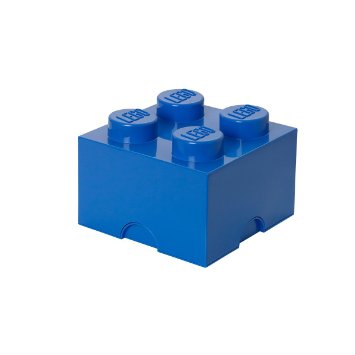 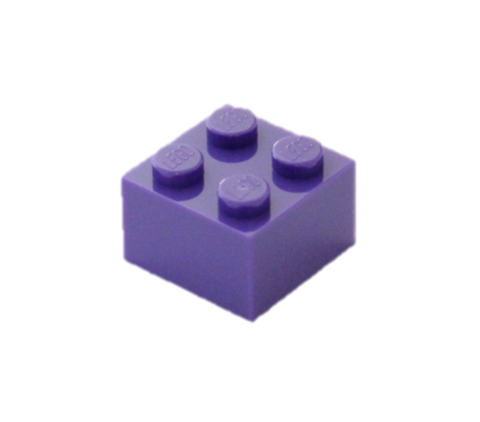 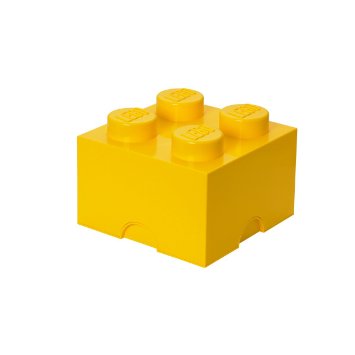 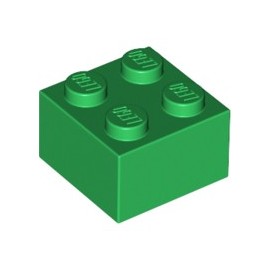 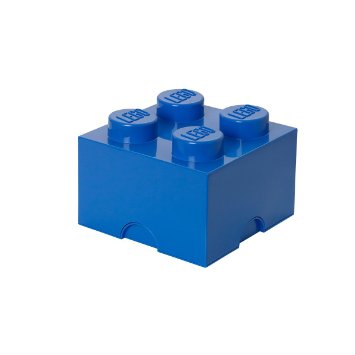 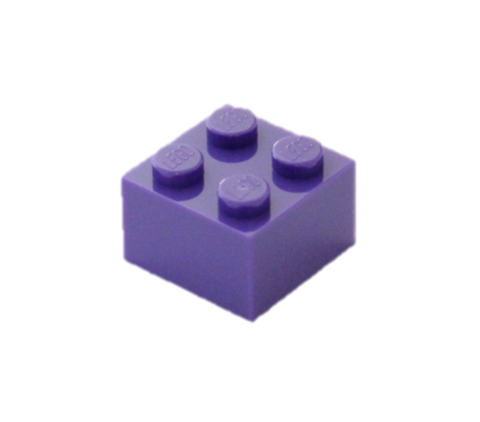 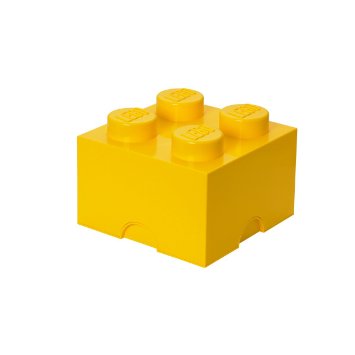 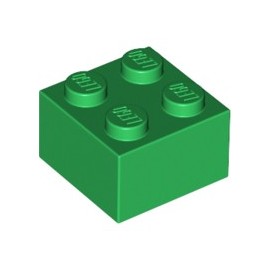 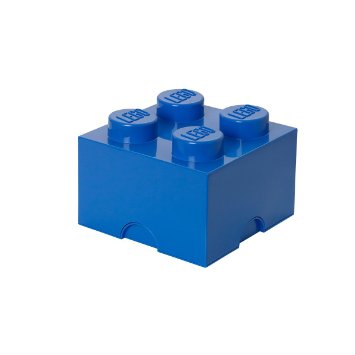 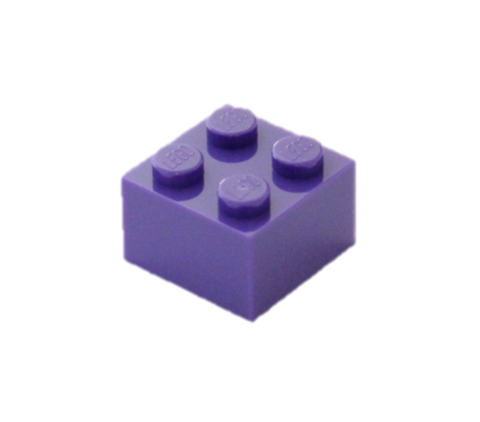 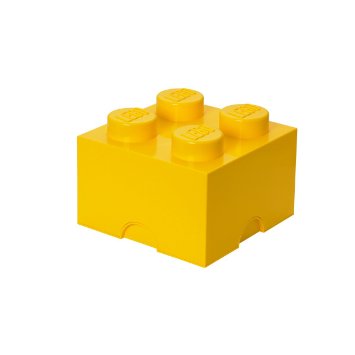 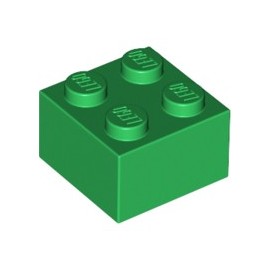 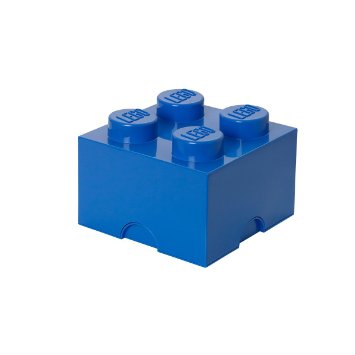 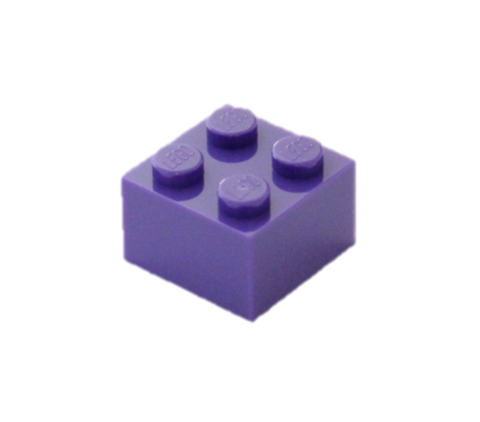 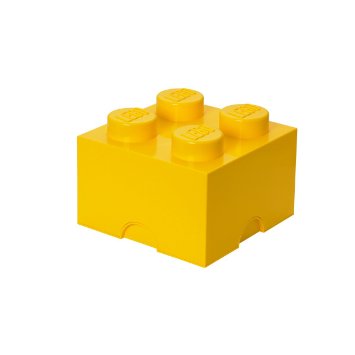 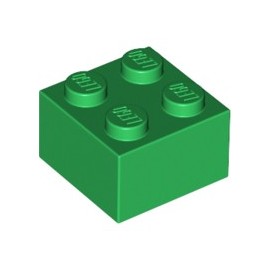 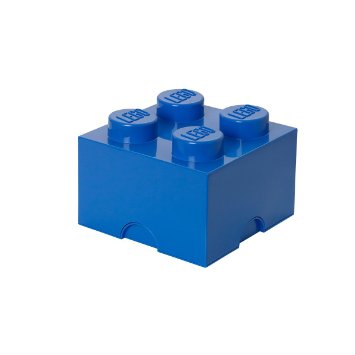 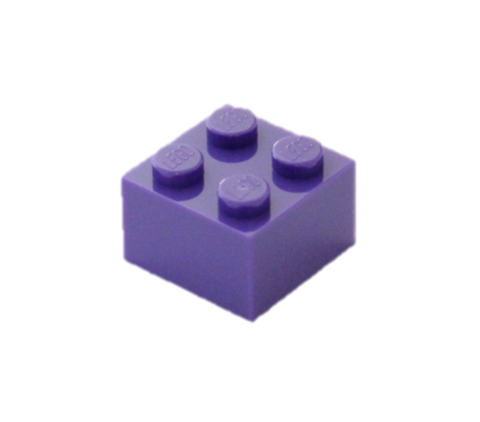 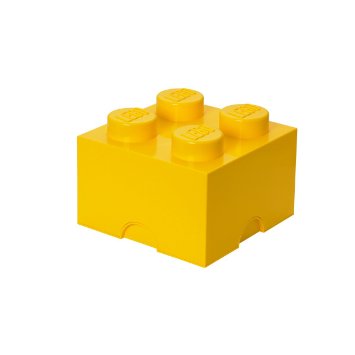 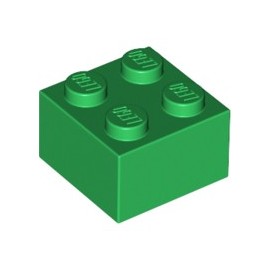 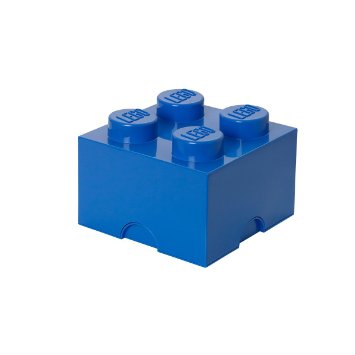 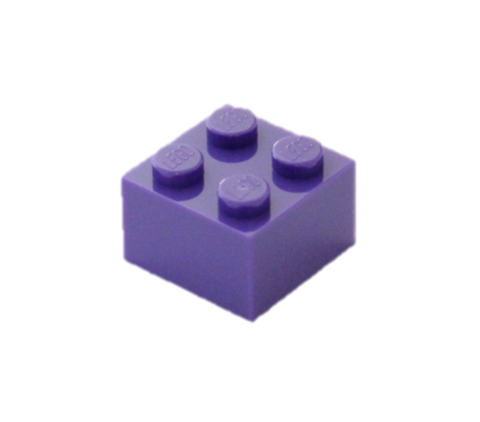 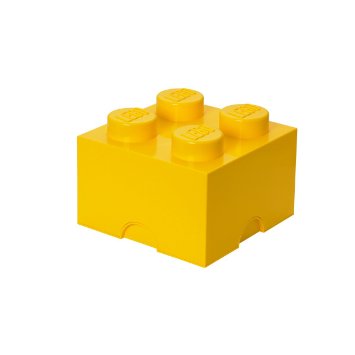 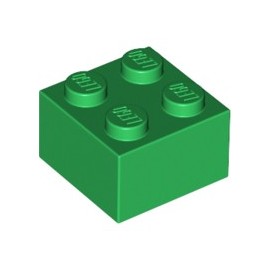 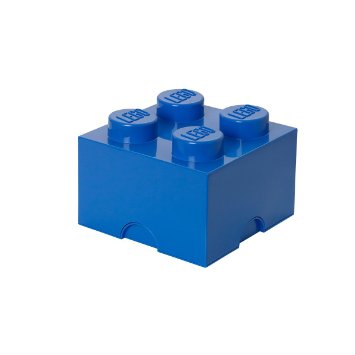 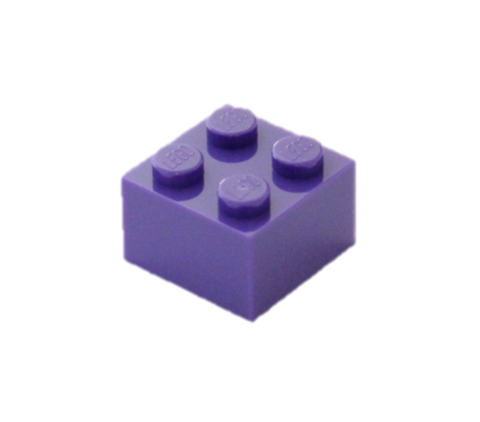 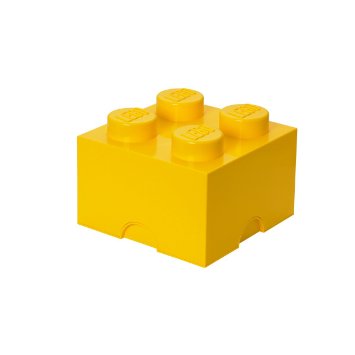 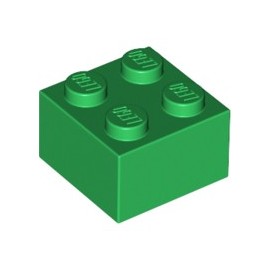 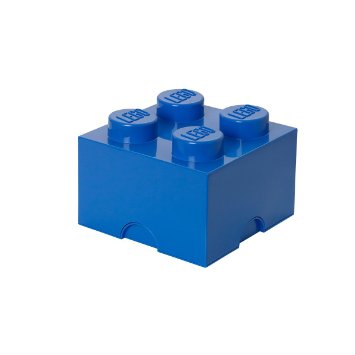 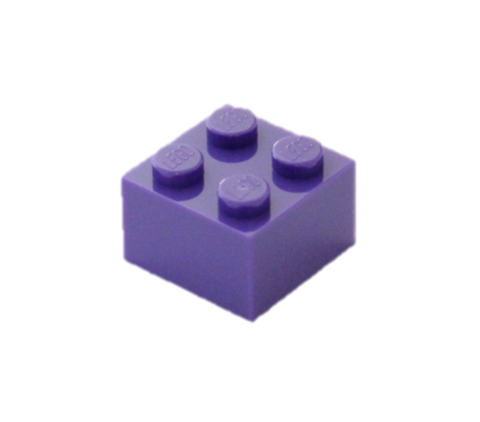 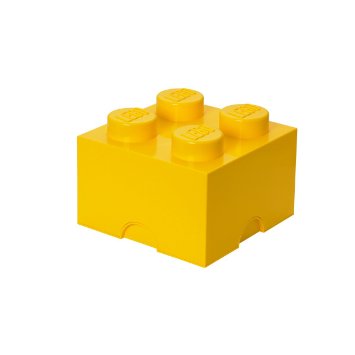 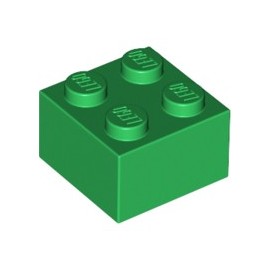 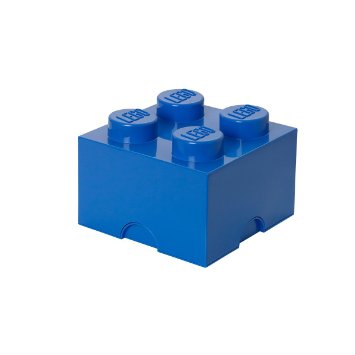 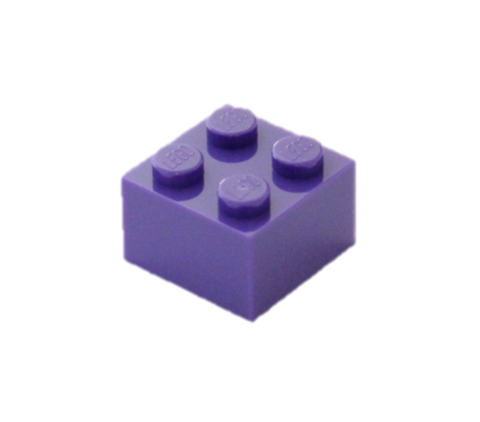 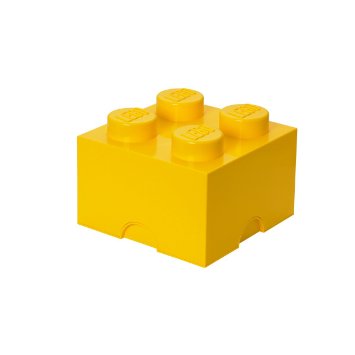 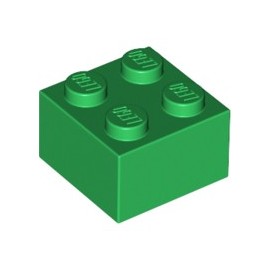 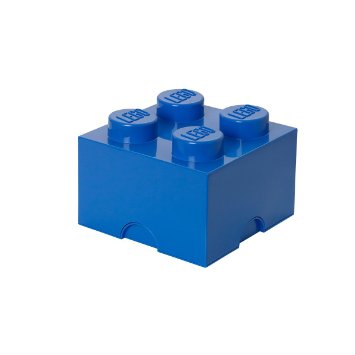 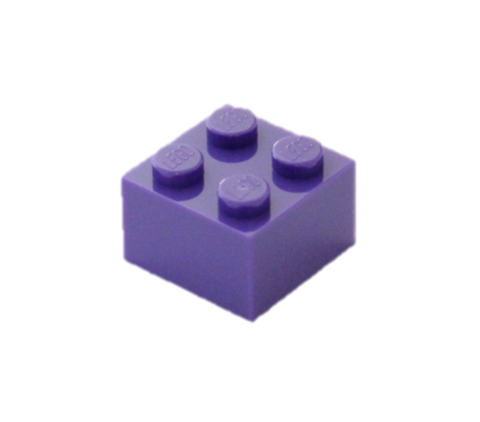 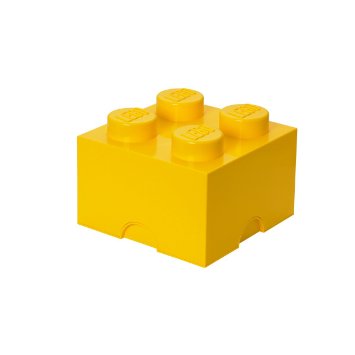 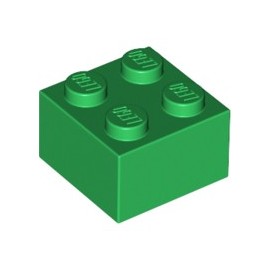 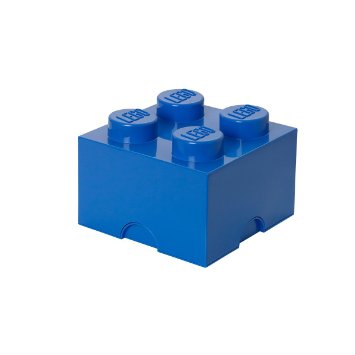 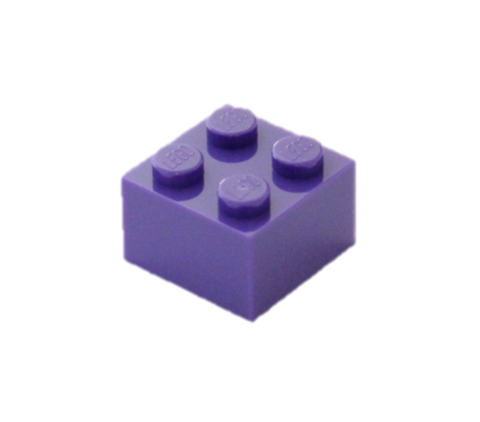 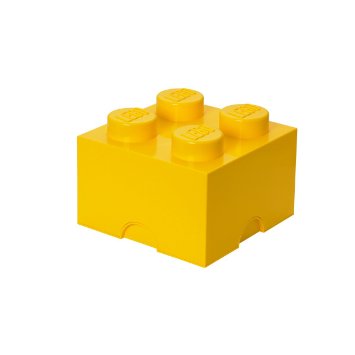 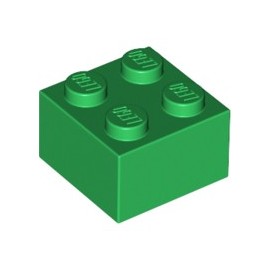 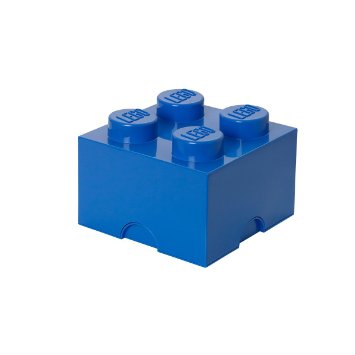 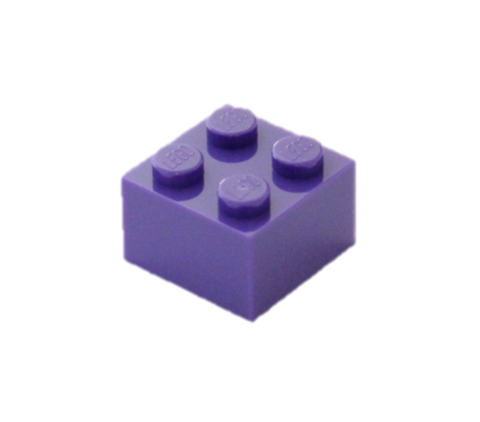 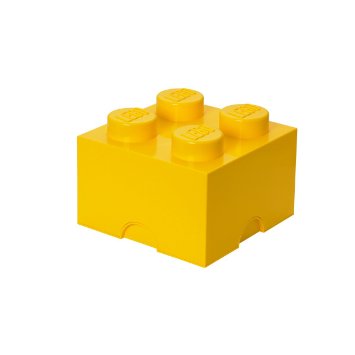 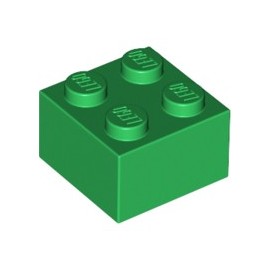 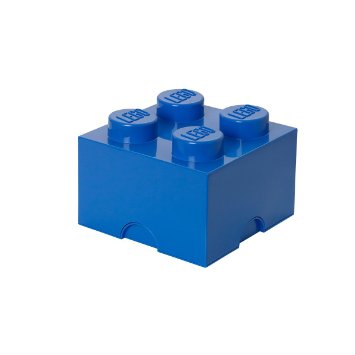 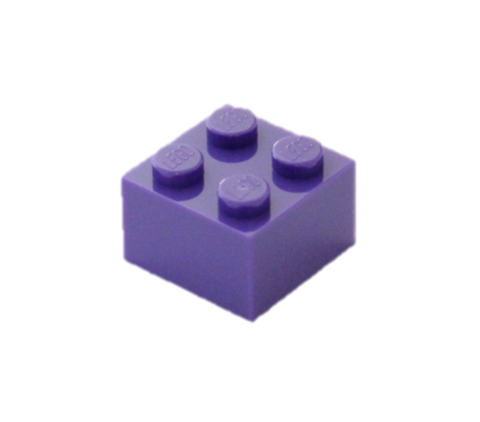 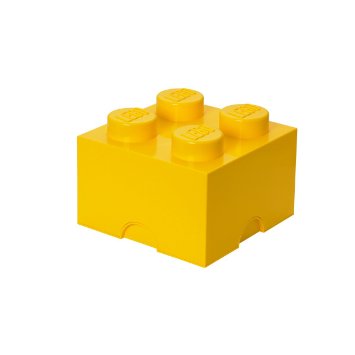 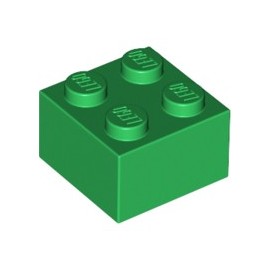 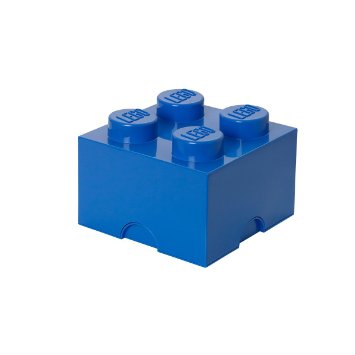 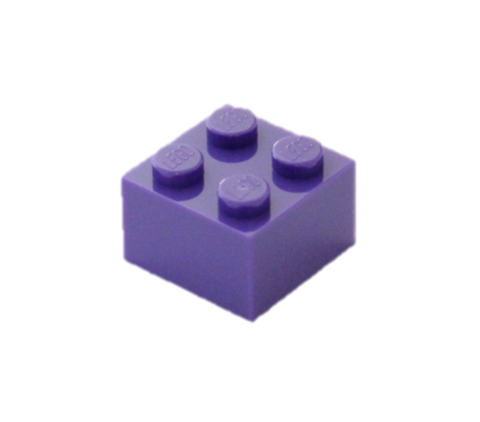 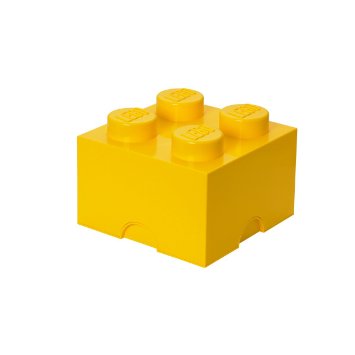 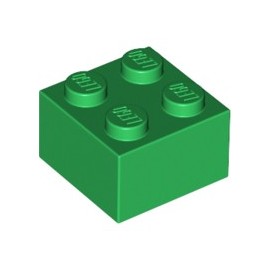 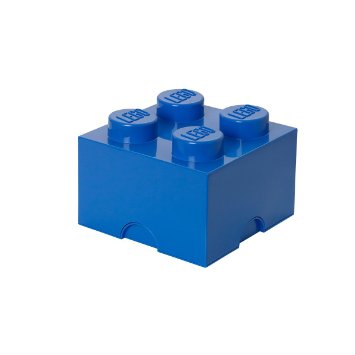 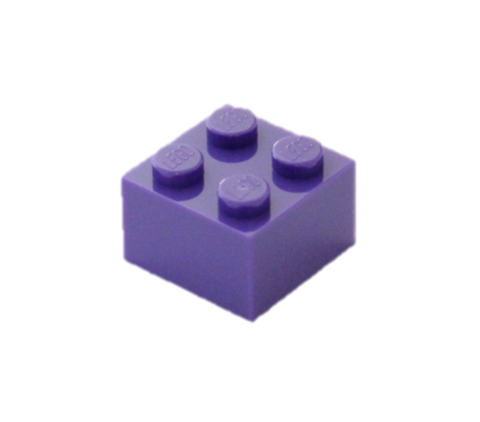 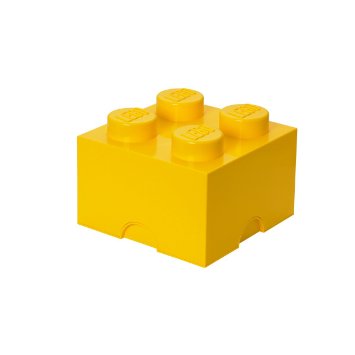 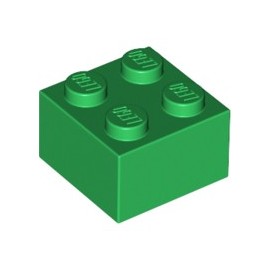 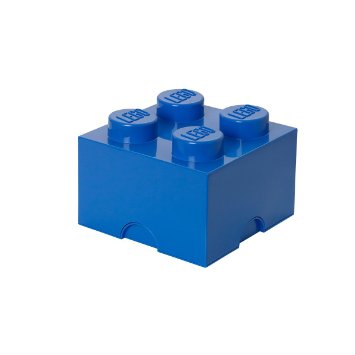 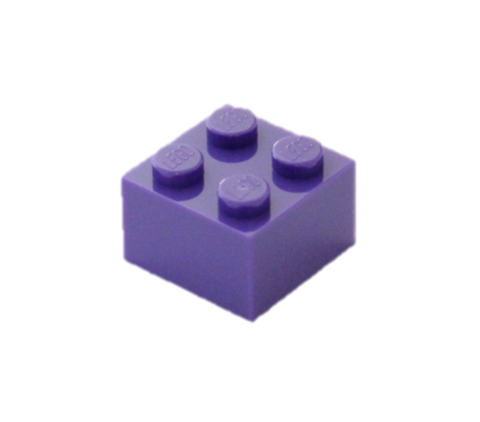 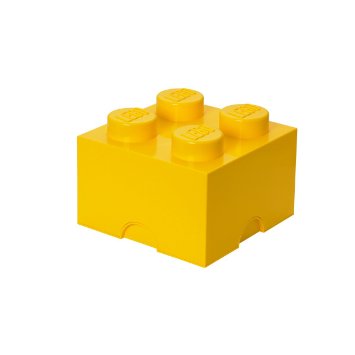 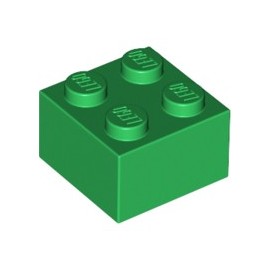 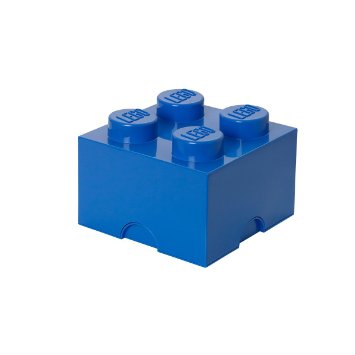 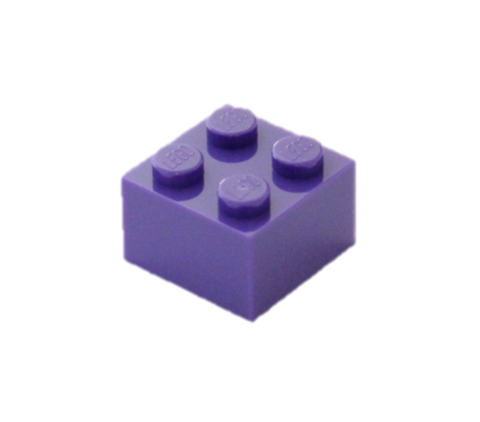 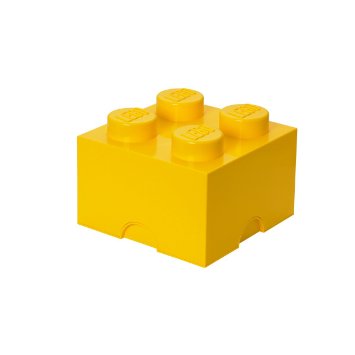 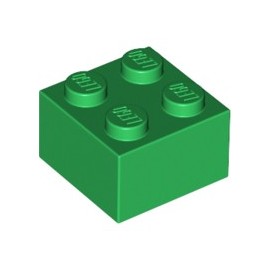 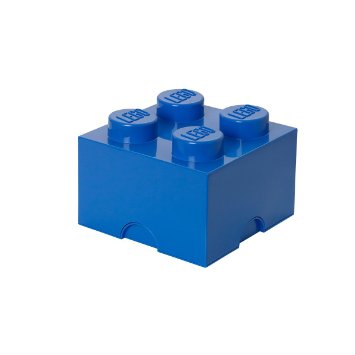 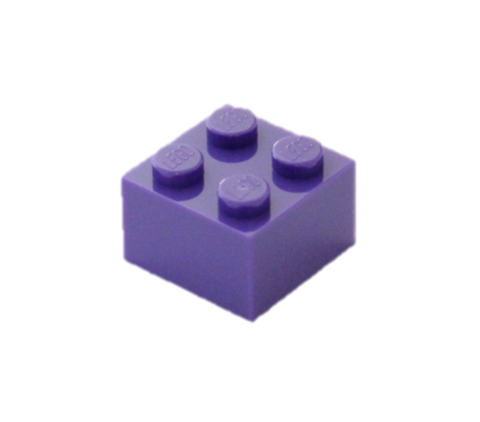 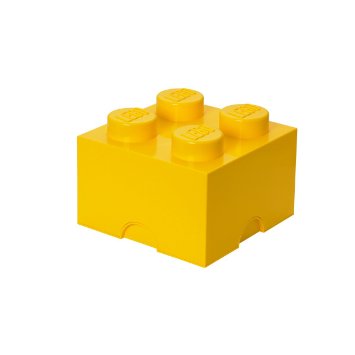 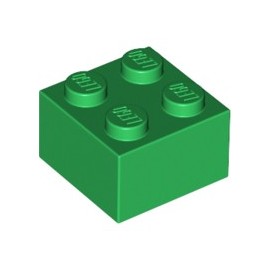 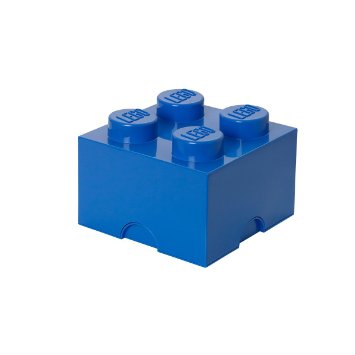 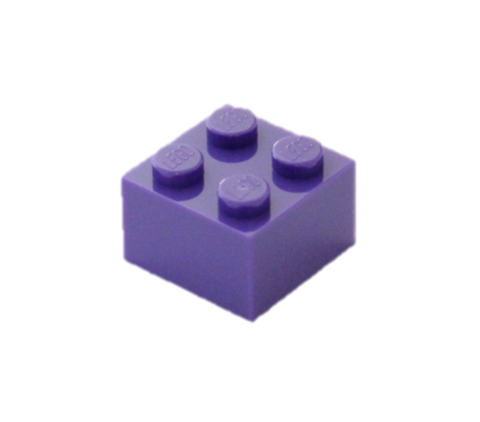 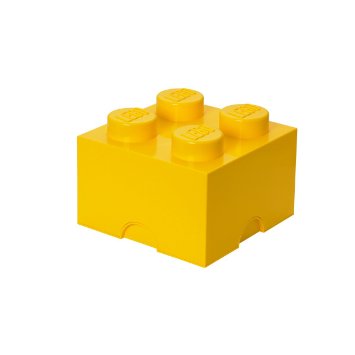 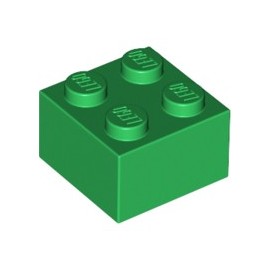 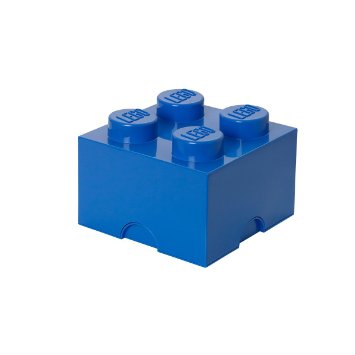 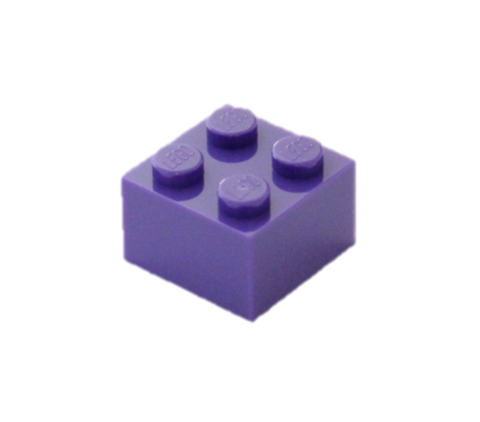 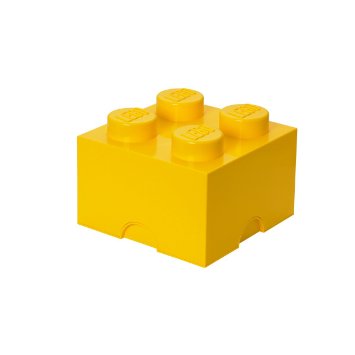 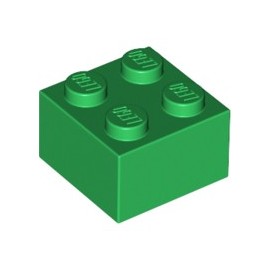 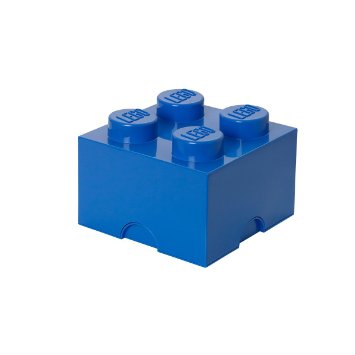 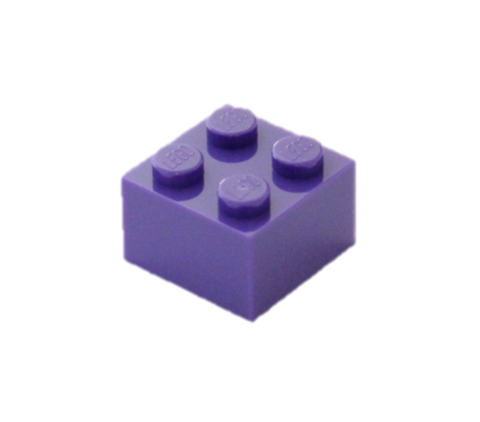 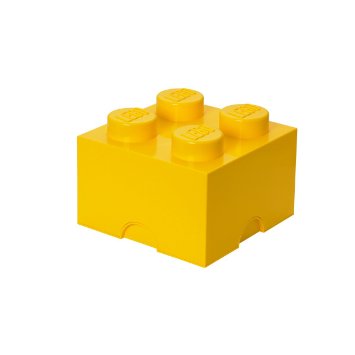 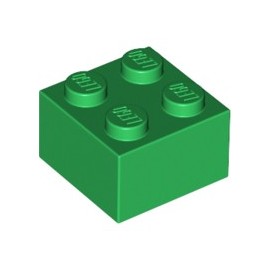 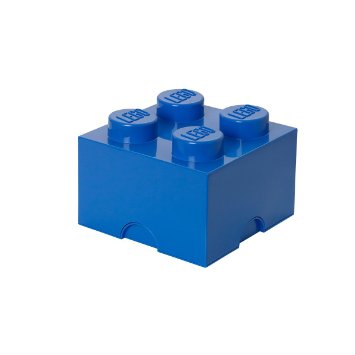 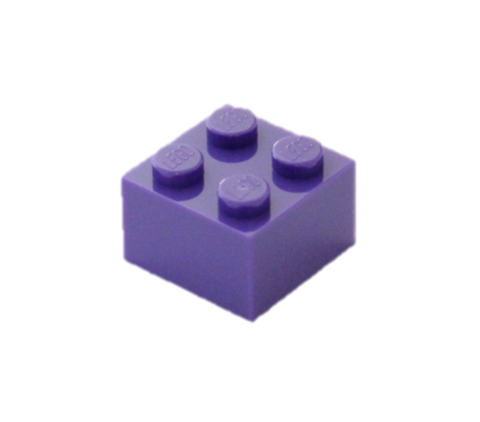 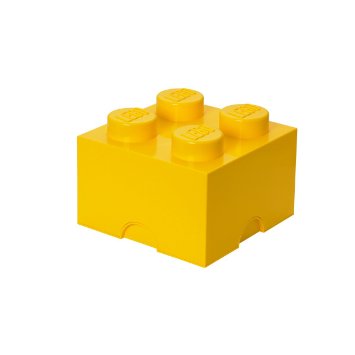 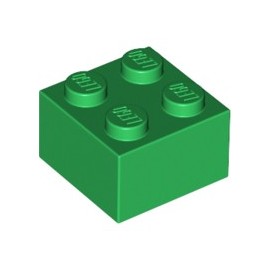 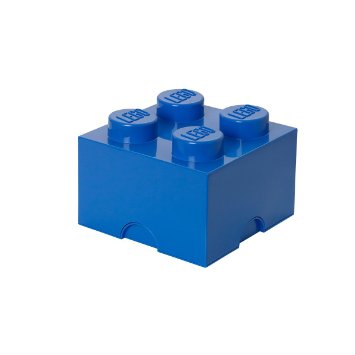 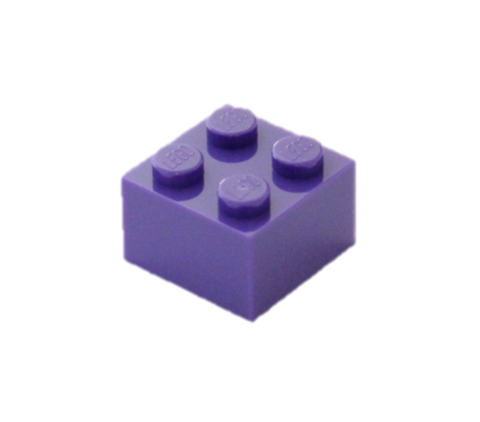 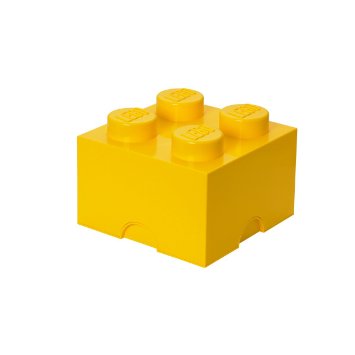 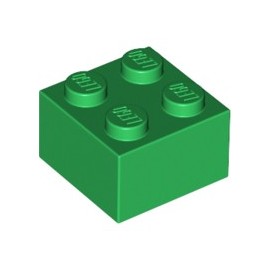 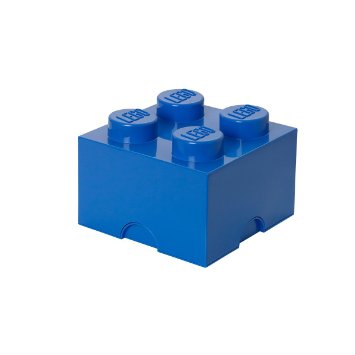 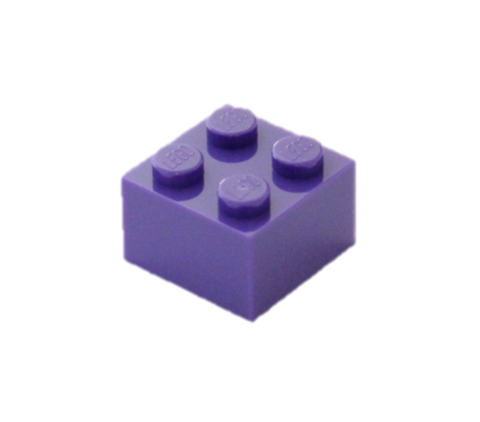 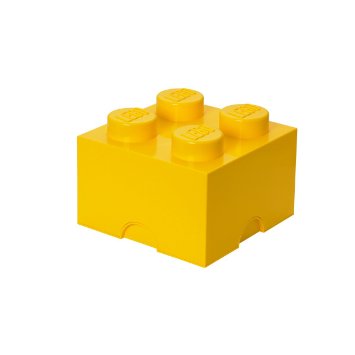 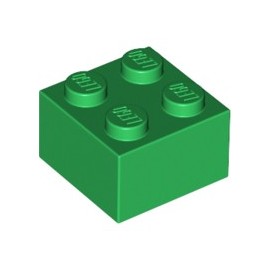 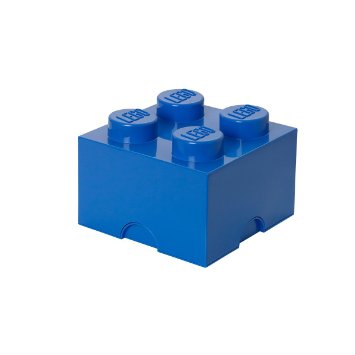 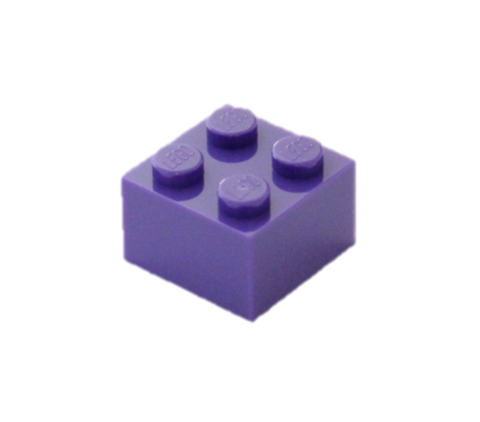 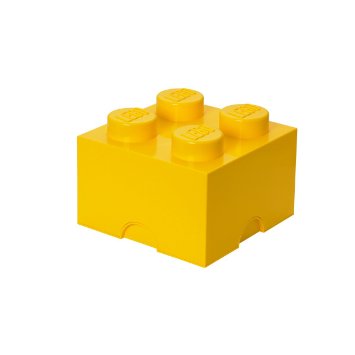 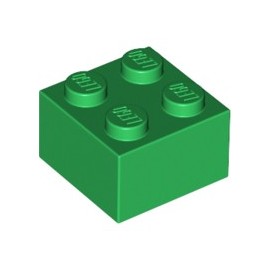 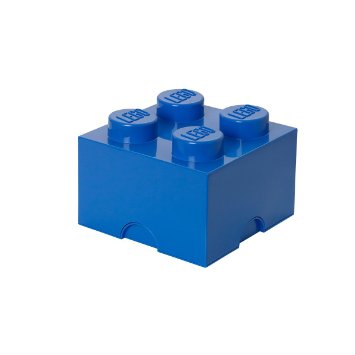 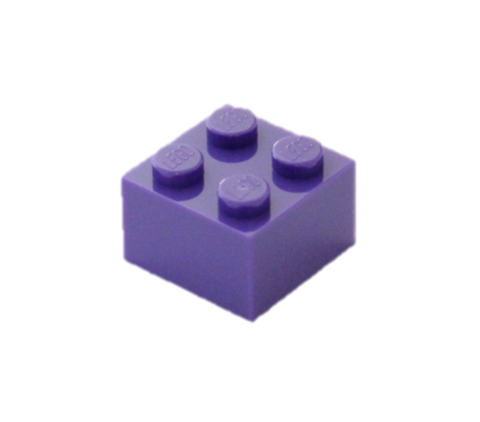 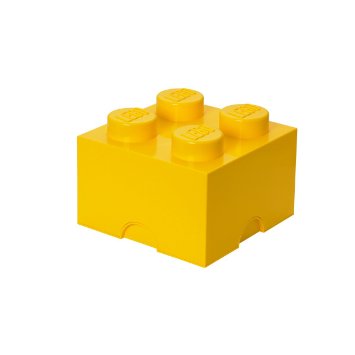 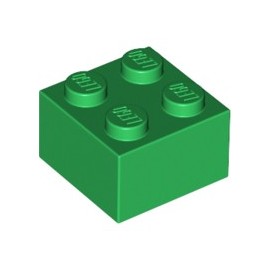 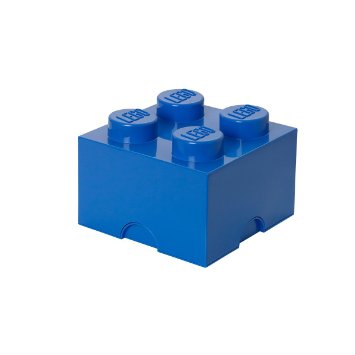 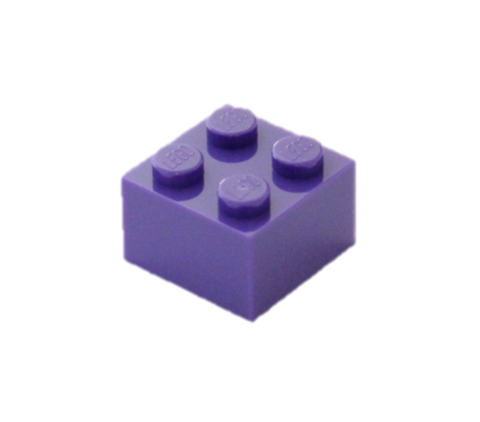 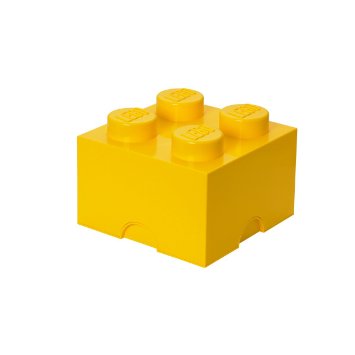 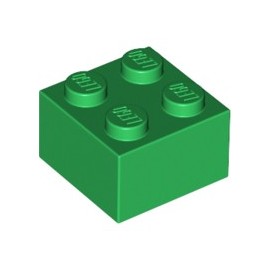 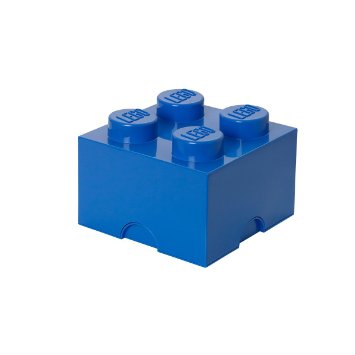 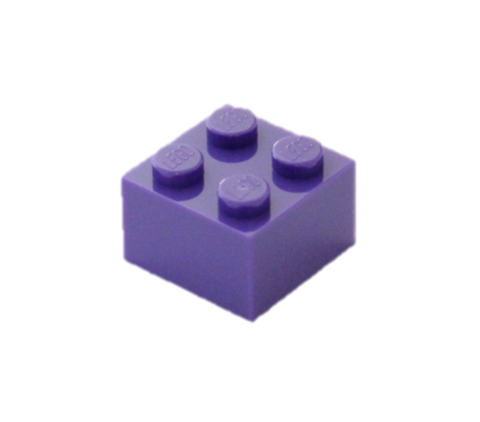 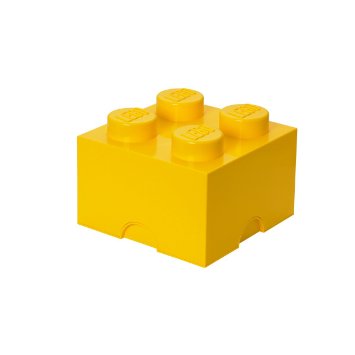 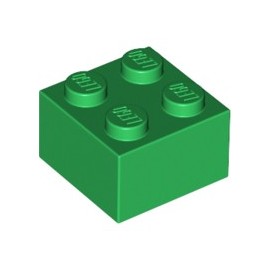 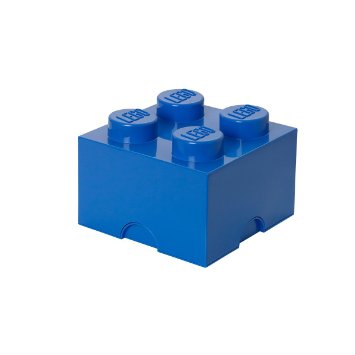 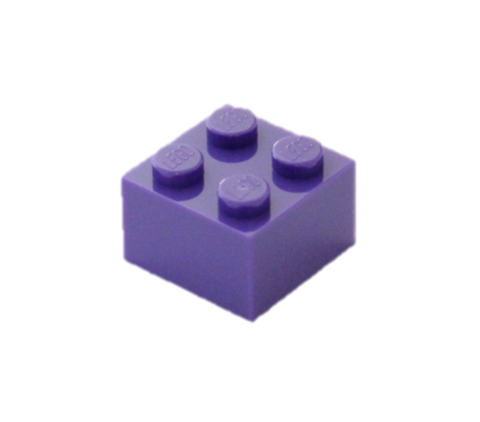 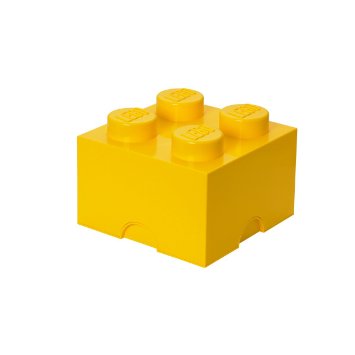 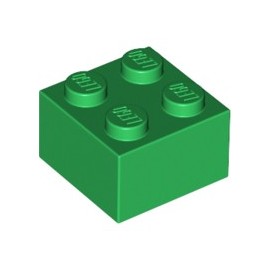 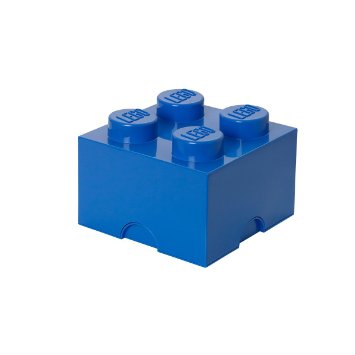 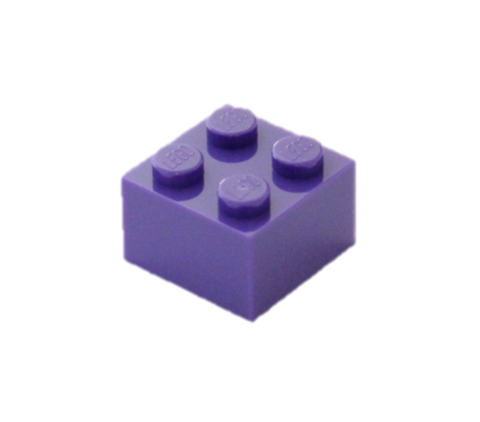 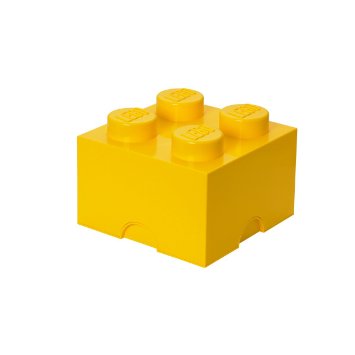 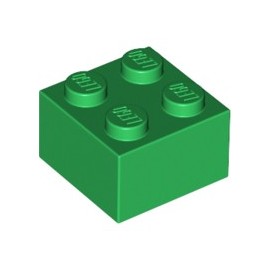 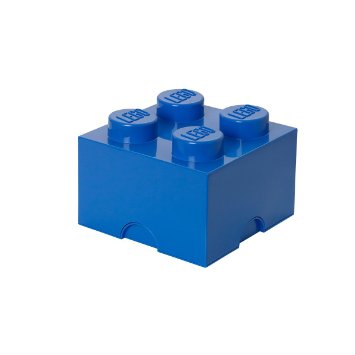 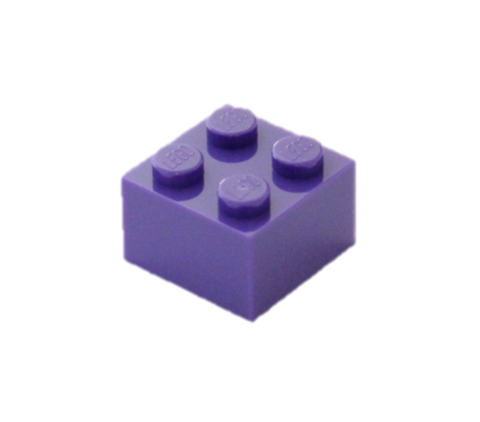 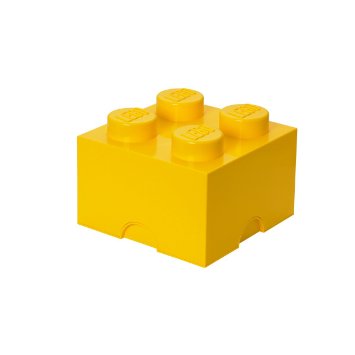 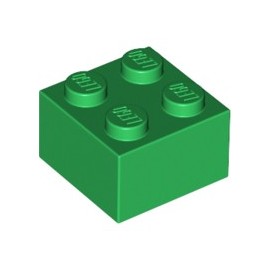 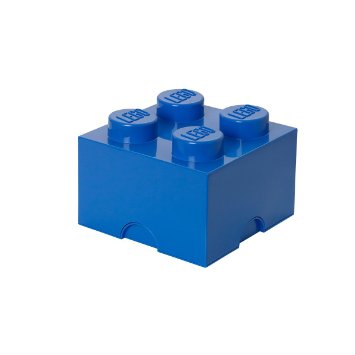 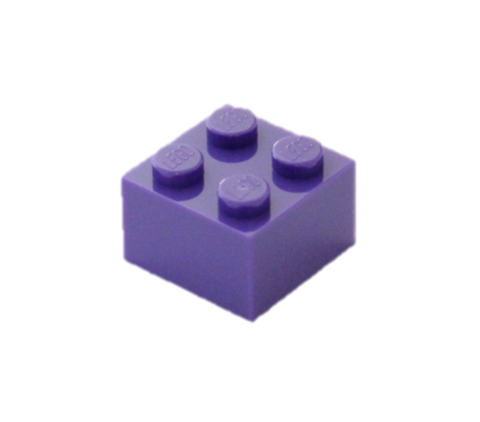 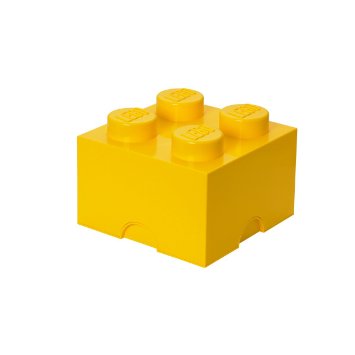 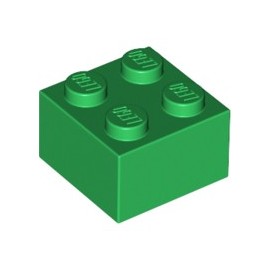 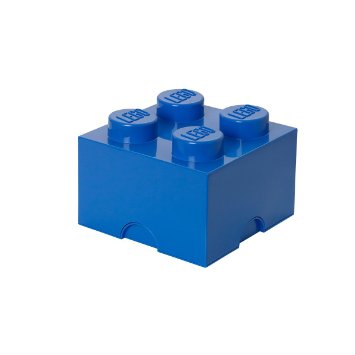 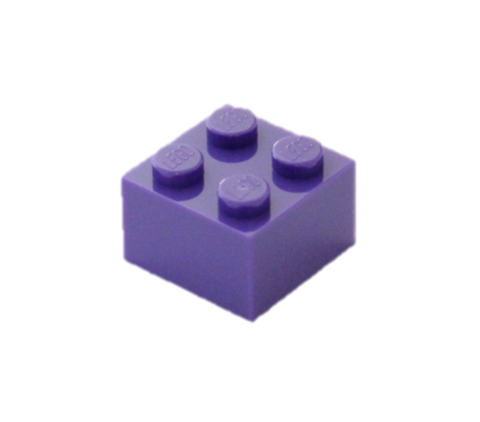 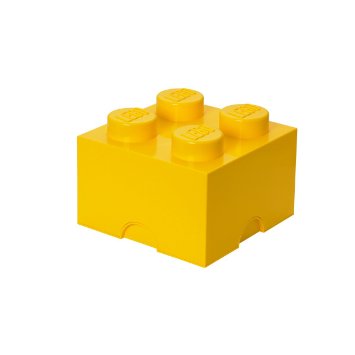 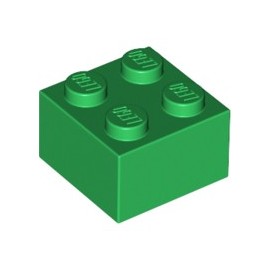 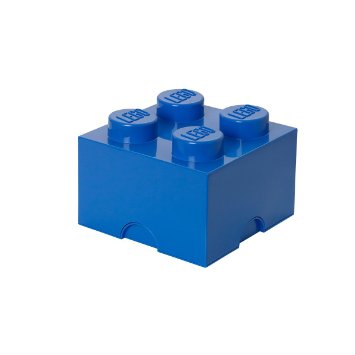 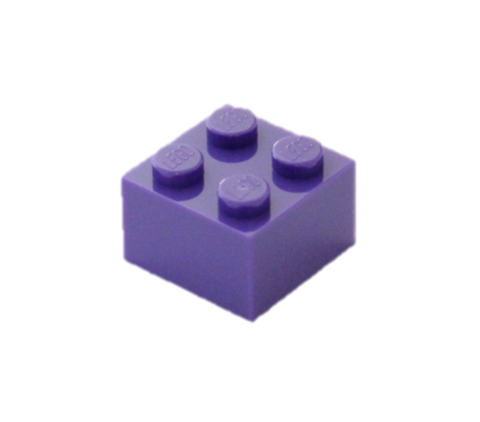 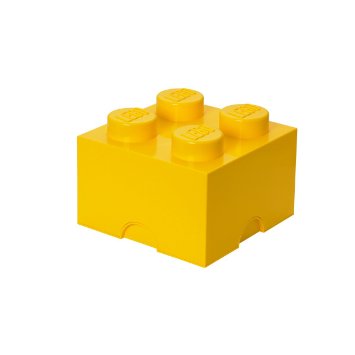 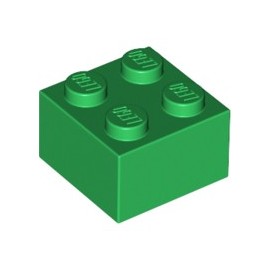 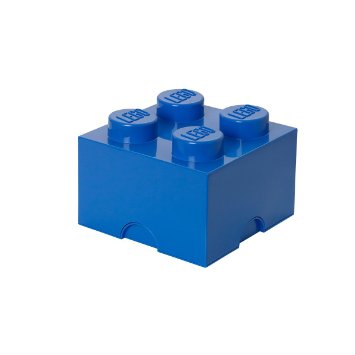 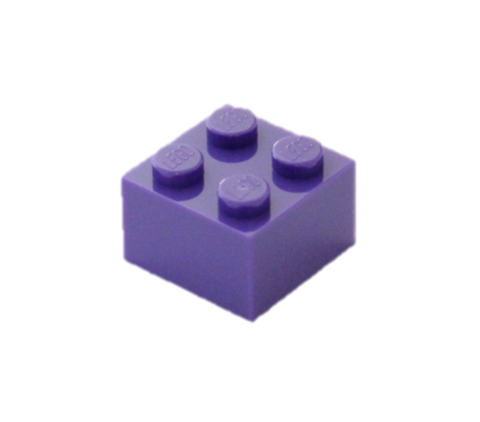 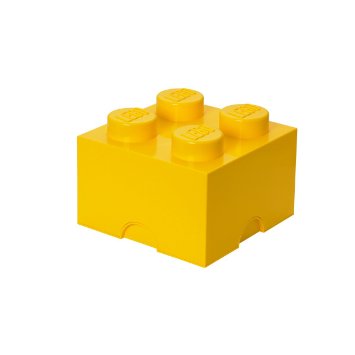 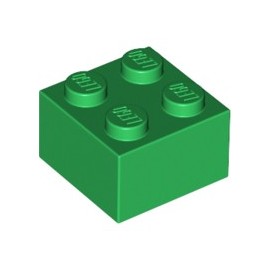 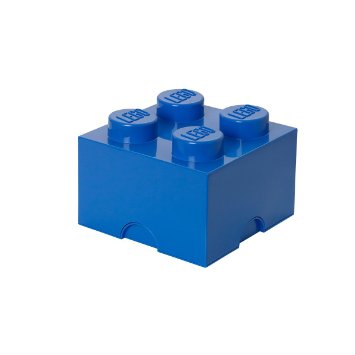 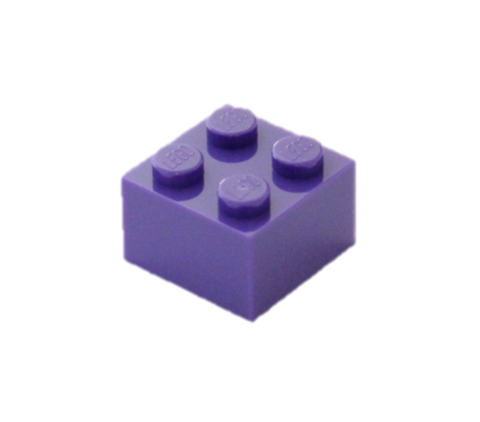 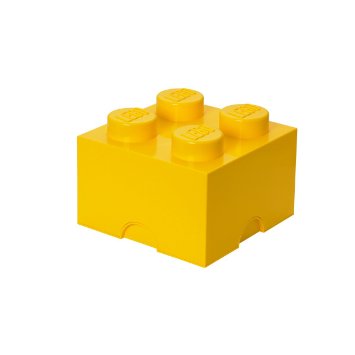 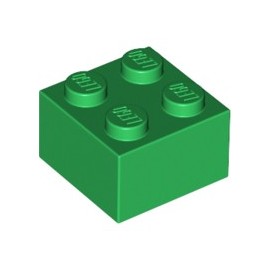 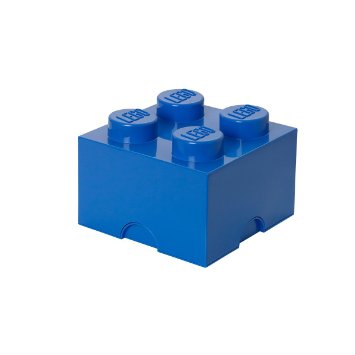 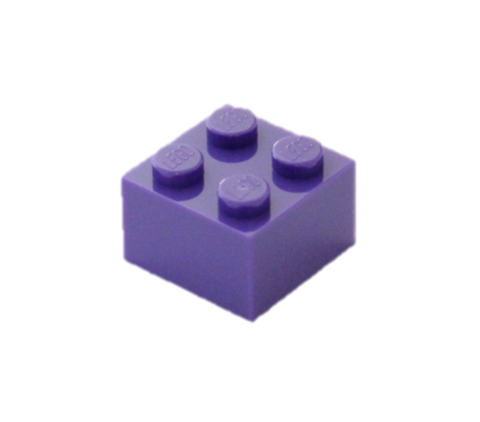 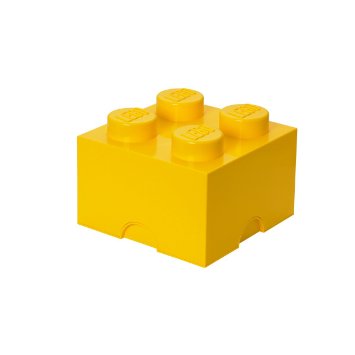 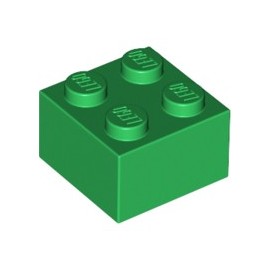 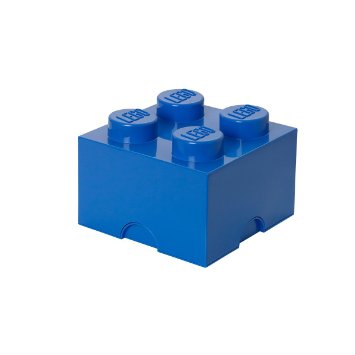 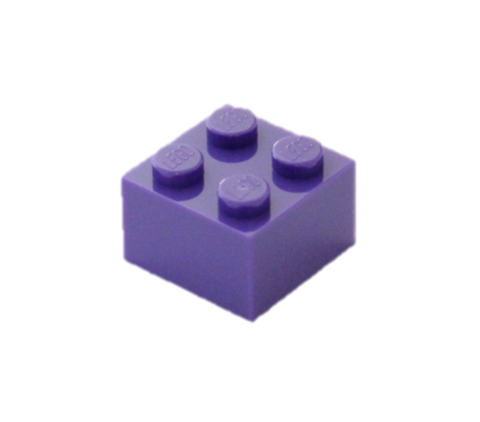 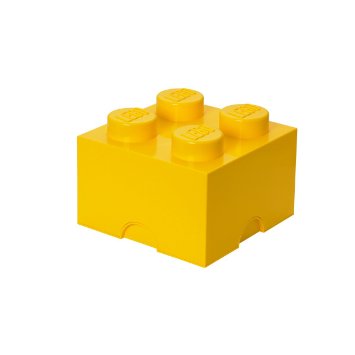 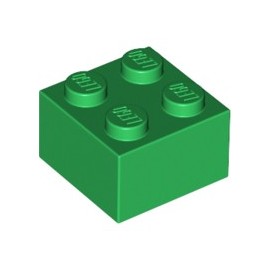 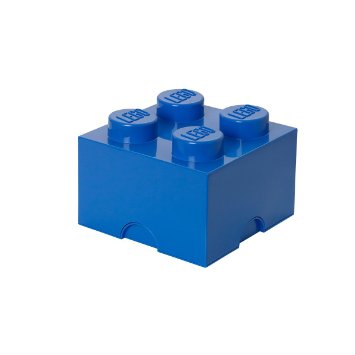 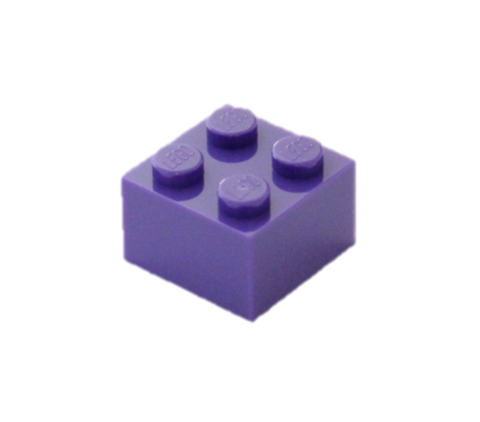 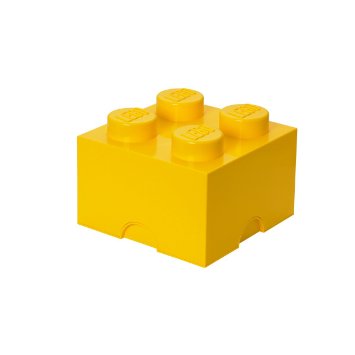 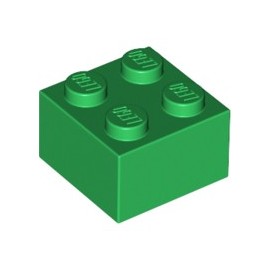 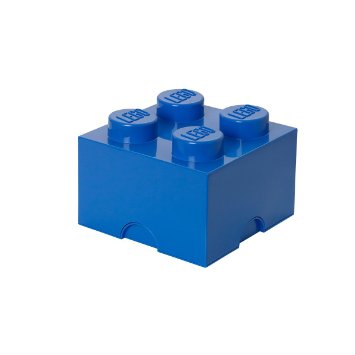 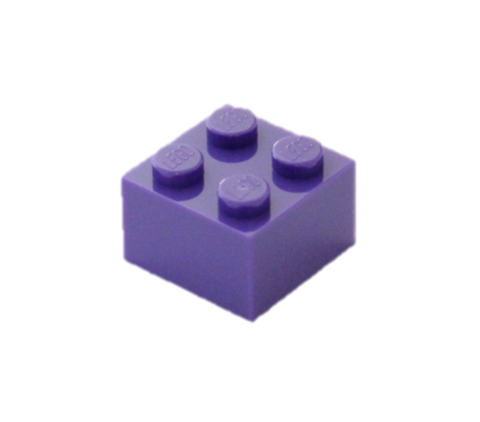 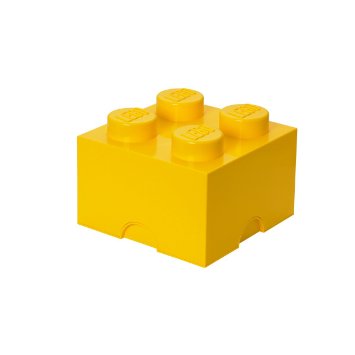 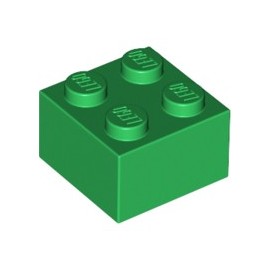 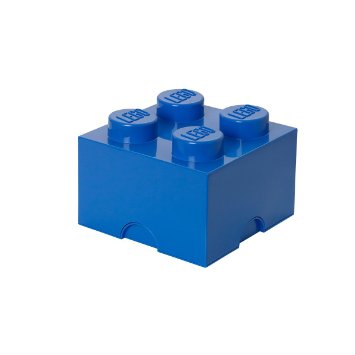 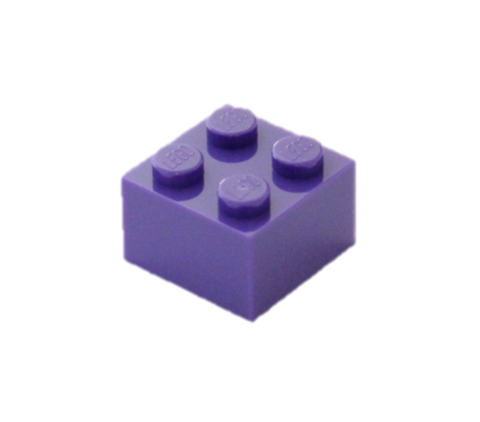 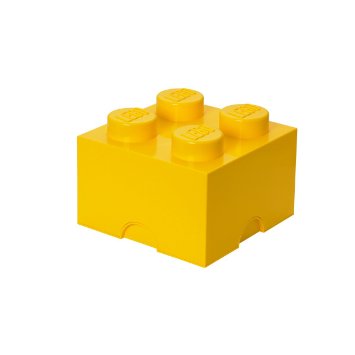 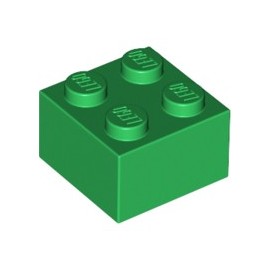 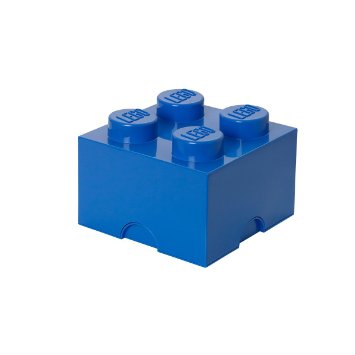 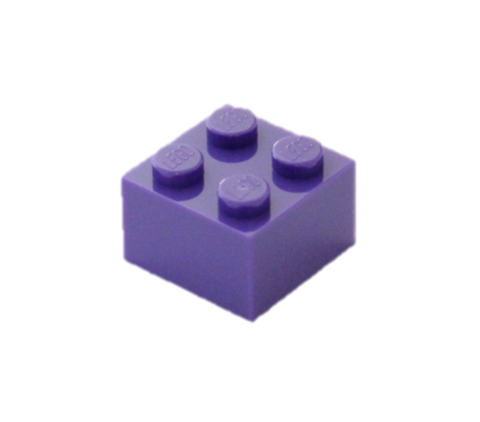 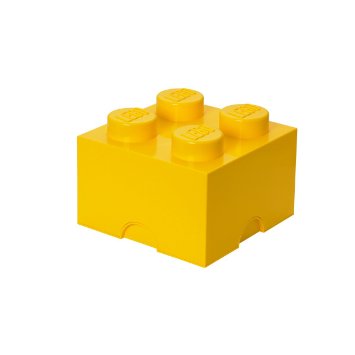 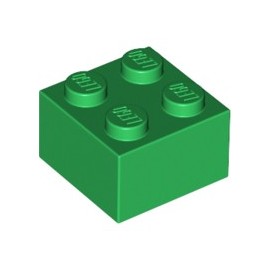 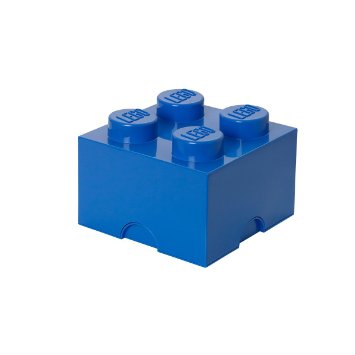 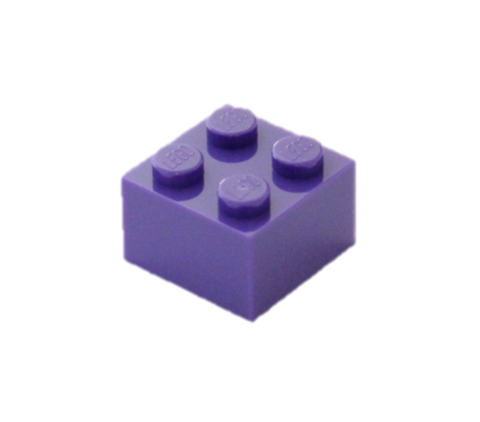 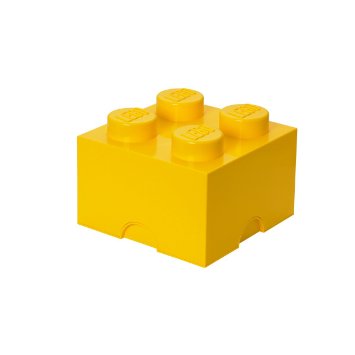 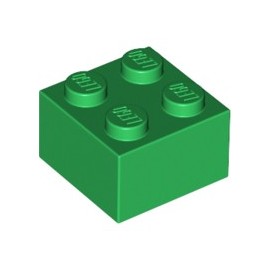 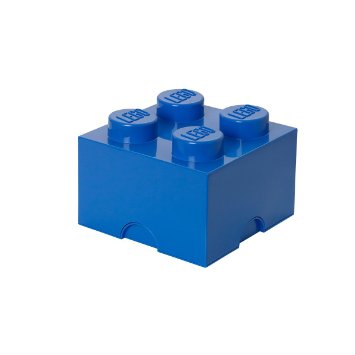 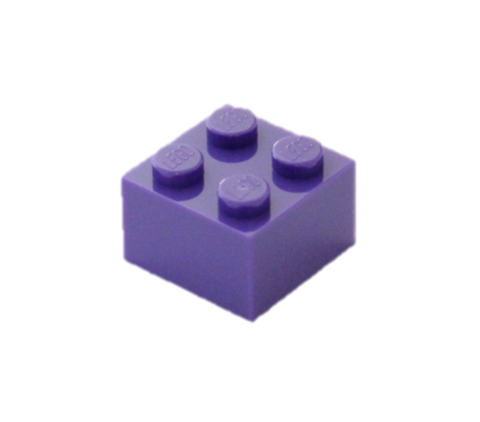 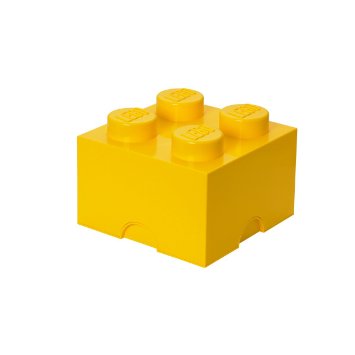 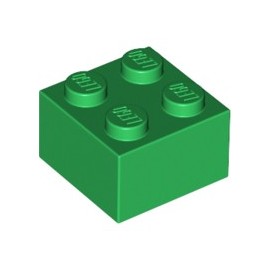 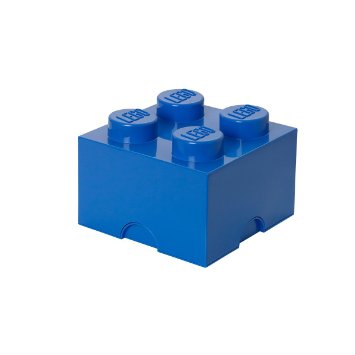 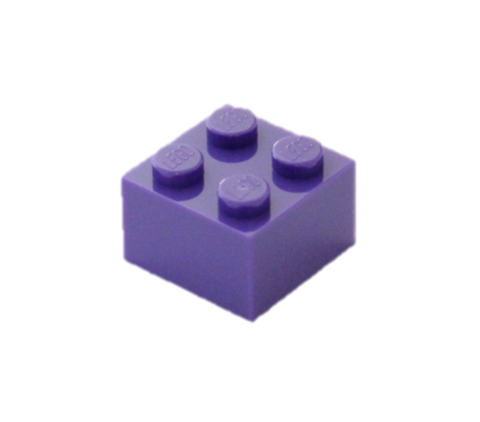 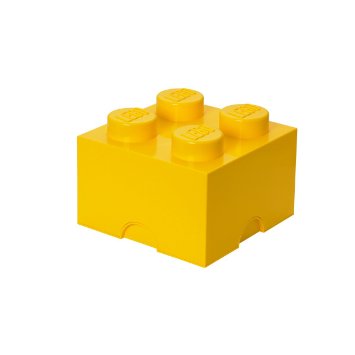 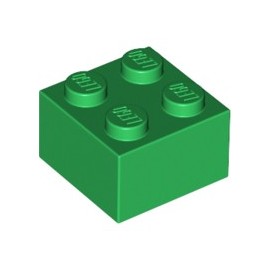 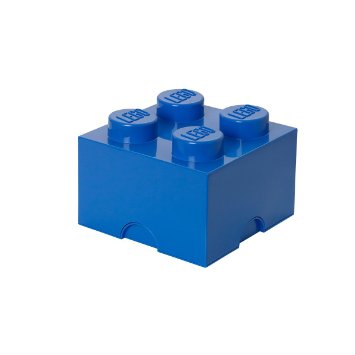 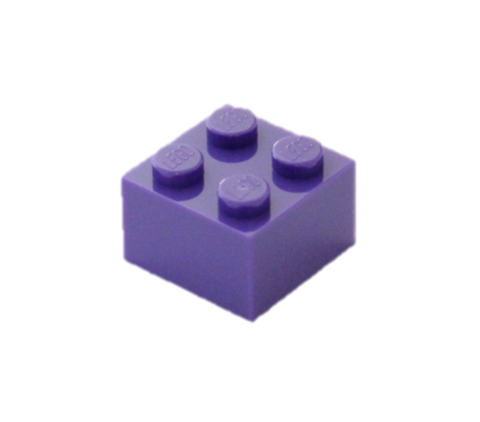 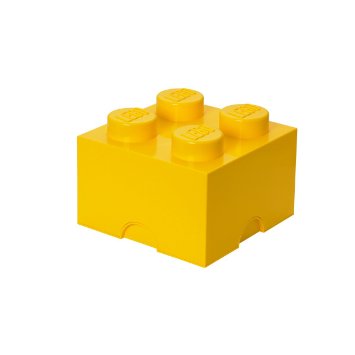 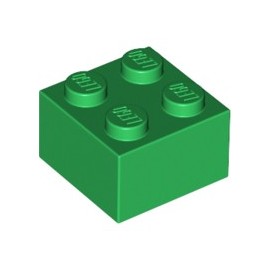 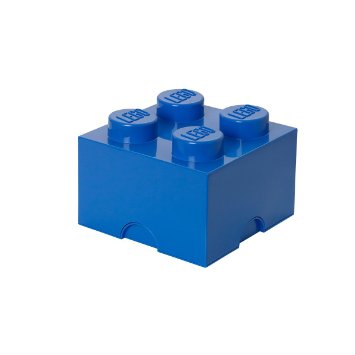 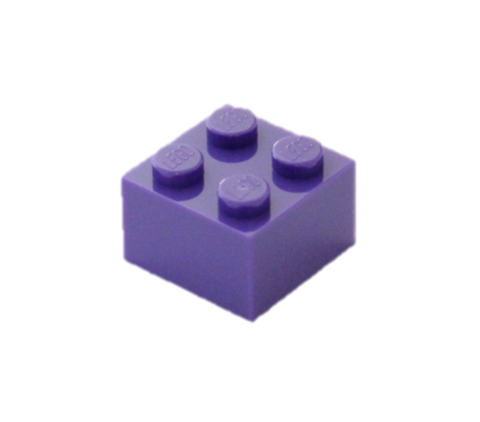 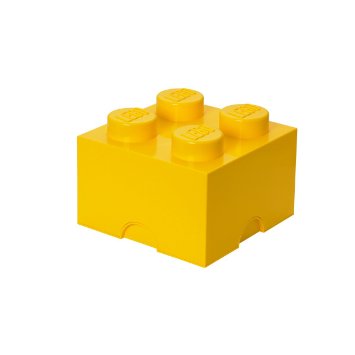 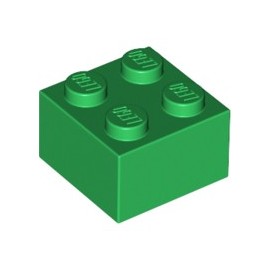 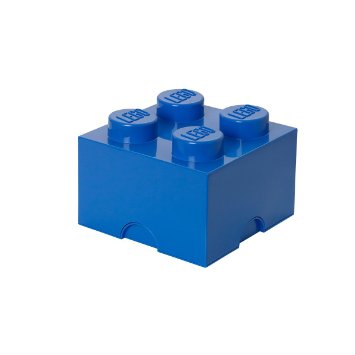 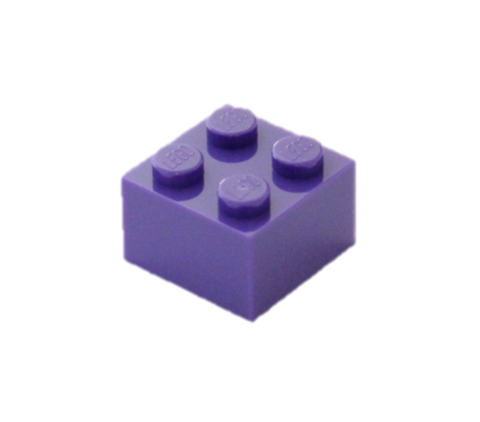 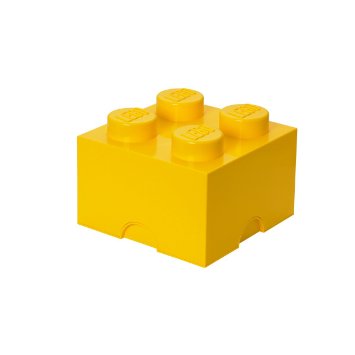 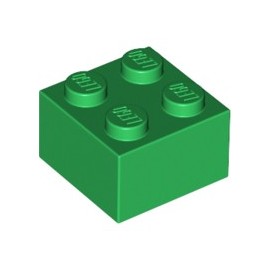 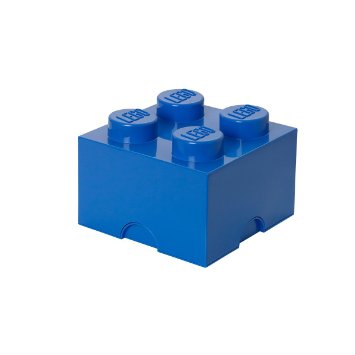 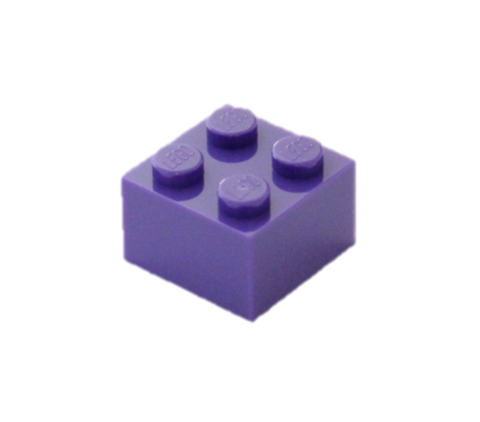 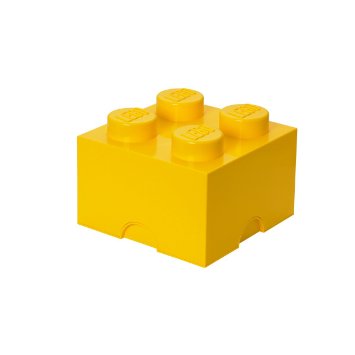 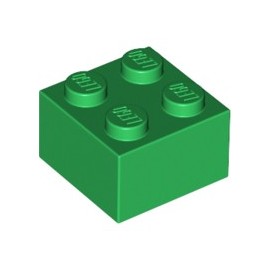 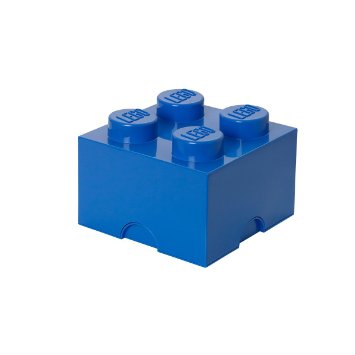 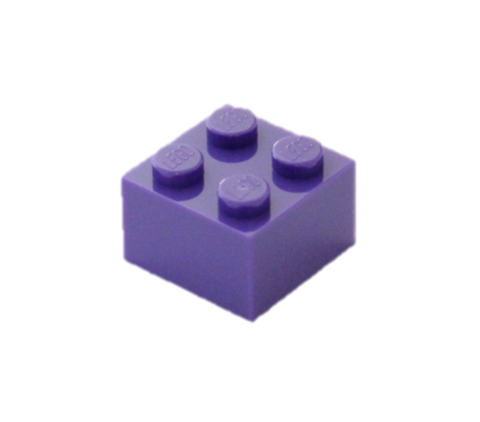 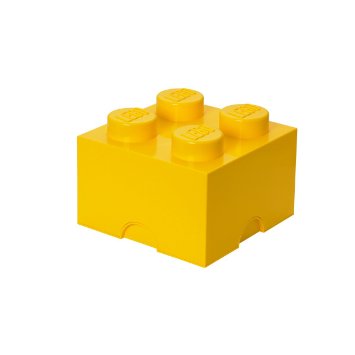 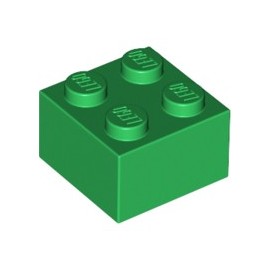 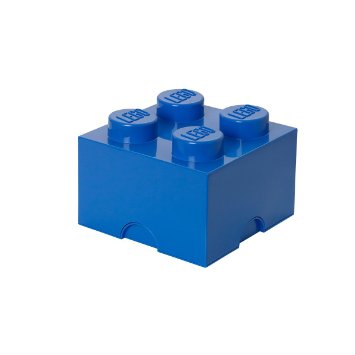 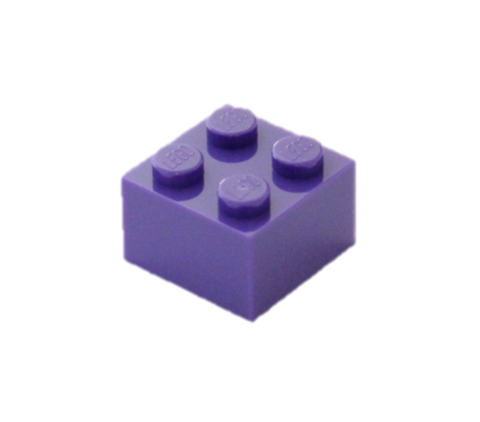 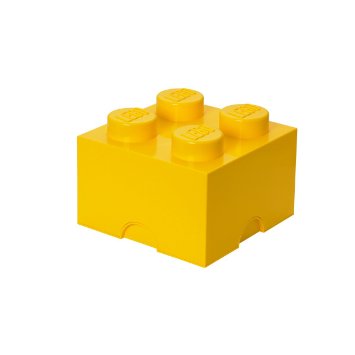 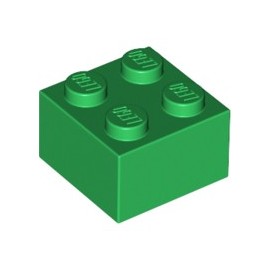 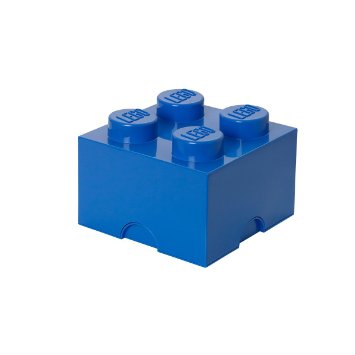 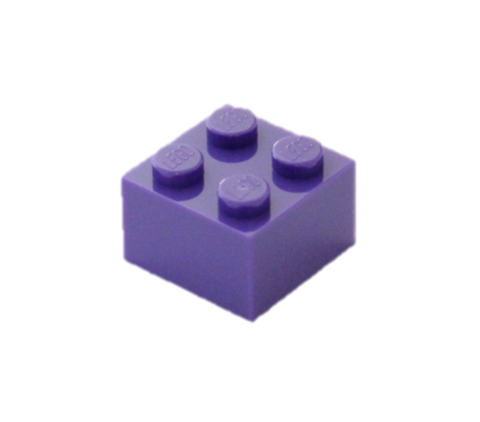 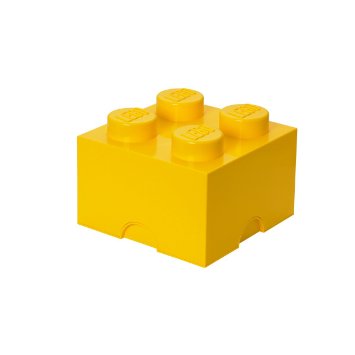 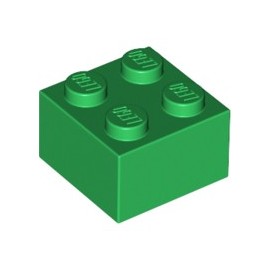 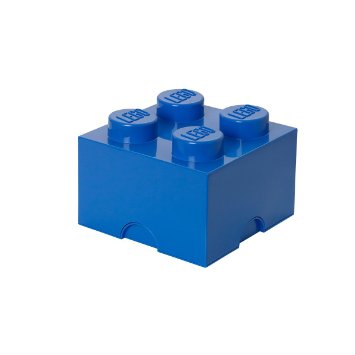 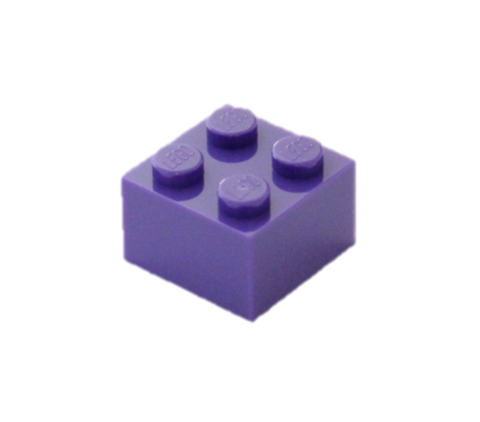 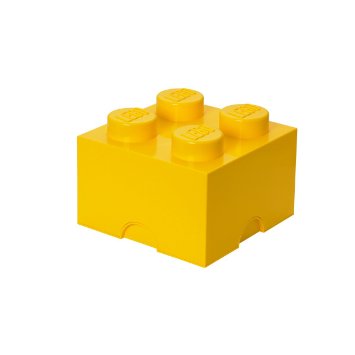 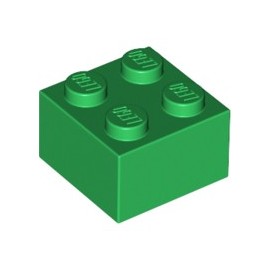 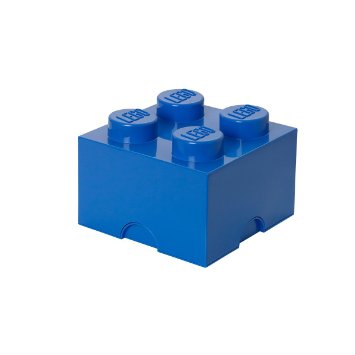 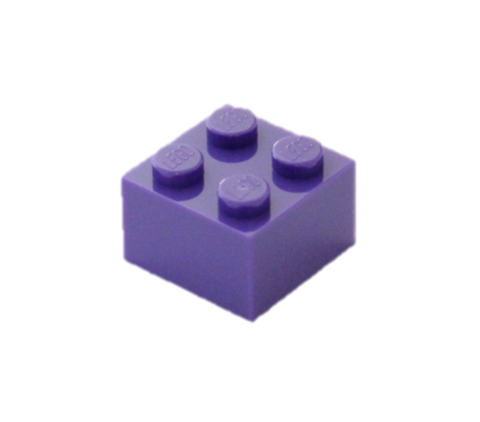 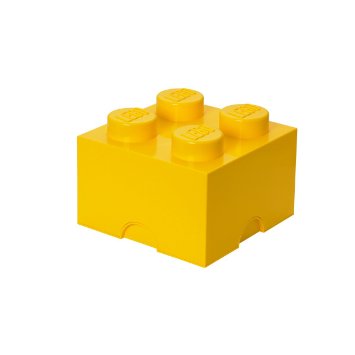 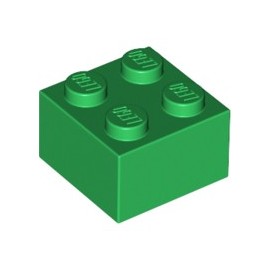 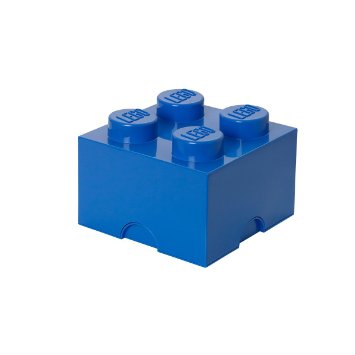 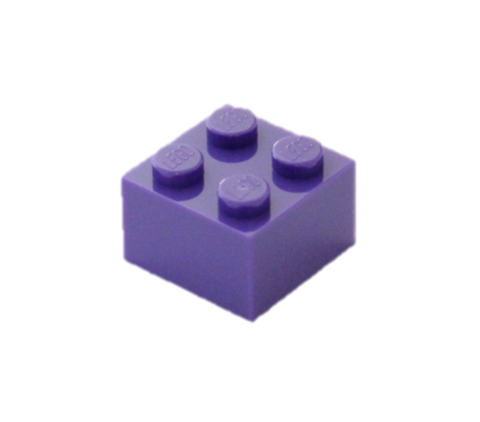 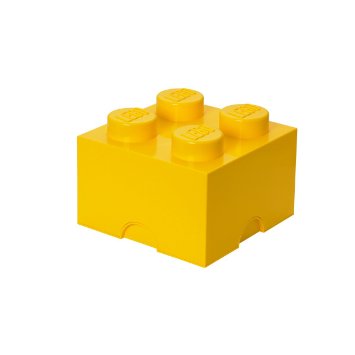 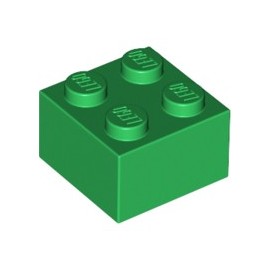 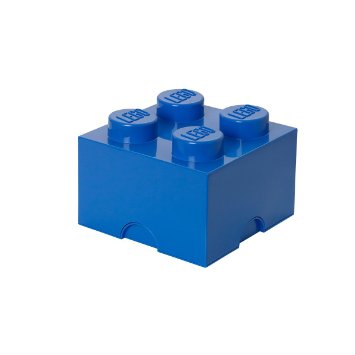 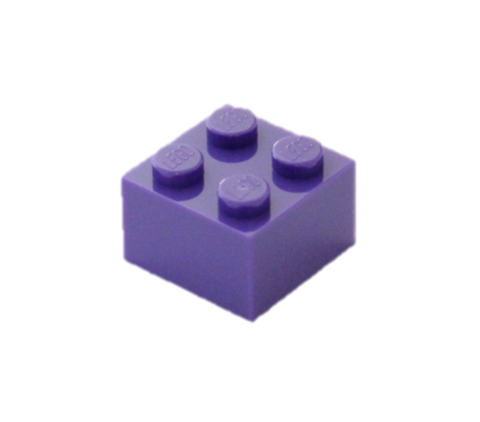 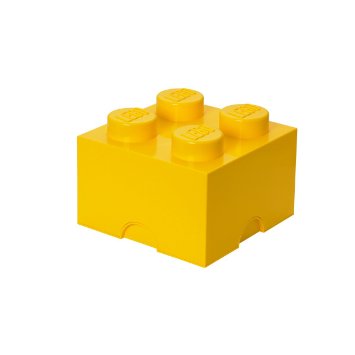 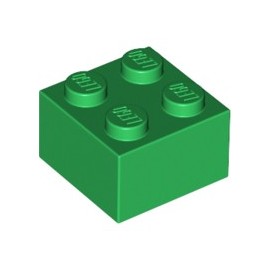 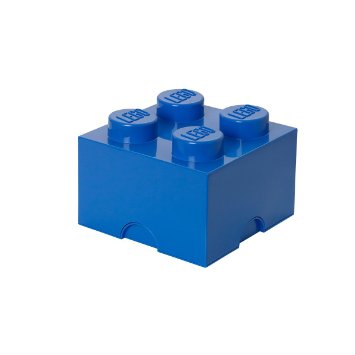 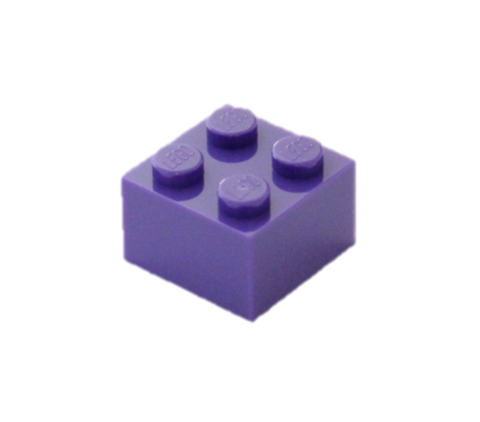 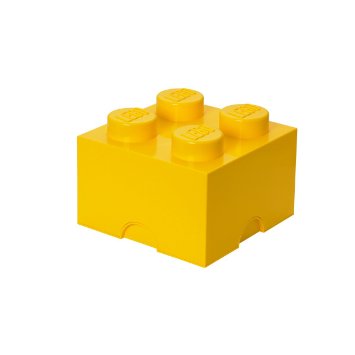 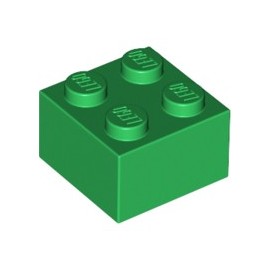 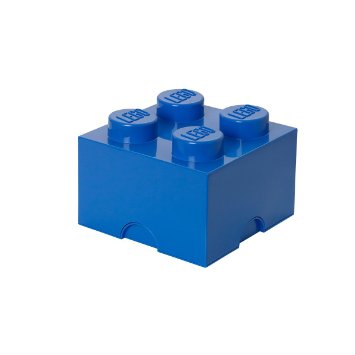 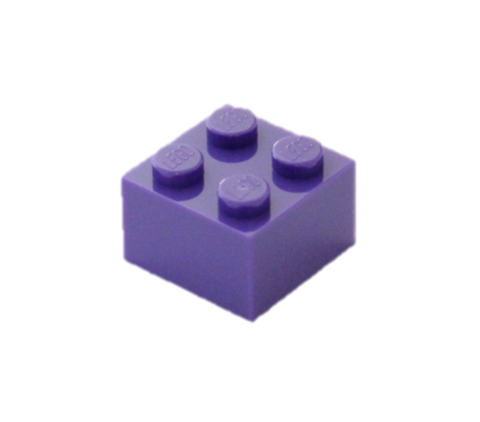 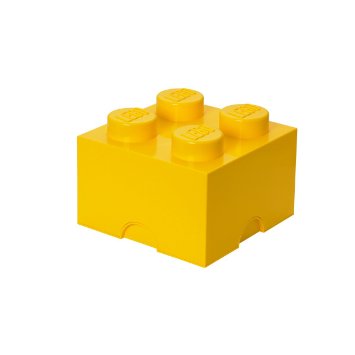 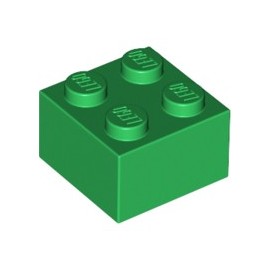 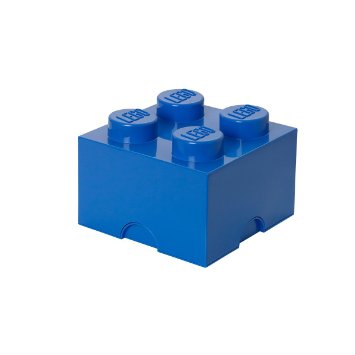 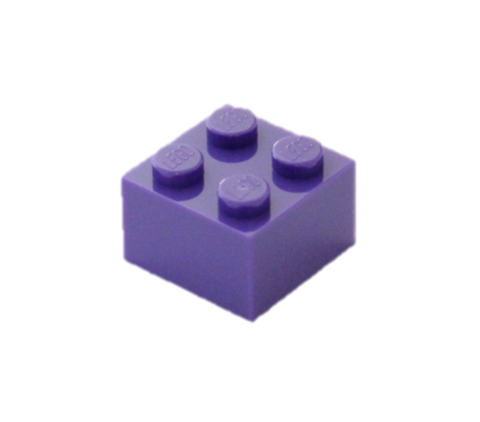 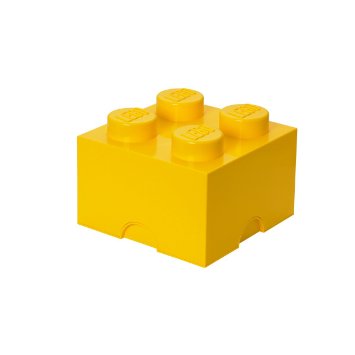 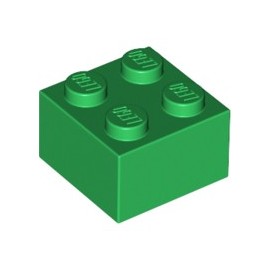 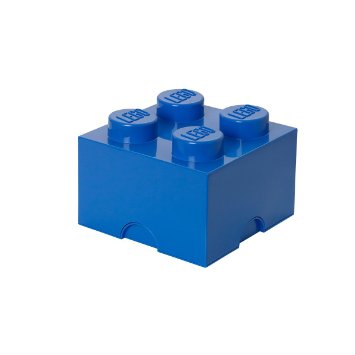 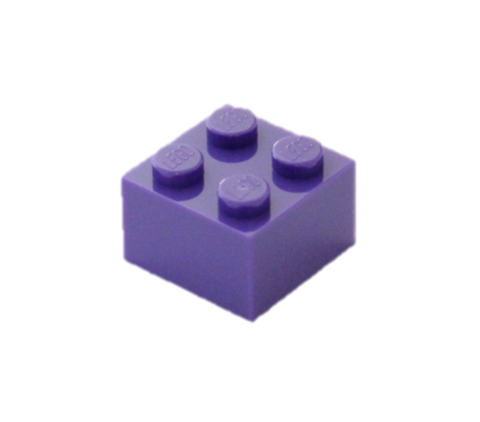 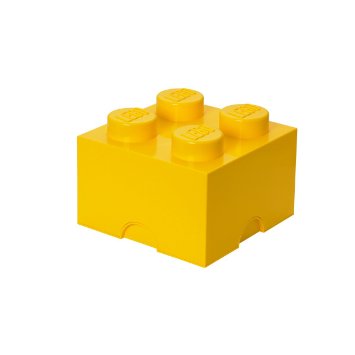 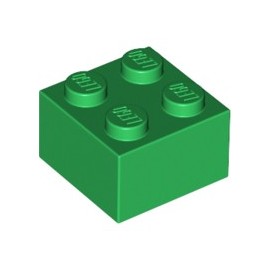 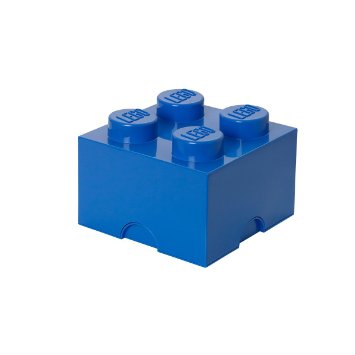 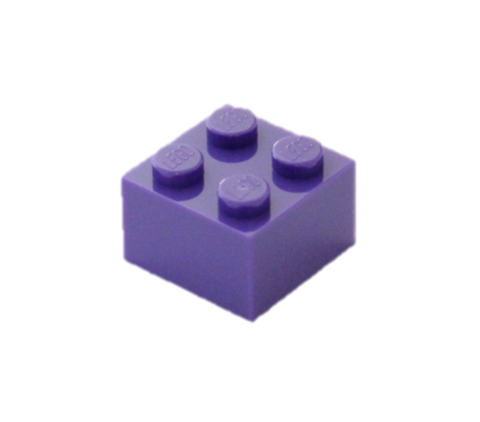 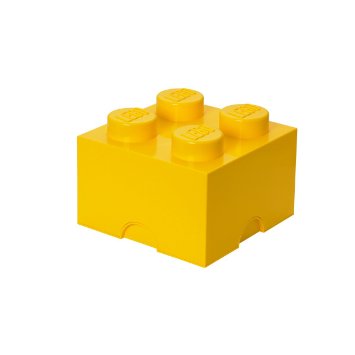 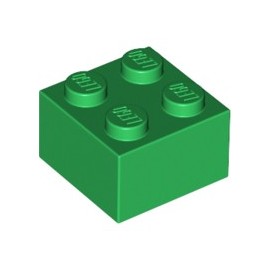 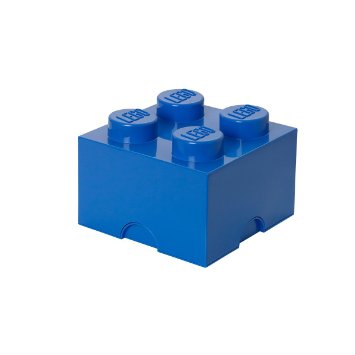 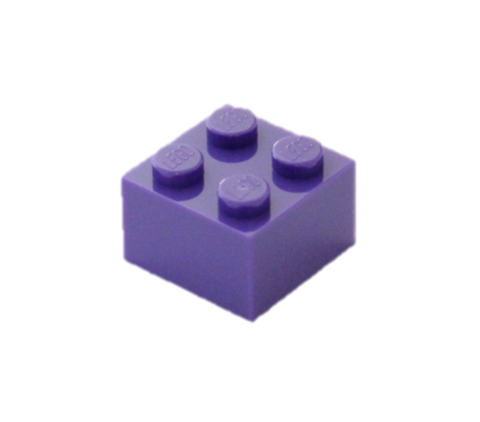 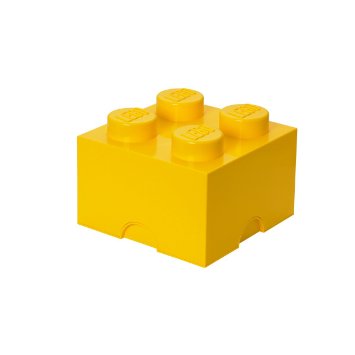 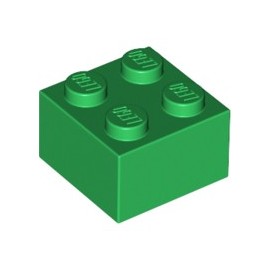 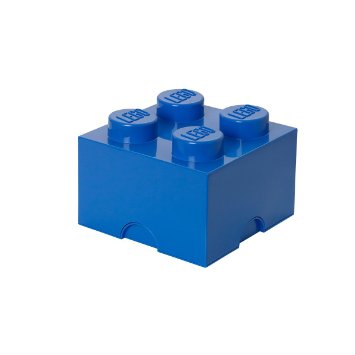 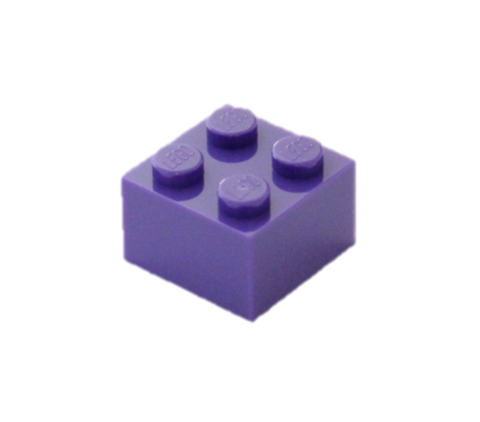 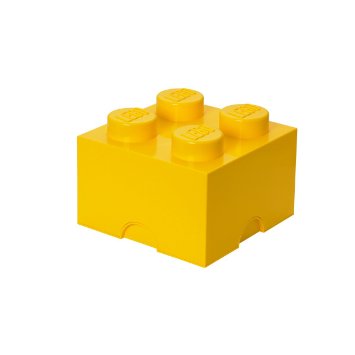 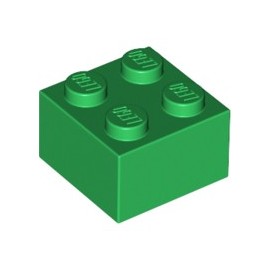 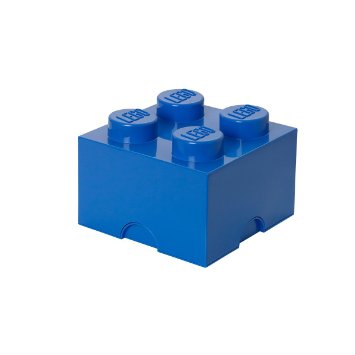 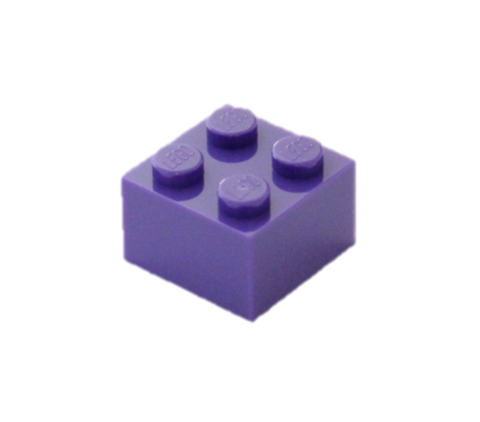 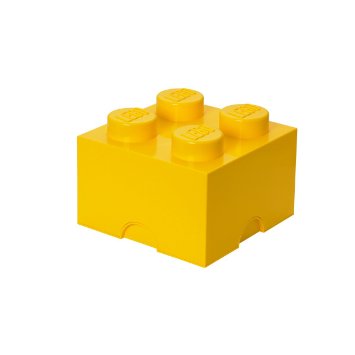 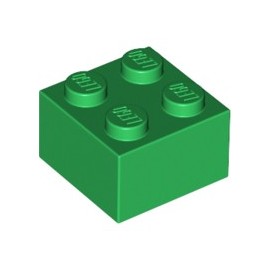 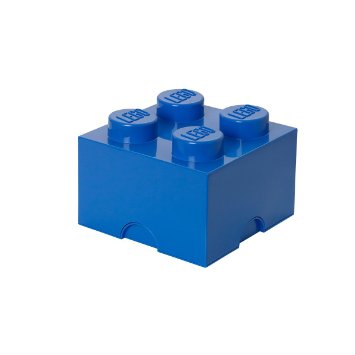 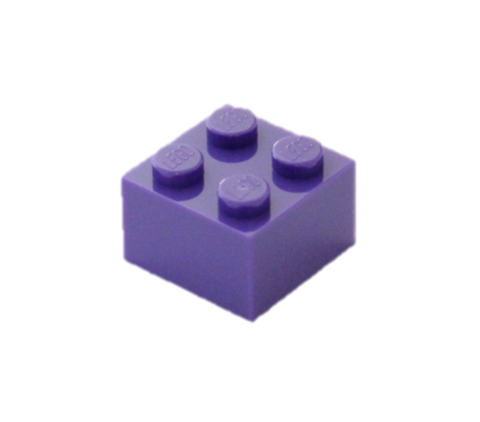 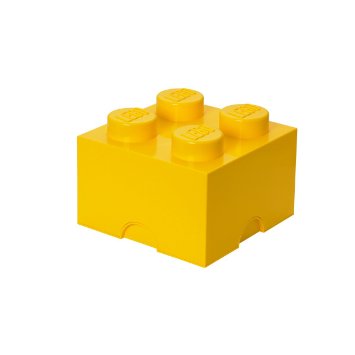 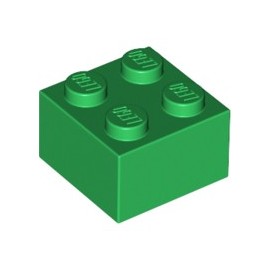 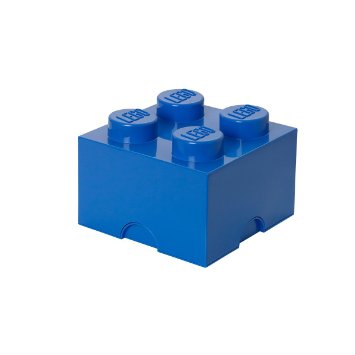 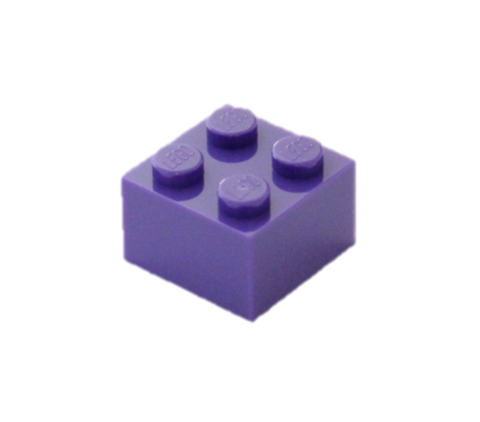 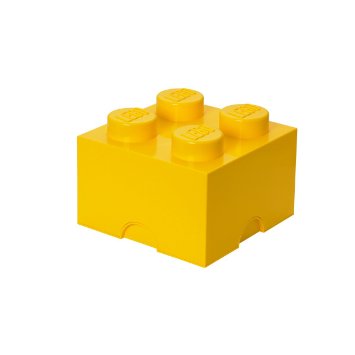 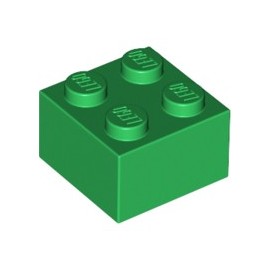 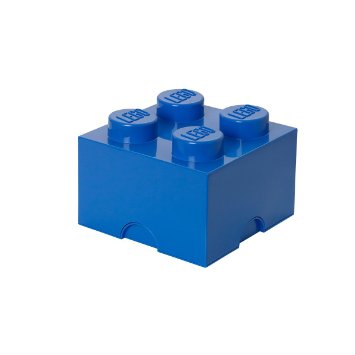 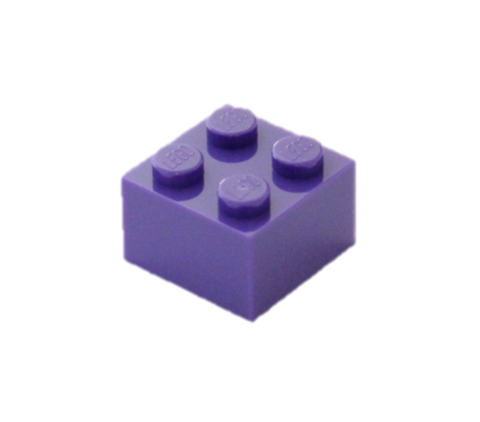 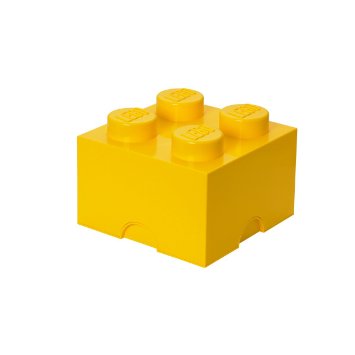 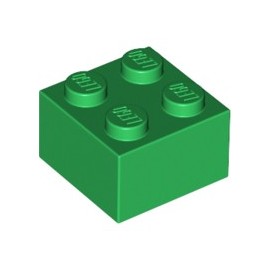 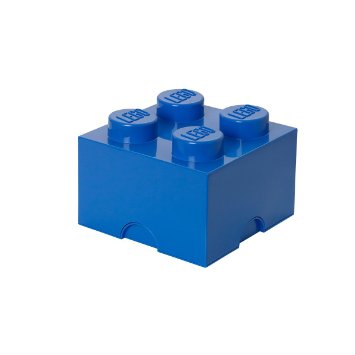 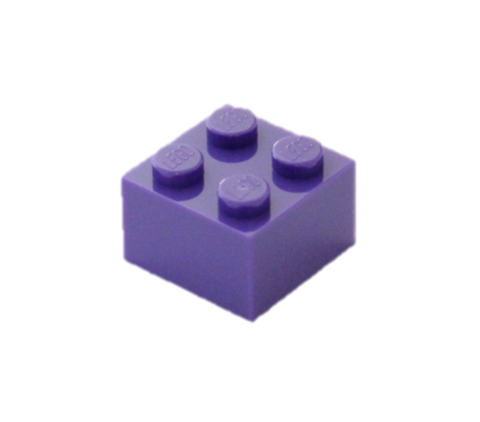 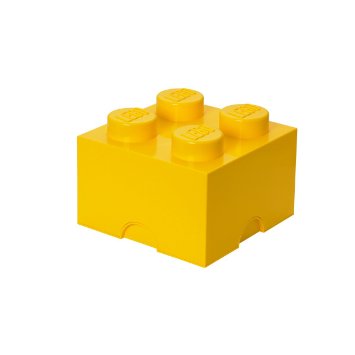 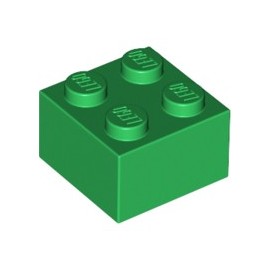 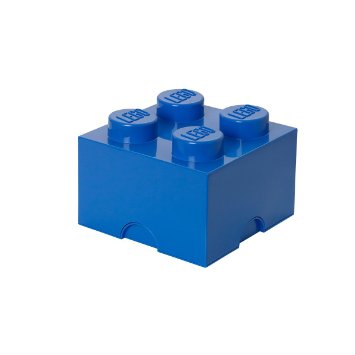 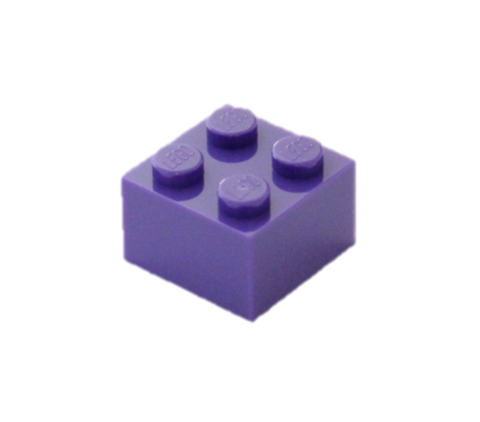 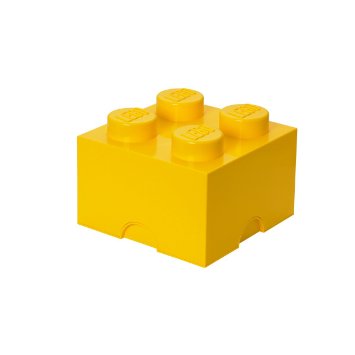 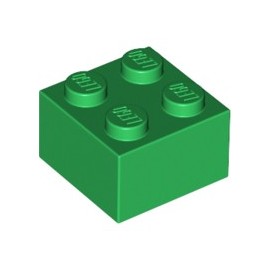 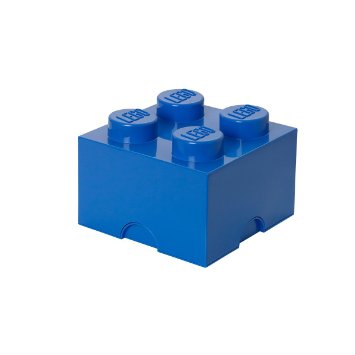 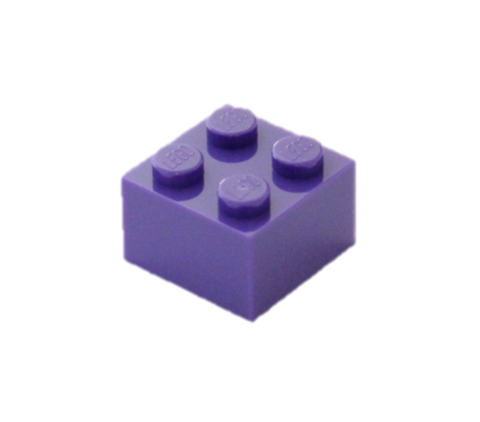 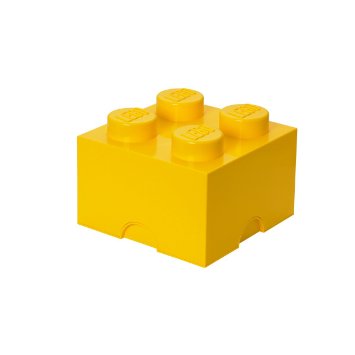 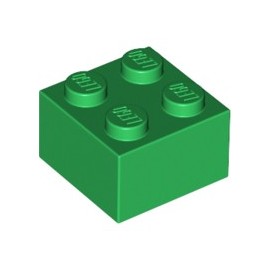 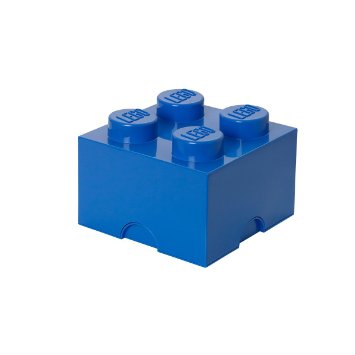 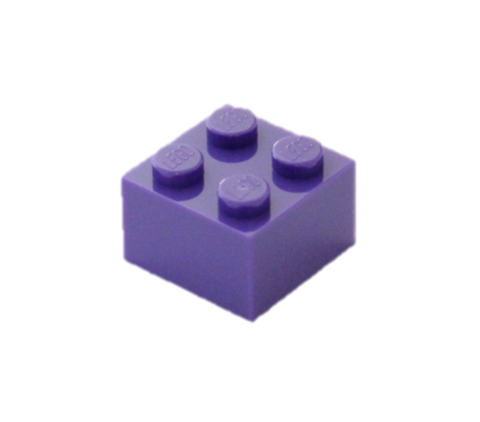 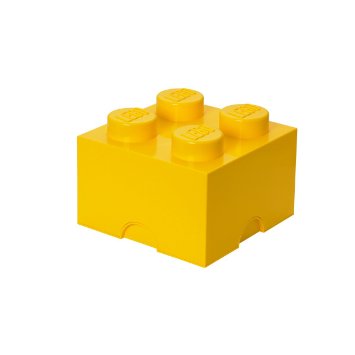 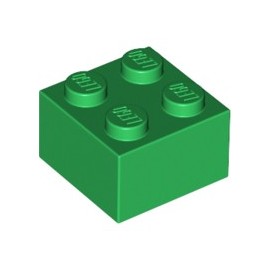 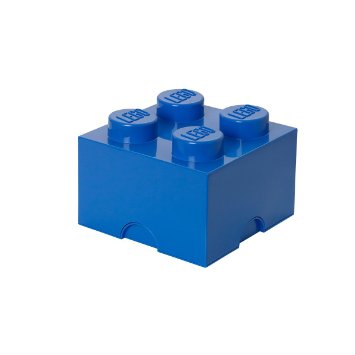 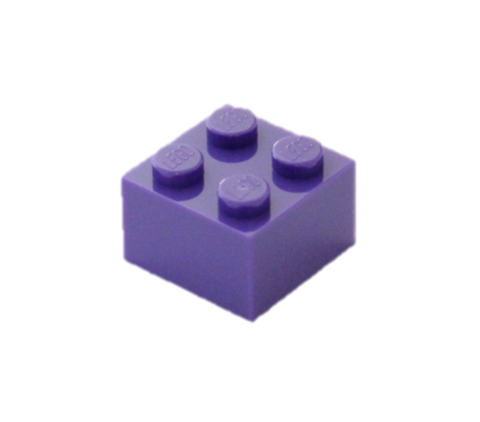 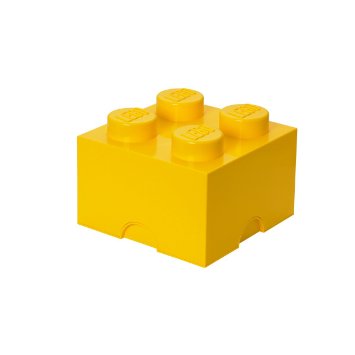 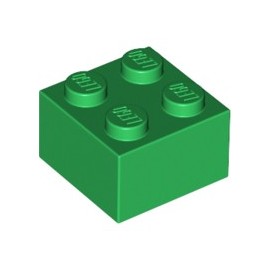 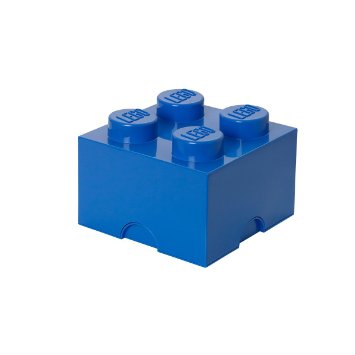 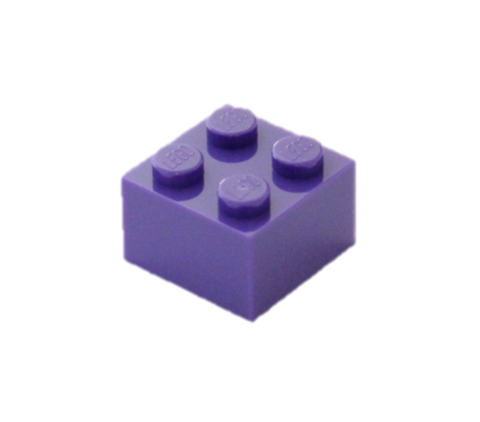 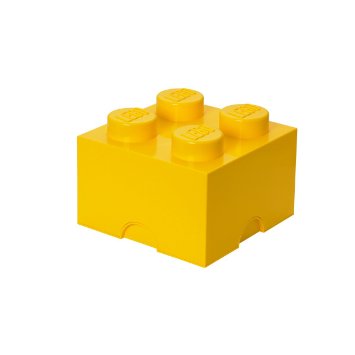 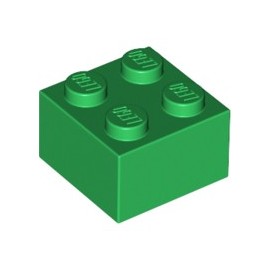 What if…
Purple Blocks were high value tertiary services like: Legal services, Financial services and were cost 100 Lego bucks per Block?
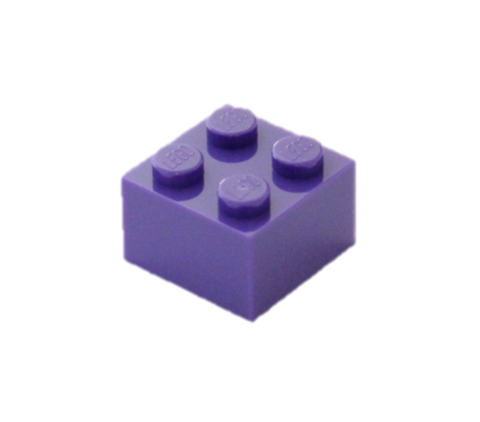 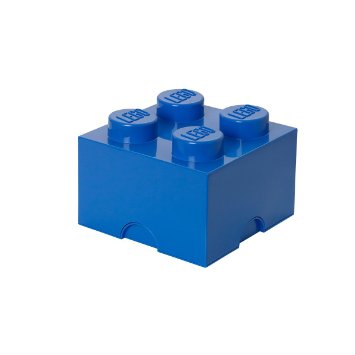 Blue Blocks were mid to high value secondary manufactures like: TV’s,  washing machines and toasters and cost 25 Lego bucks per Block?
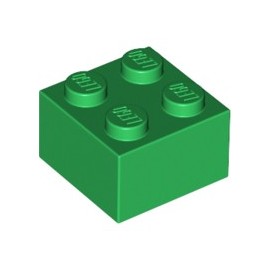 Green Blocks were mid value primary goods like: iron ore, copper, and fruit and veg and cost 5 Lego bucks per Block?
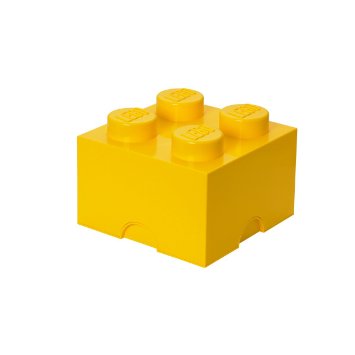 Yellow blocks were low value primary goods like: wheat, rice, and cocoa and cost 1 Lego bucks per Block?
If you see this slide you are issued with a spoiler alert, do not tell other students!!!!
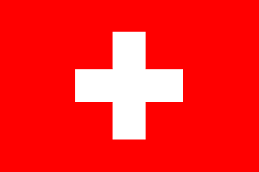 Then…
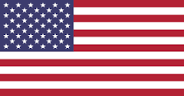 Blockland would be Switzerland
Brickland would be USA
Tileland would be Brazil
Slabland would be Ethiopia
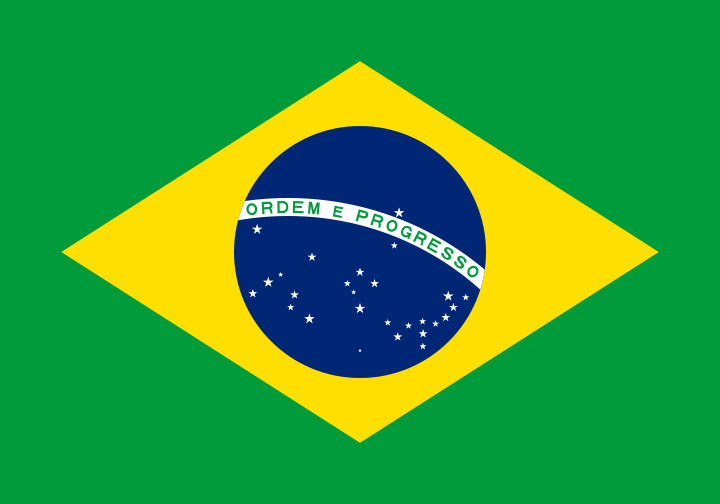 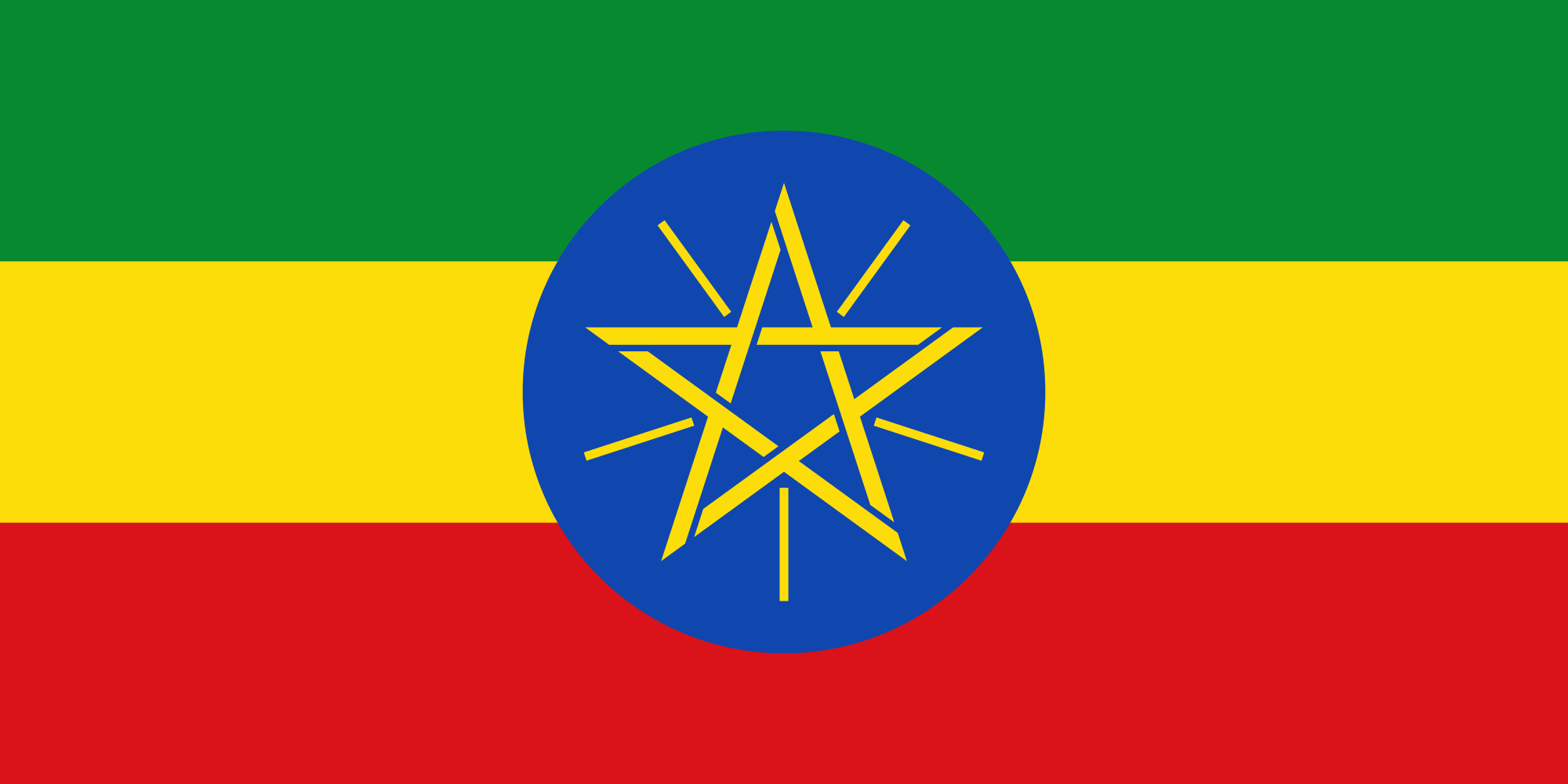 What are the disadvantages of international trade? (What, How and for Whom?)
Create an extra column on the right hand side of your tally chart for YEAR 6 and label this as ‘GDP’. Copy and paste your tally chart below…
What is the difference between free trade and fair trade?
How can we facilitate a better system of international trade?